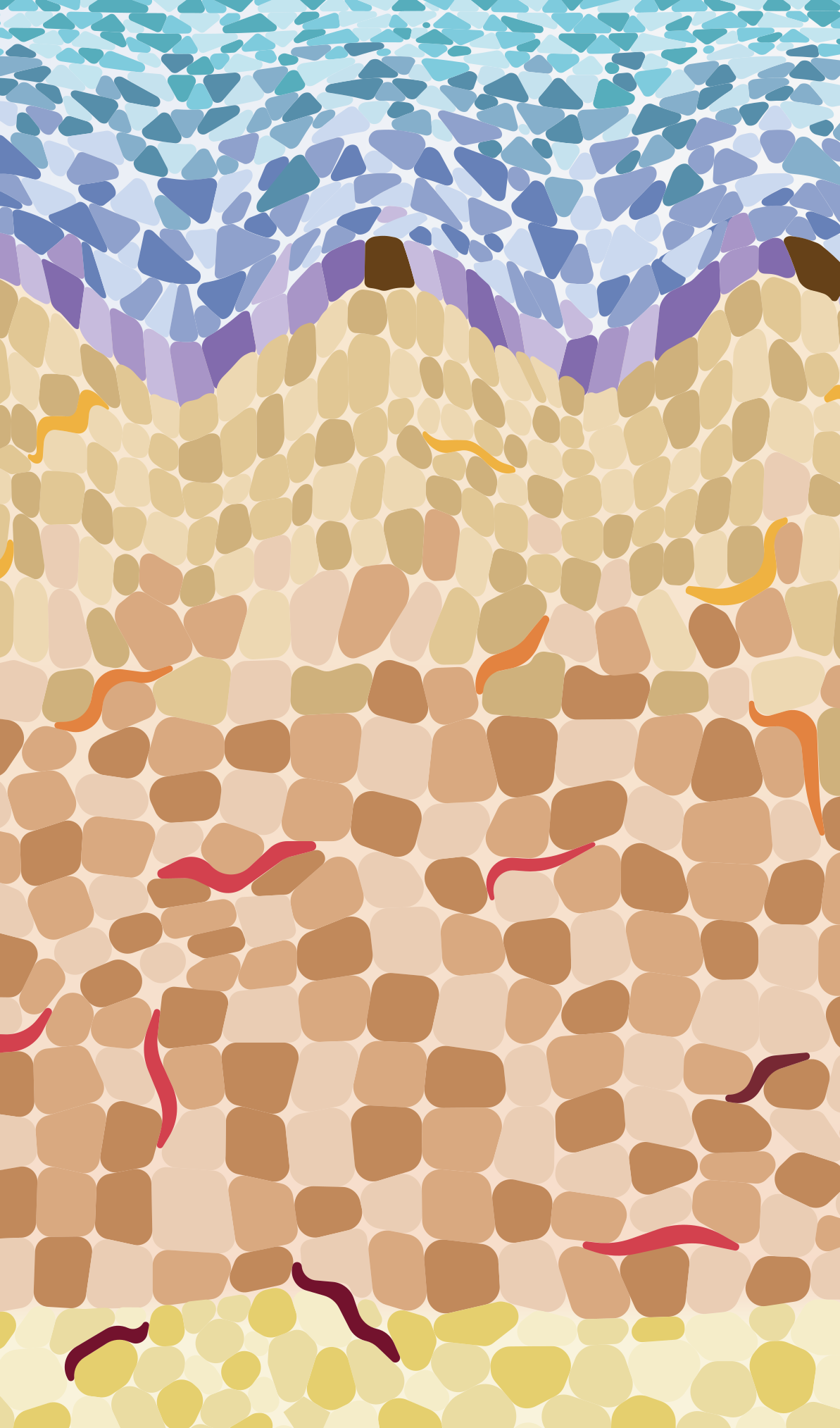 X ADDITIONAL SLIDES
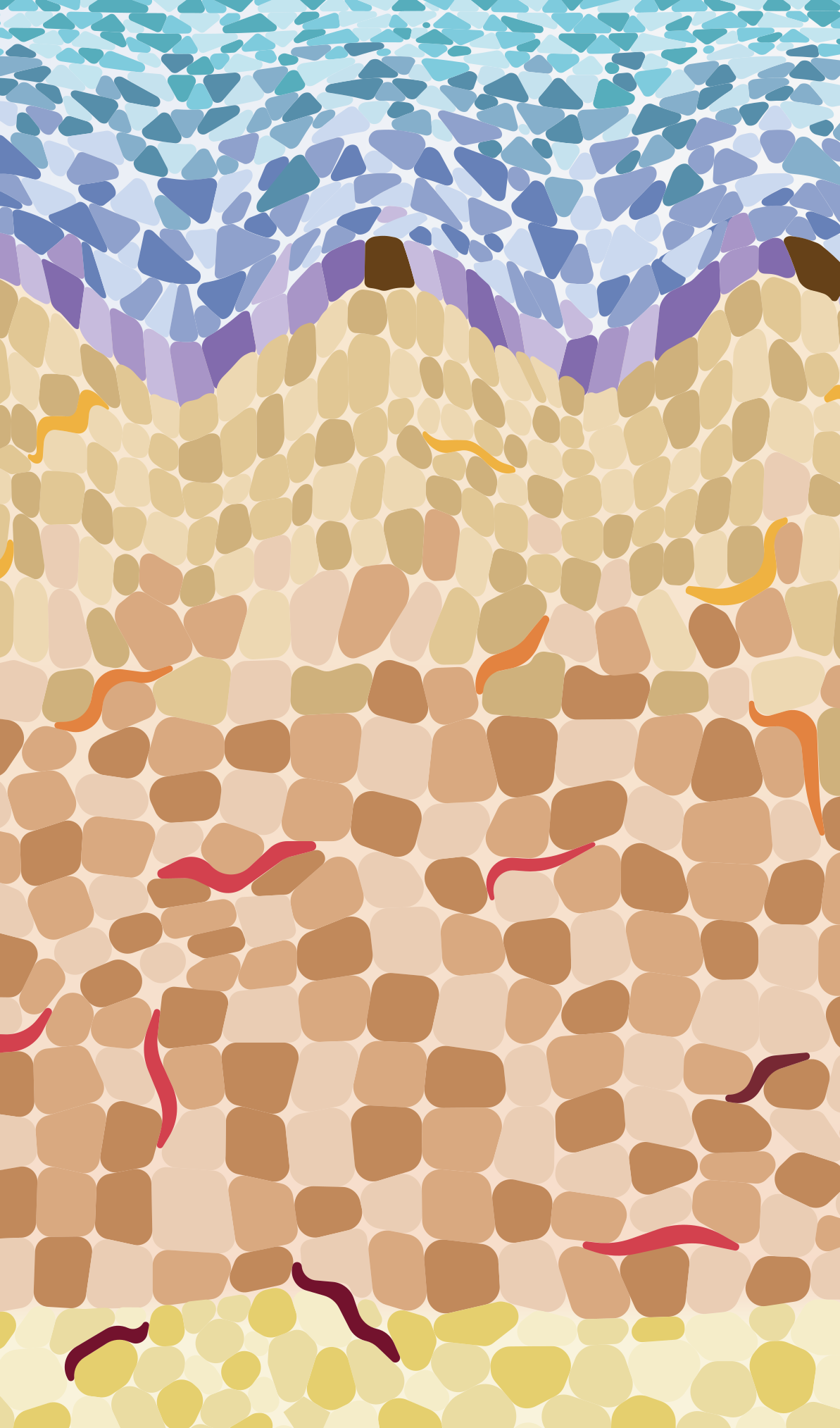 SINGLE-CELL RNA SEQ vs BULK RNA-SEQ
1A|INTRODUCTION
0
3
2
[Speaker Notes: QUITAR?

Single cell RNA sequencing is a novel method to obtain a transcriptomic profile of a tissue. ➡️ In comparison with bult RNA-seq, where ➡️ the tissue is disaggregated ➡️ its messenger RNA is extracted and then ➡️ amplified and sequenced, in single cell RNA-seq ➡️ cells from the tissue are disaggregated and the mRNA from each cell is ➡️ isolated, amplified and sequenced. Thus, yielding a record of gene counts for each individual cell.]
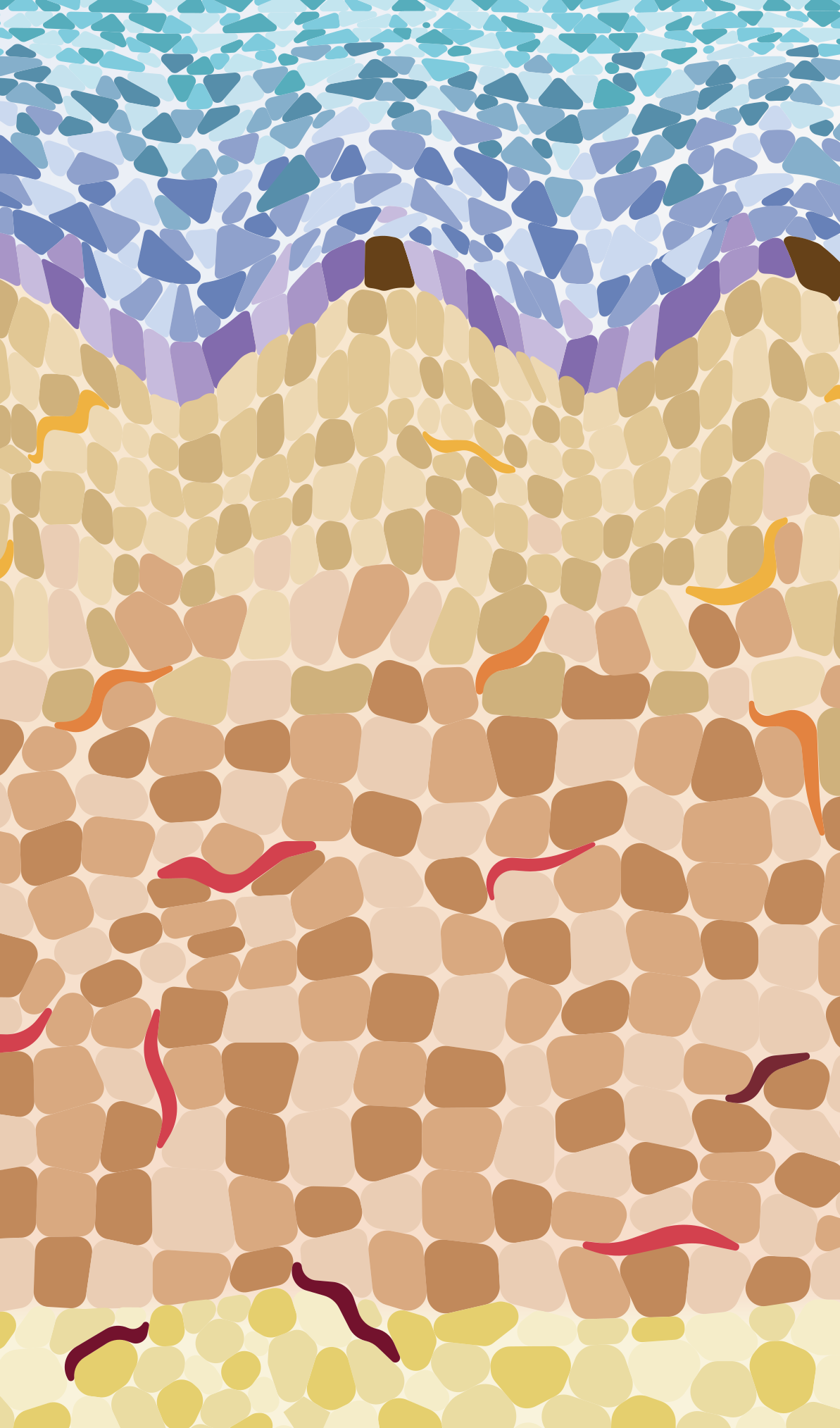 SKIN – DERMIS
1B|INTRODUCTION
Epidermis
Superficial plexus
Dermis
P
ilosebaceous
Deep plexus
unit
Hypodermis
Subcutaneous plexus
3
[Speaker Notes: POSIBLE QUITAR

The dermis is a key layer involved in the reinforcement of the skin, and structural support by absorbing mechanical forces.➡️Focusing on the internal structure, ➡️the skin is highly vascularised and innervated in different plexi➡️and also the pilosebaceous unit.]
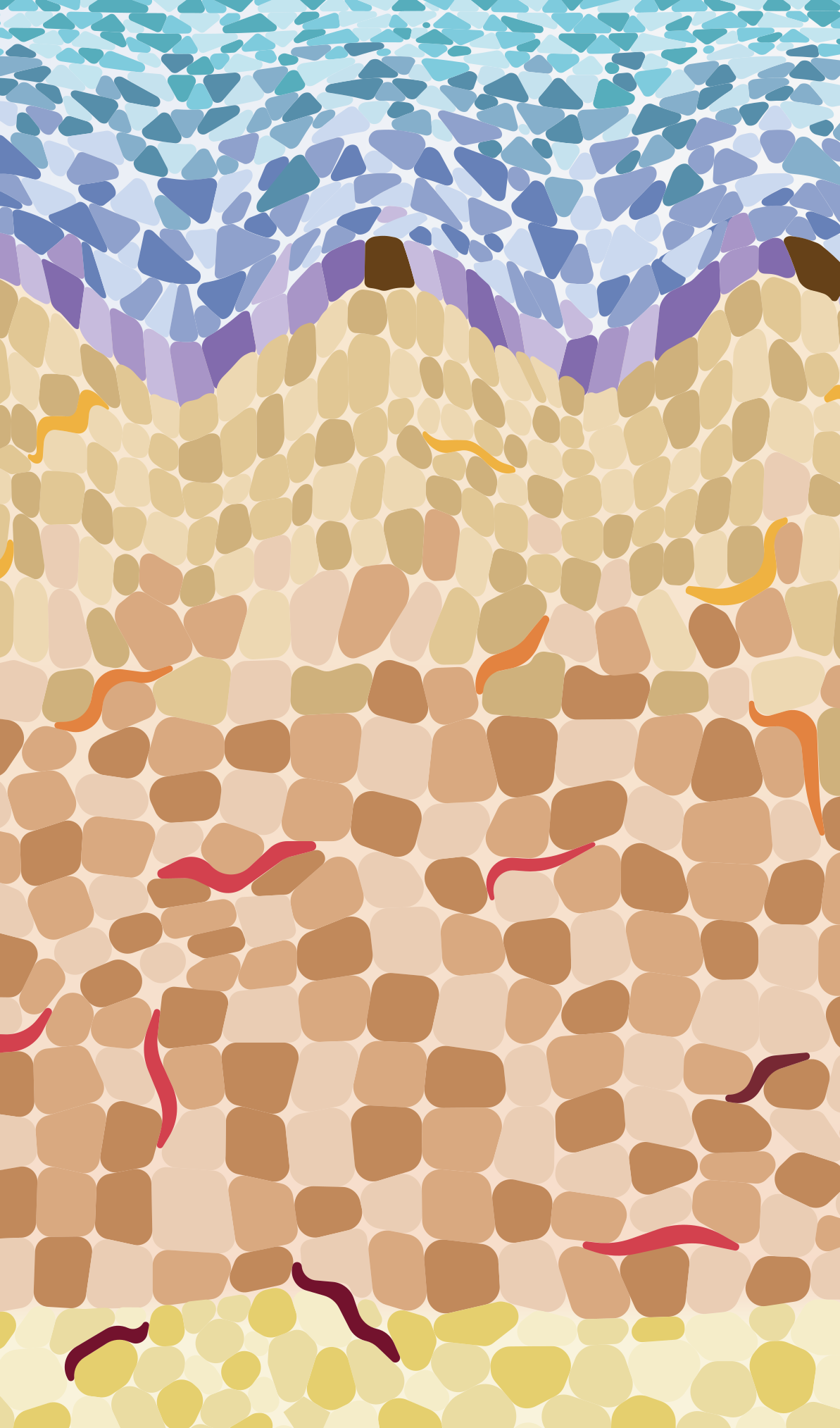 SINGLE-CELL RNA SEQ - ZEROS
1|INTRODUCTION
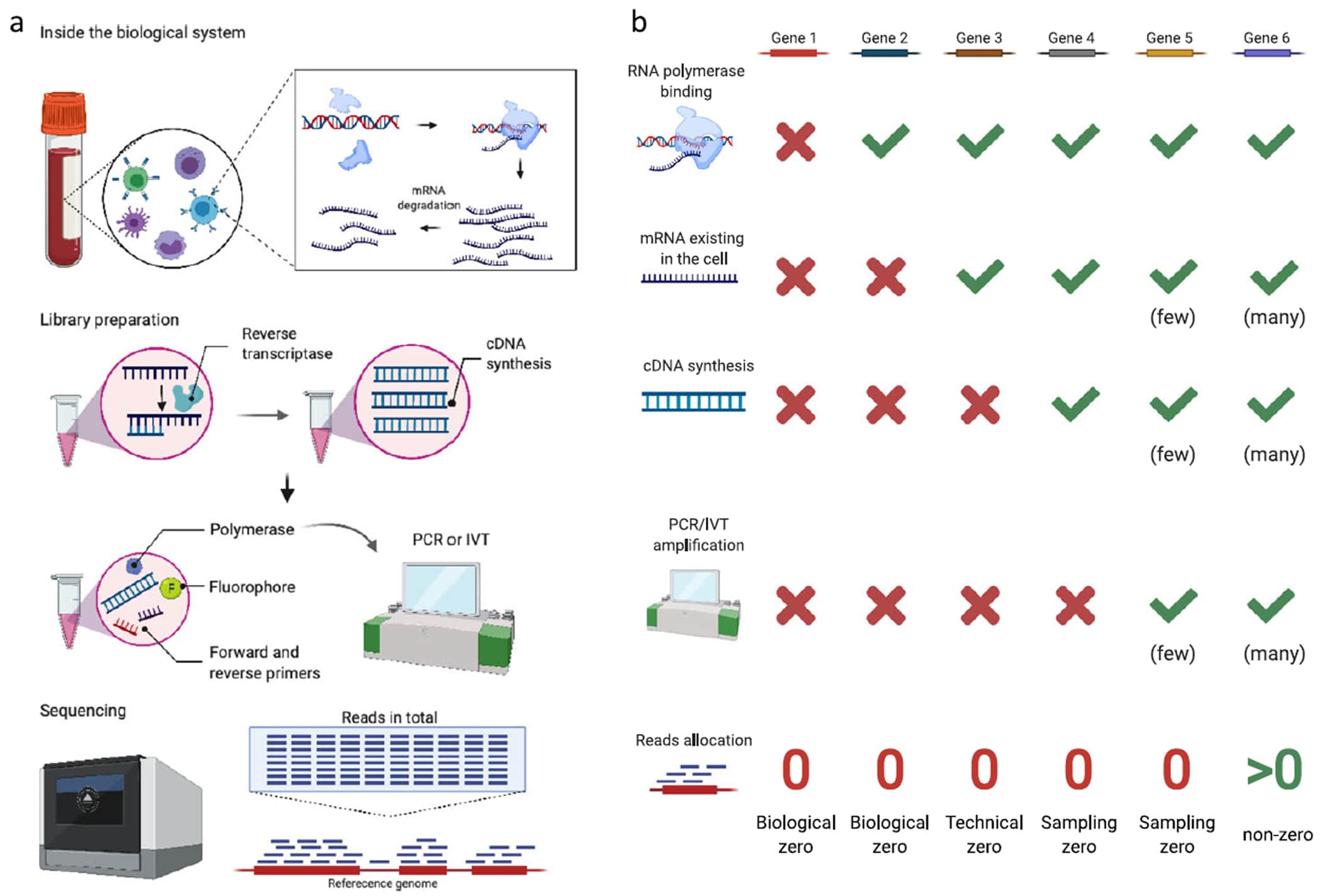 Jiang et al. (2022)
4
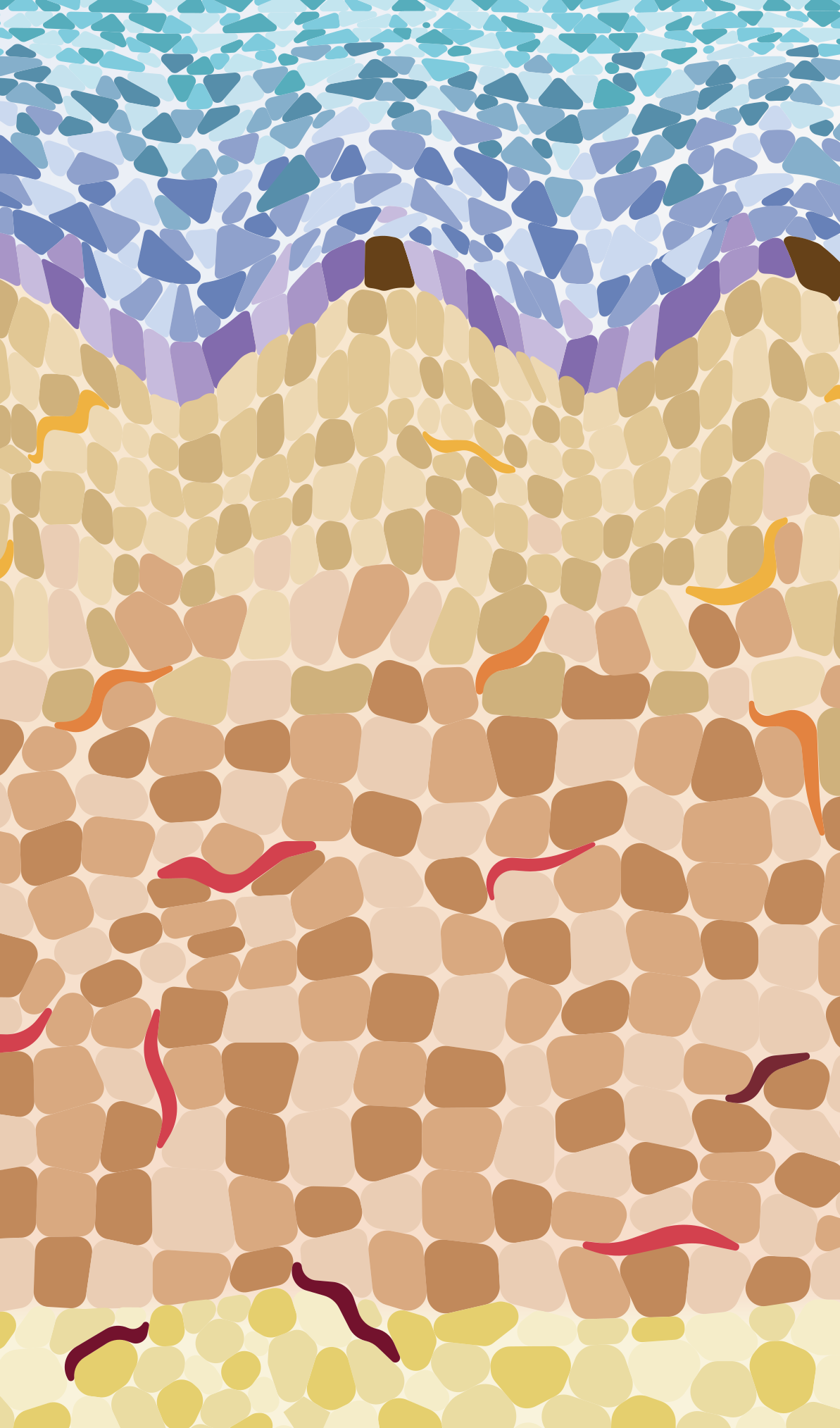 SINGLE-CELL RNA SEQ - CLUSTERING
1|INTRODUCTION
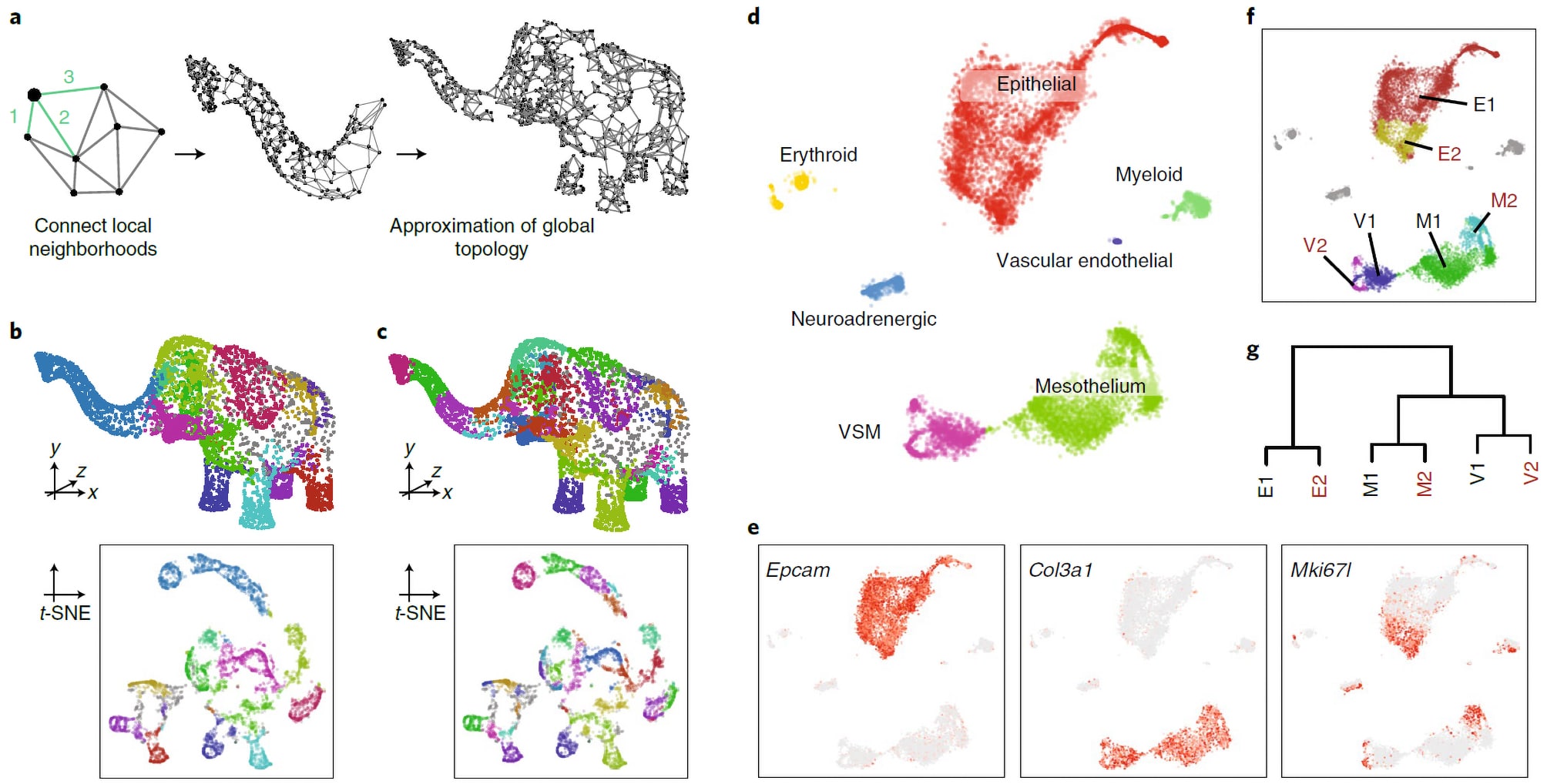 Kharchenko et al. (2021)
5
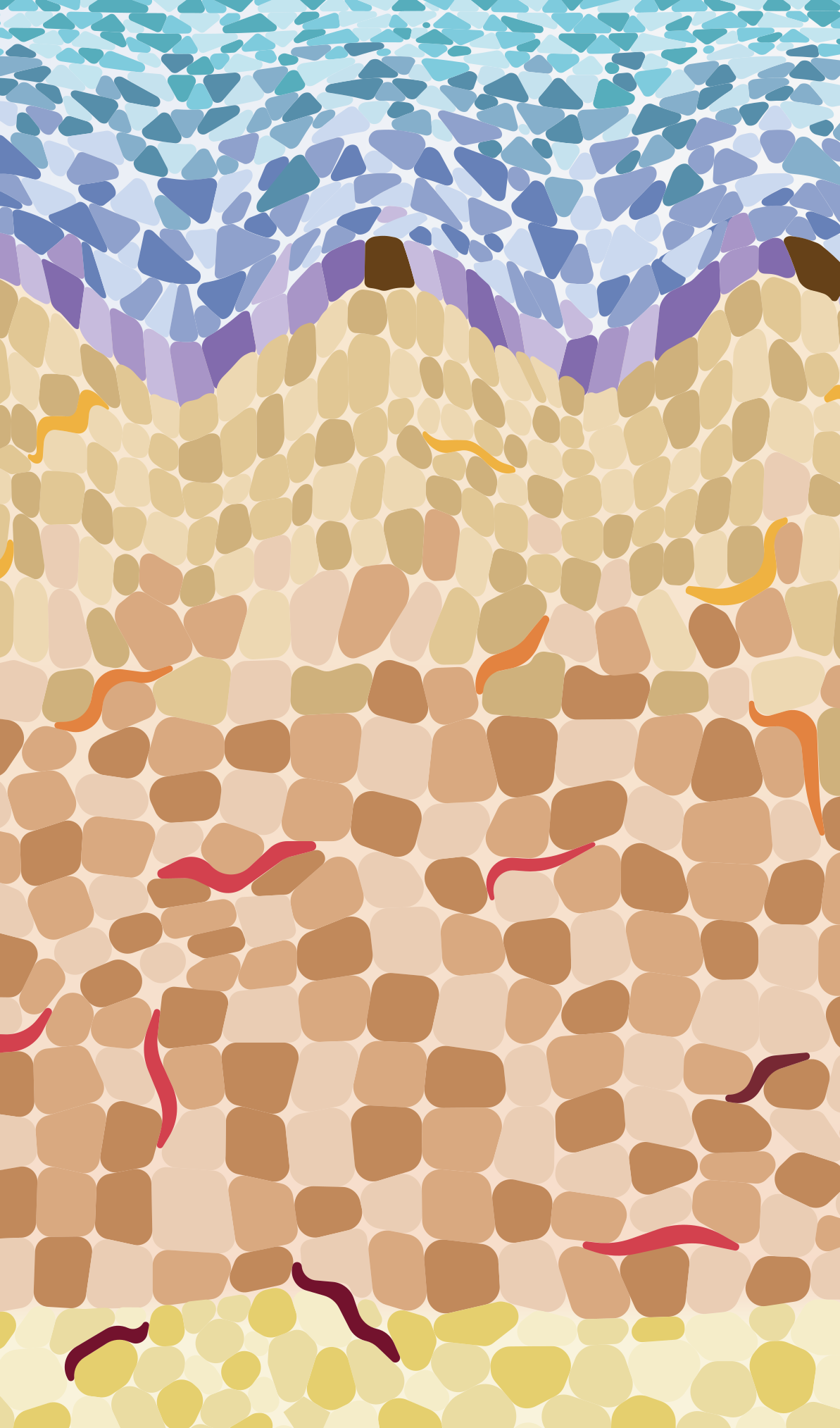 SKIN – DERMAL-EPIDERMAL JUNCTION
1B|INTRODUCTION
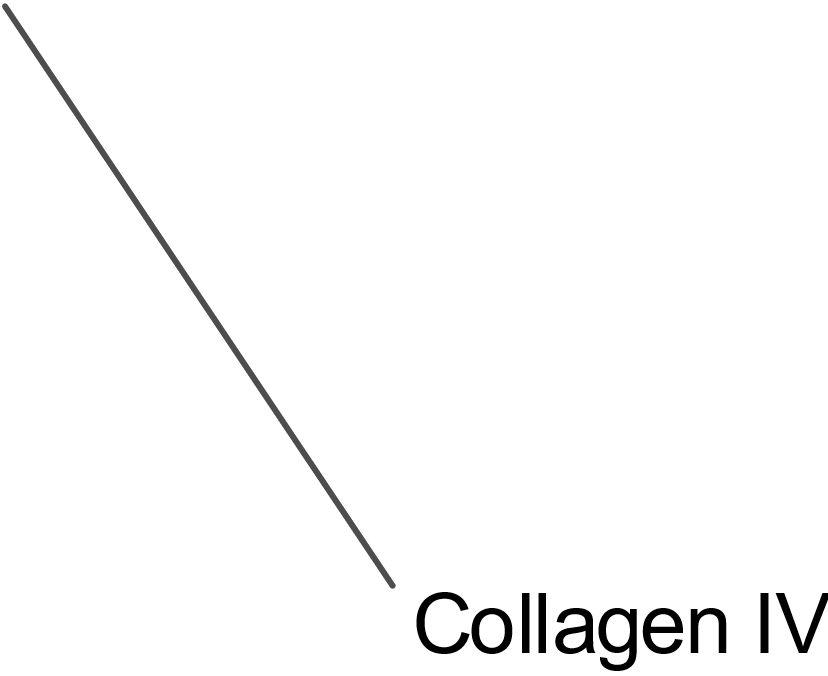 Goldsmith et al. (2012)
6
[Speaker Notes: The skin is a complex layered organ that]
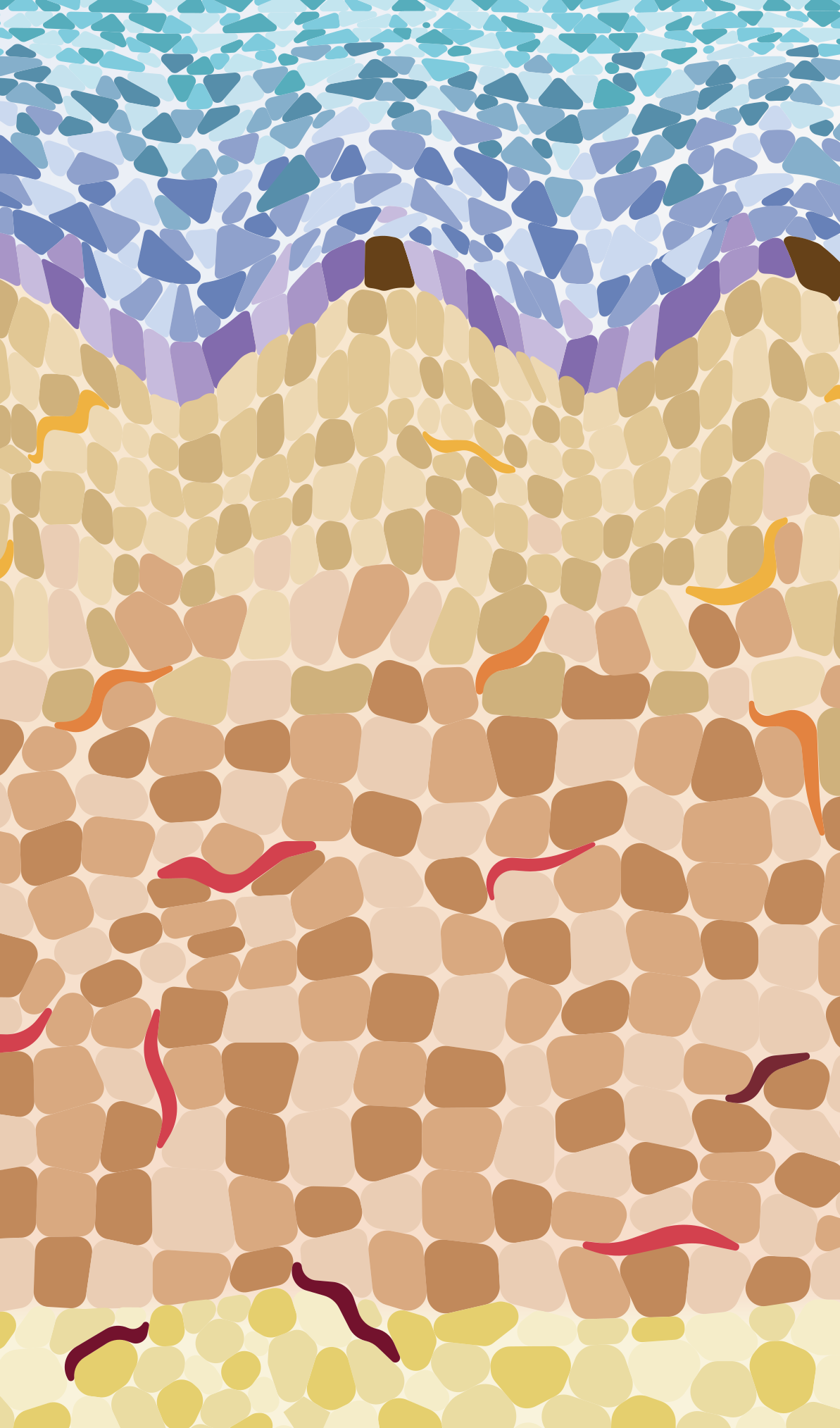 SKIN – PILOSEBACEOUS UNIT
1B|INTRODUCTION
Barbieri et al. (2014)  
Rahmani et al. (2014)
7
[Speaker Notes: The pilosebaceous unit is composed of the hair follicle, the sebaceous gland and the arrector pili muscle. When cut in cross sectionthe hair follicle consists of the hair root addirional layers. The outermost layer is surrounded by specific cells termed dermal sheath cells. Additionally, in the bulb of the hair dermal papilla progenitor cells and dermal cup cells can be found.]
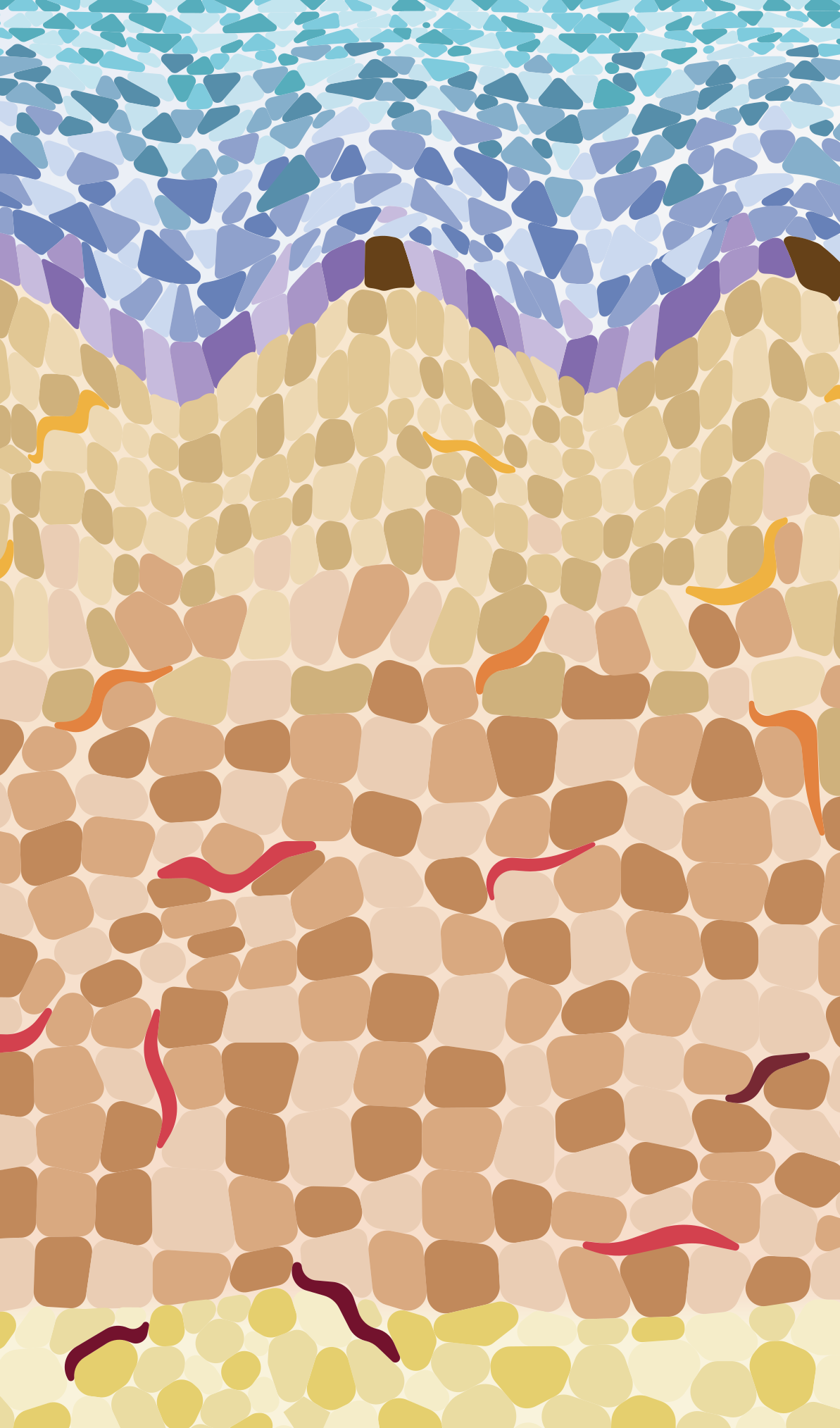 SKIN – HAIR CYCLE
1B|INTRODUCTION
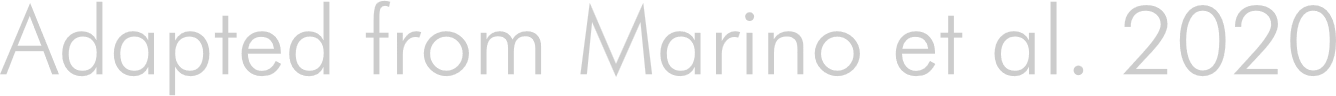 8
[Speaker Notes: The skin is a complex layered organ that]
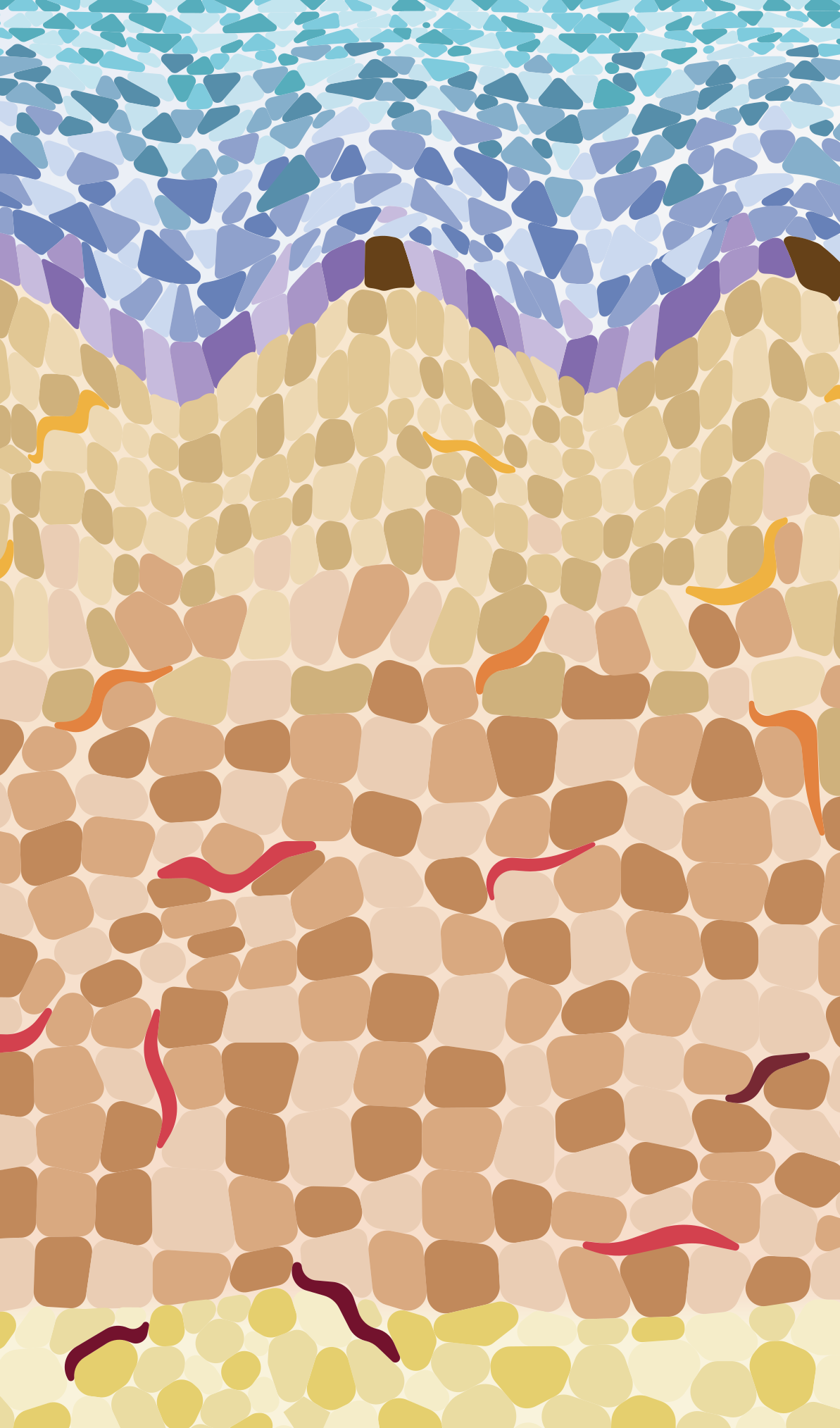 SKIN – ECM COMPONENTS - COLLAGENS
1B|INTRODUCTION
Y
Gly
X
X
Gly
Y
X
Gly
X
Gly
Y
Y
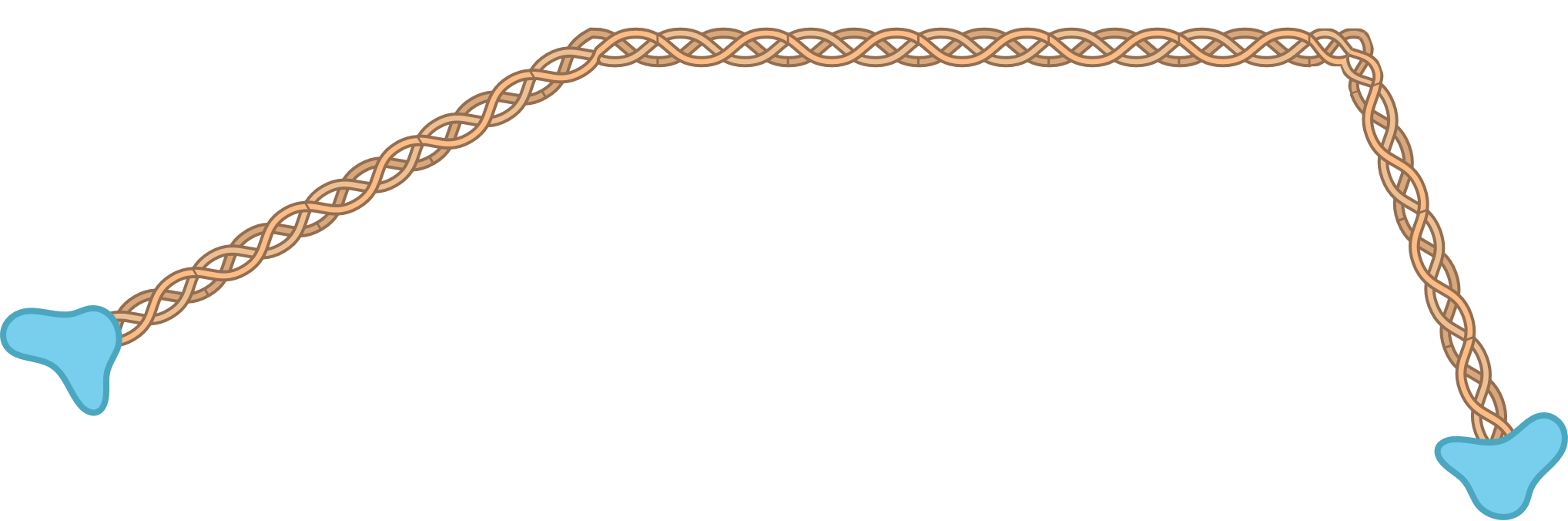 9
[Speaker Notes: Focusing on the building components of the dermis, the extracellular matrix, ECM for short, is composed of several components. The most relevant component by presence is collagen.➡️Collagens are helical fibres composed of ➡️repetitions of glycin and other 2 aminoacids. Collagens take different forms➡️ including fibrillar collagens➡️, FACITs, which contain interruptions that help them bind to other structures➡️ and nucleating, of matrix collagens, which form reticular structures.]
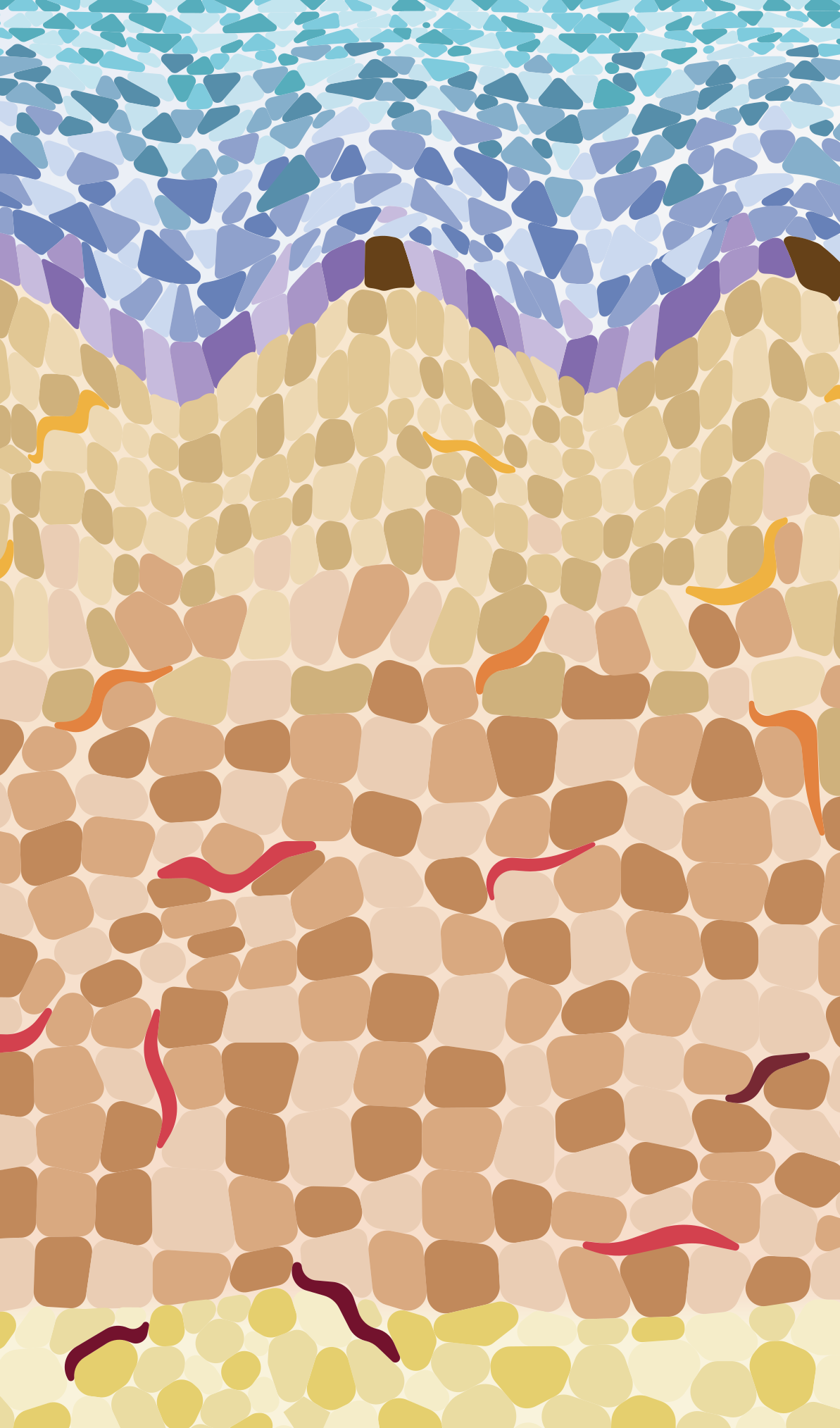 SKIN – ECM COMPONENTS
1B|INTRODUCTION
10
[Speaker Notes: Other ECM components are ➡️elastic fibers➡️composed of elastin➡️which can easily expand and contract.➡️Also, glycosaminoglycans, GAGs for short which are long saccharidic chains, and which ➡️ take different forms depending on the monosaccharides that compose them.]
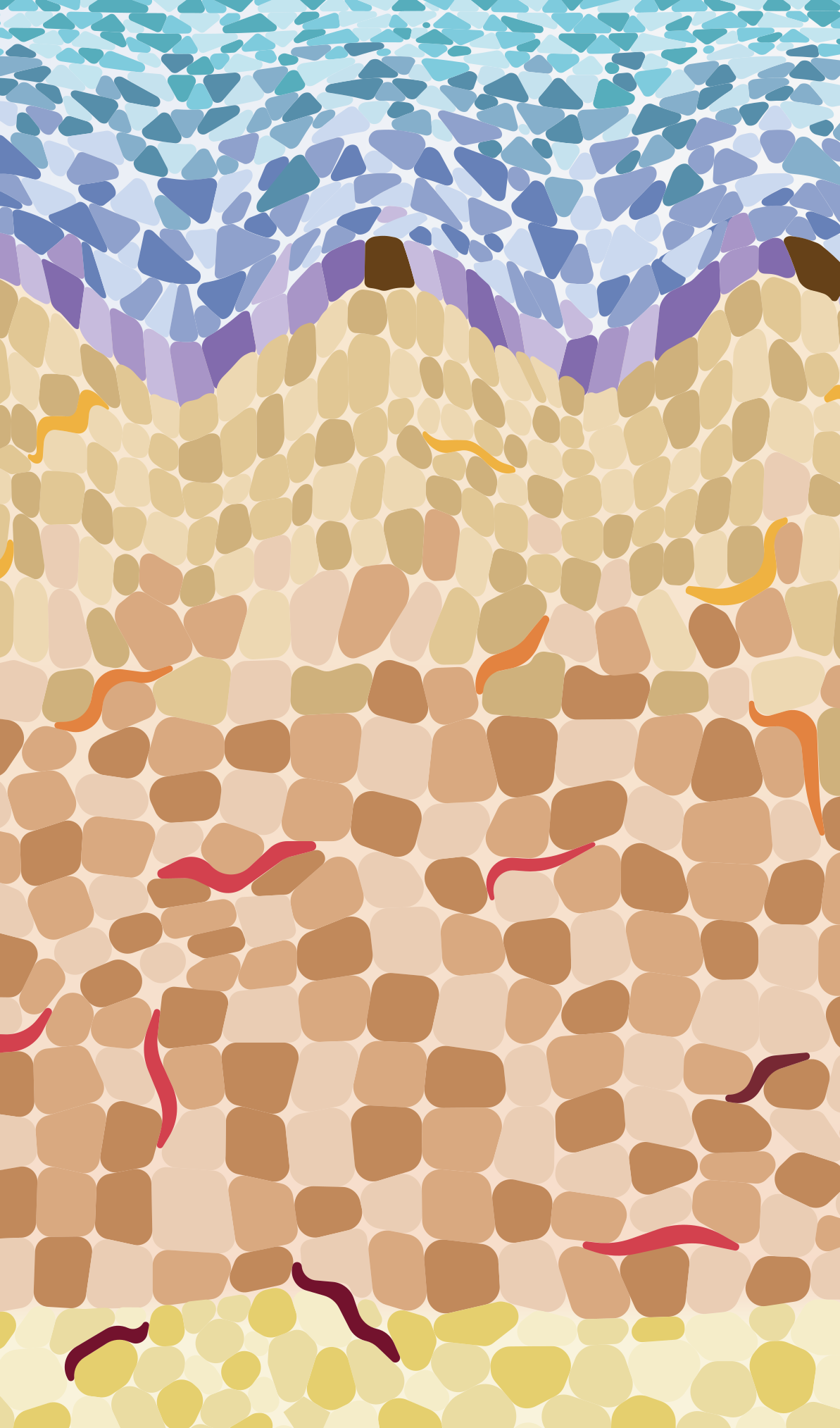 SKIN – ECM COMPONENTS
1B|INTRODUCTION
11
[Speaker Notes: These GAGs ➡️bind to different proteins➡️forming protreoglycans.➡️These proteoglycans can also bind to hyaluronic acid chains to form ➡️ aggregates.]
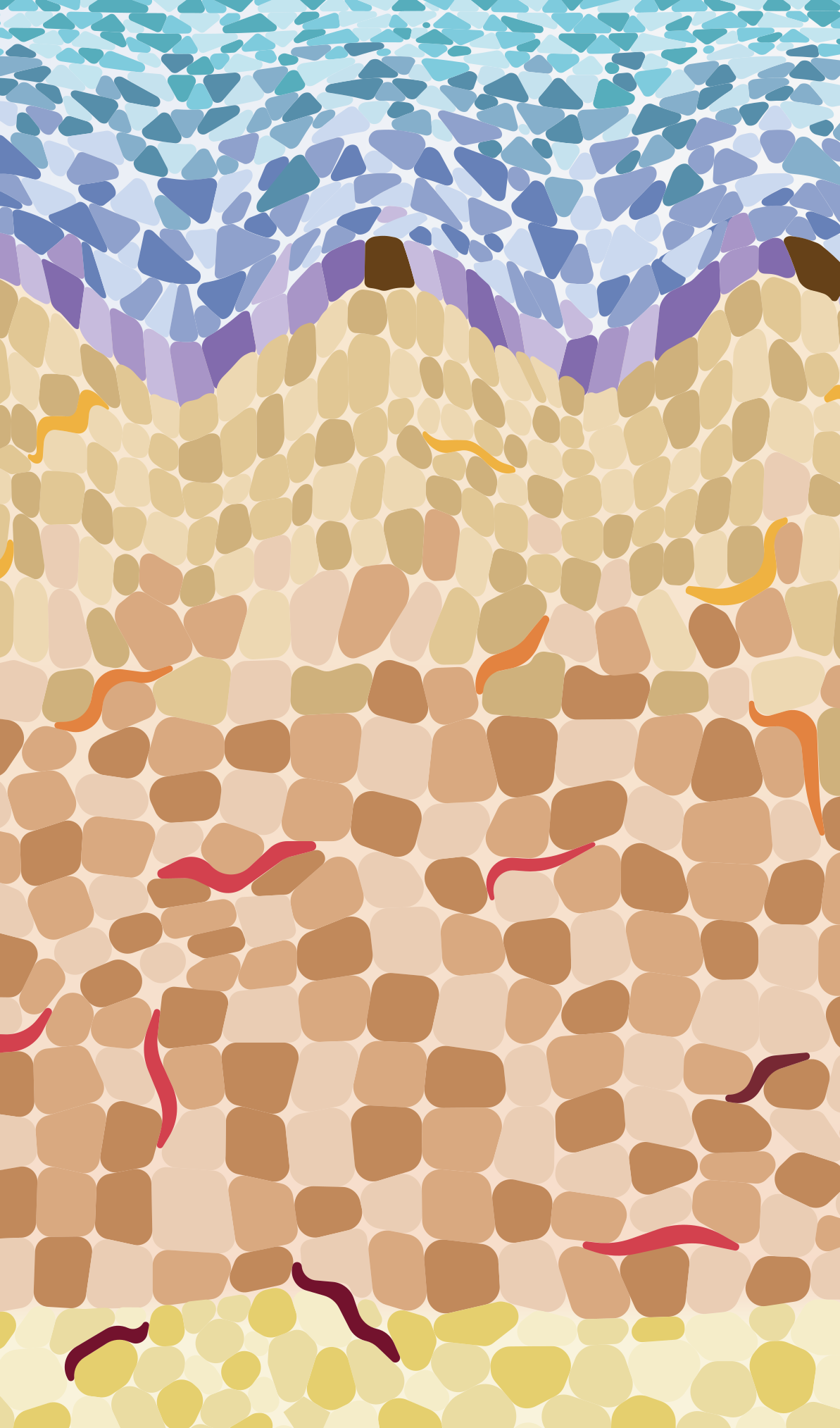 SKIN – MATRISOME
1B|INTRODUCTION
12
[Speaker Notes: The dermis is also composed of the matrisome, that is, proteins that belong to the ECM and contribute to its homeostatic function. These proteins include integrins ➡️or fibronectins, which bind cells to the ECM,➡️proteins involved in the synthesis and maturation of the ECM, which cleave portions of the pro- forms or add radical groups to protect them from degradation,➡️or ECM degradation proteins, including matrix metalloproteases and their inhibitors.]
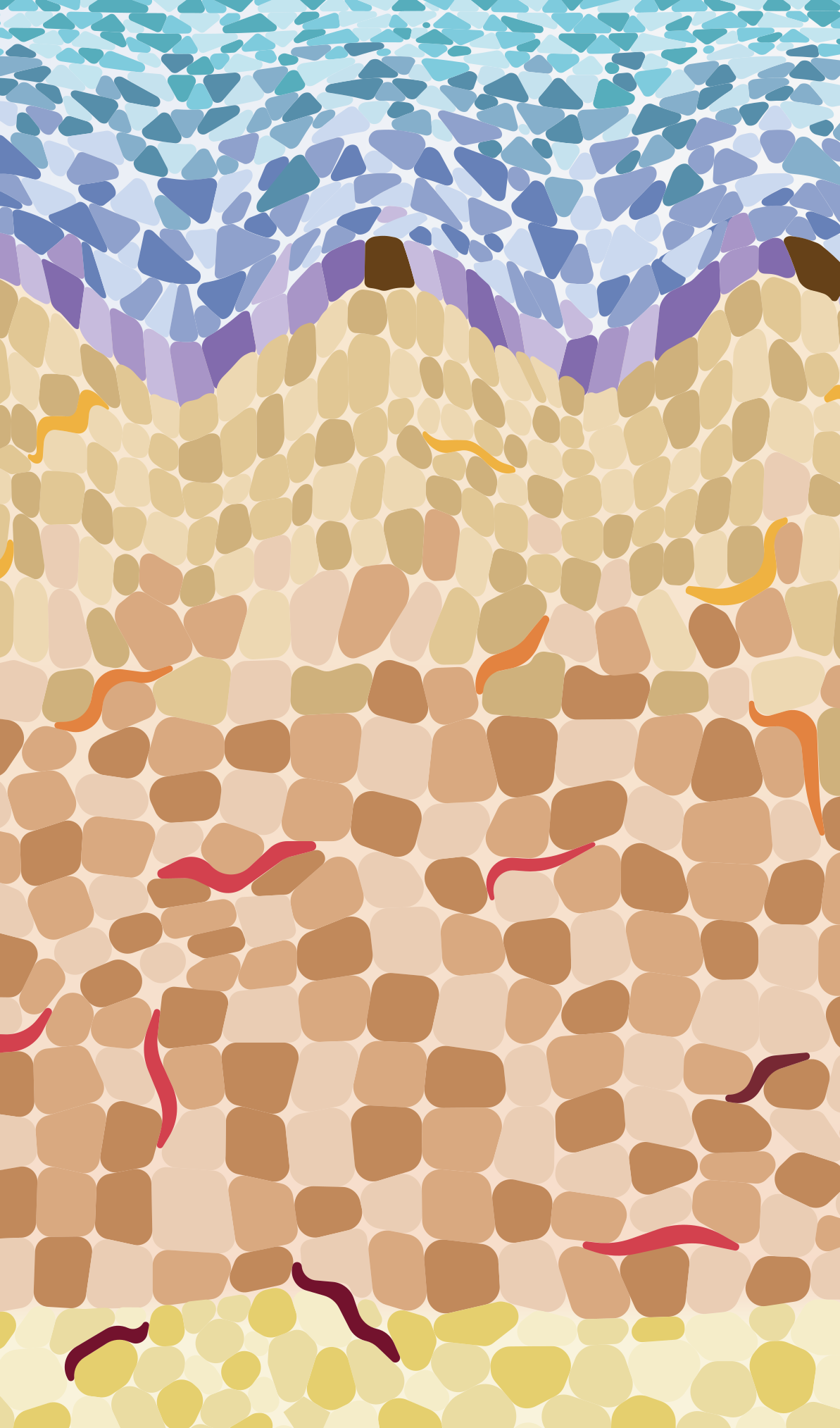 PIPELINE TO ANNOTATE MOUSE POPULATIONS
4|PRIMARY ANALYSISMOUSE
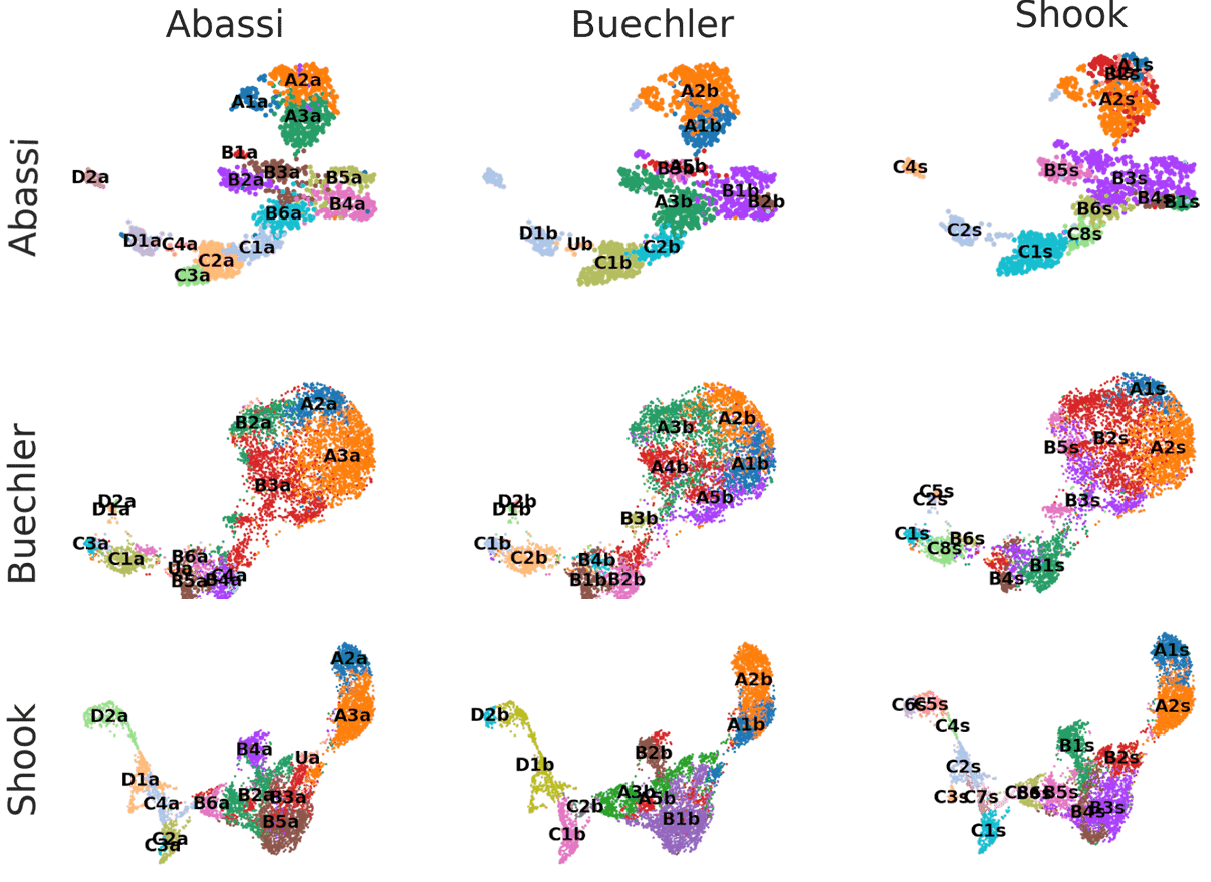 13
[Speaker Notes: QUITAR? NO HACE FALTA REPETIR

Another example: ➡️A2a maps to A2b➡️and viceversa; A2b maps to A1s ➡️and viceversa ➡️➡️➡️ And the same with A1s to A2a and A1s to A2b.]
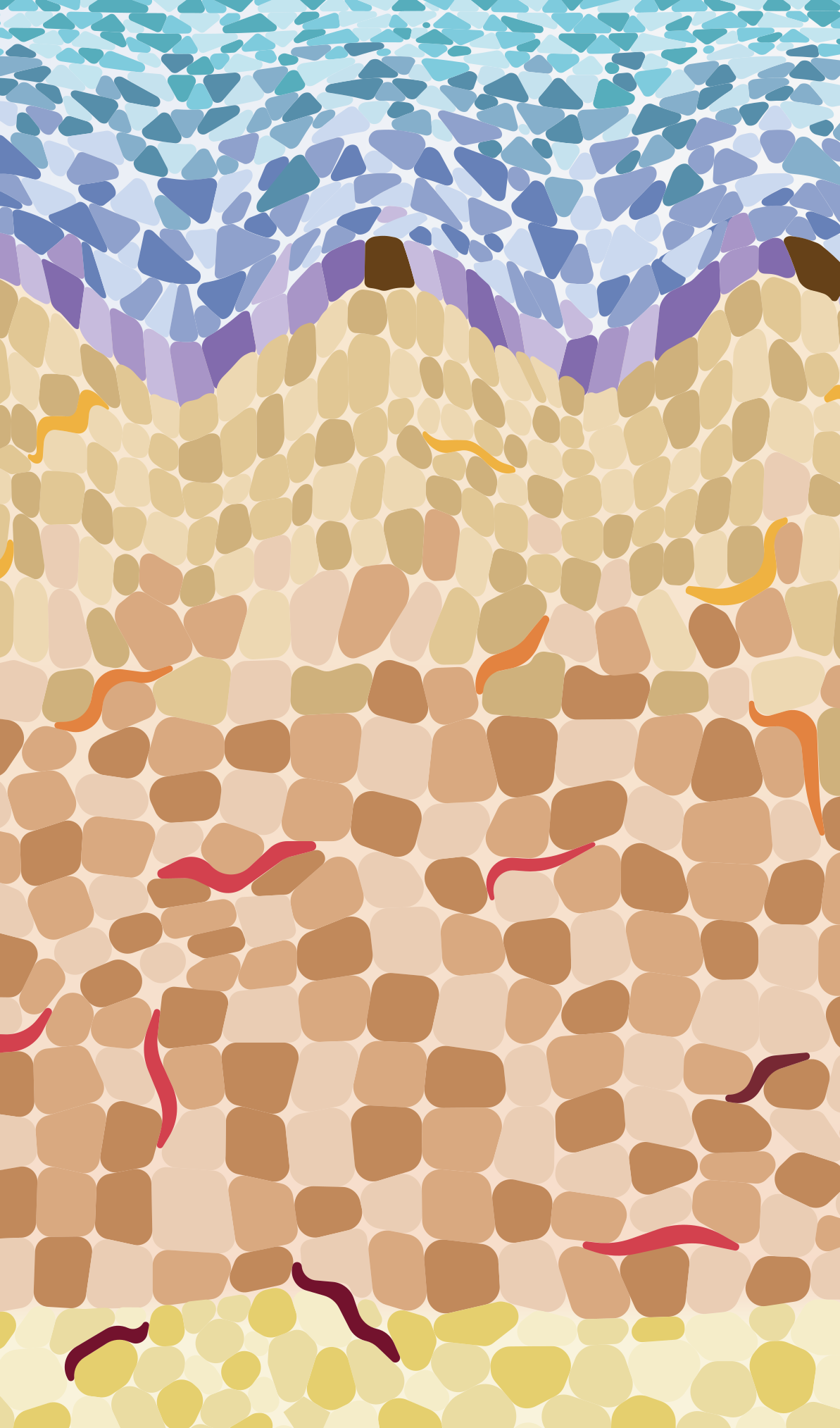 PRIMARIY ANALYSIS: AXES
3|PRIMARY ANALYSISHUMAN
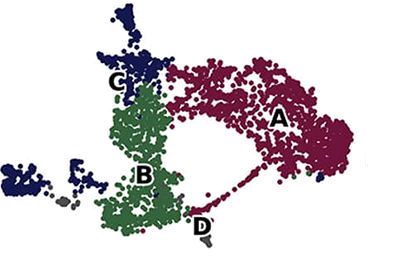 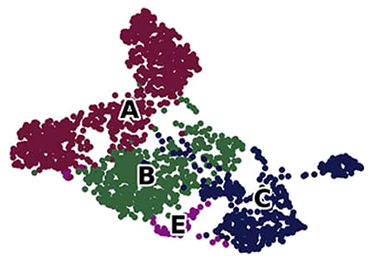 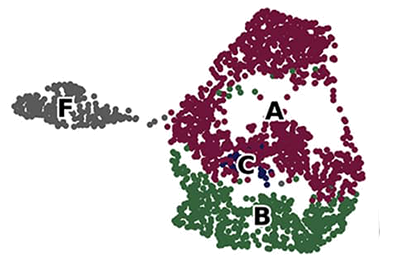 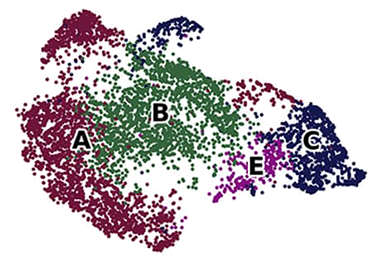 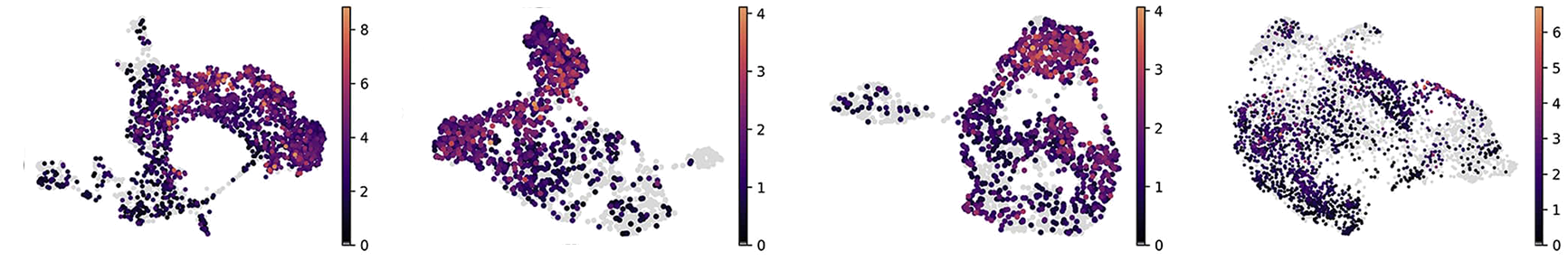 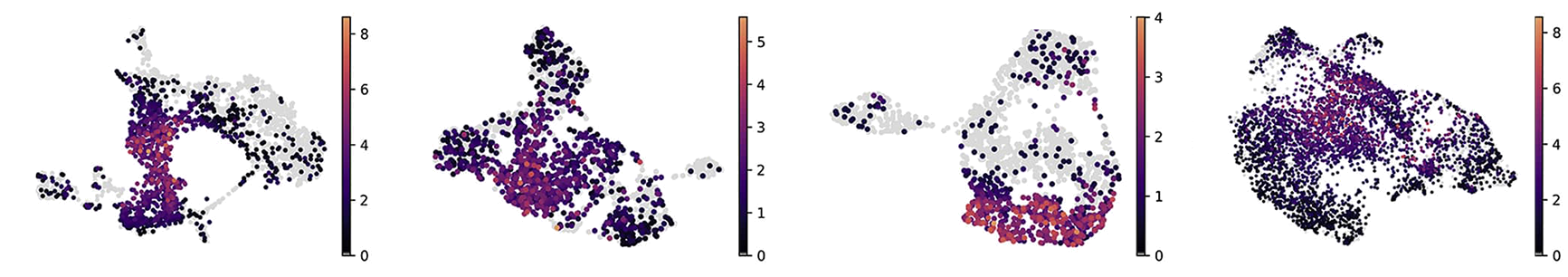 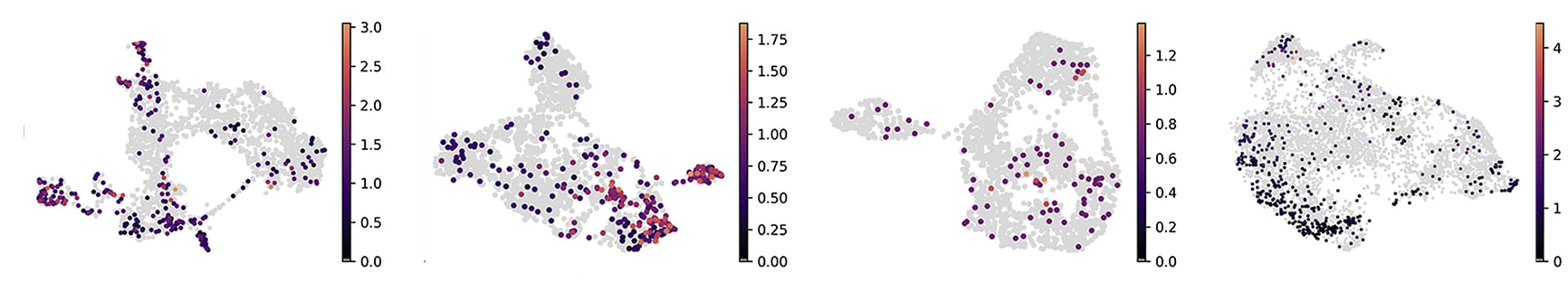 14
[Speaker Notes: (QUITAR)
Based on that, the fibroblast heterogeneity could be divided in 3 main axes (A, B, C)➡️One of the markers of axis a is SFRP2➡️, APOE for B and ➡️SFRP1 for C.]
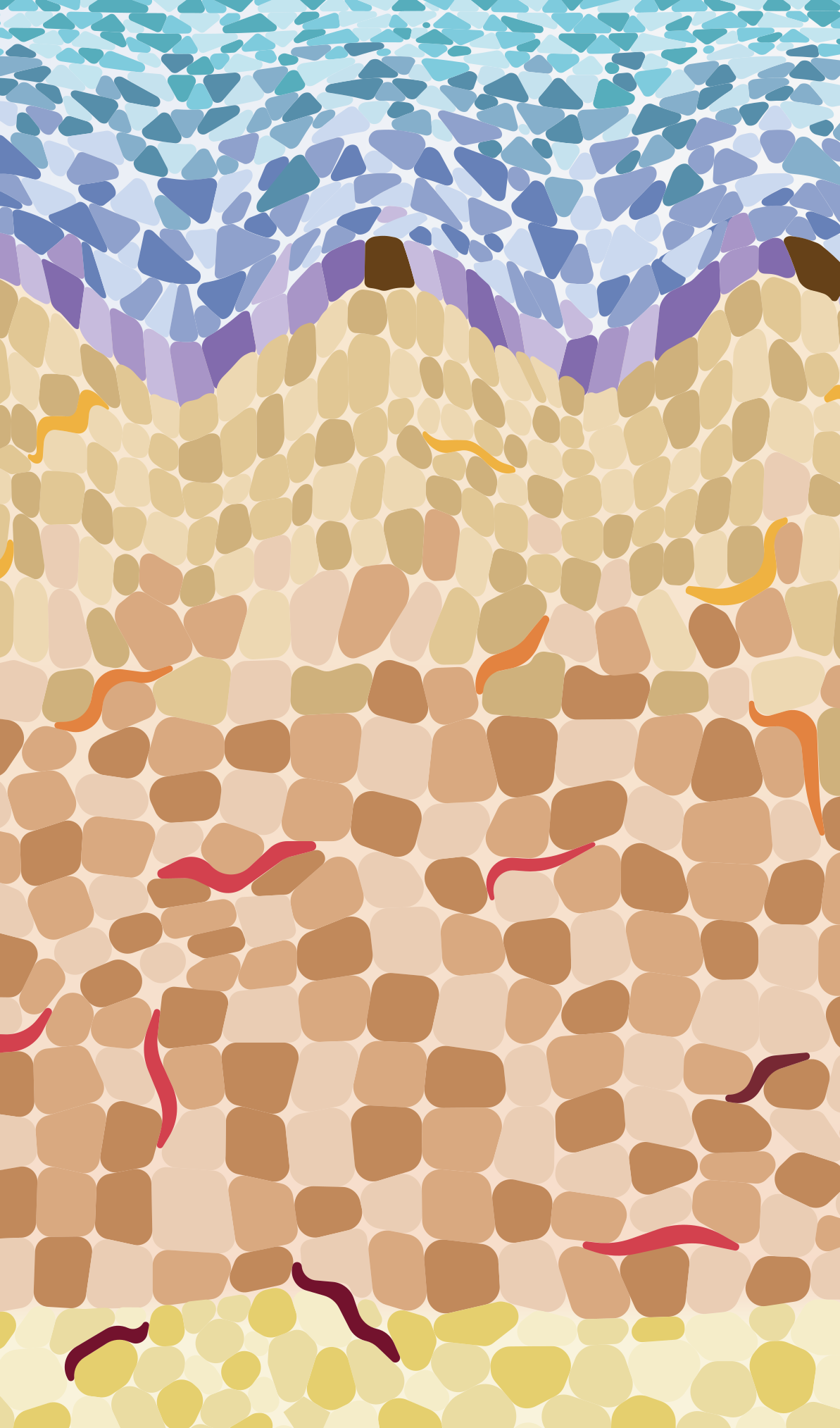 PRIMARY ANALYSIS – AXIS A POPULATIONS
3|PRIMARY ANALYSISHUMAN
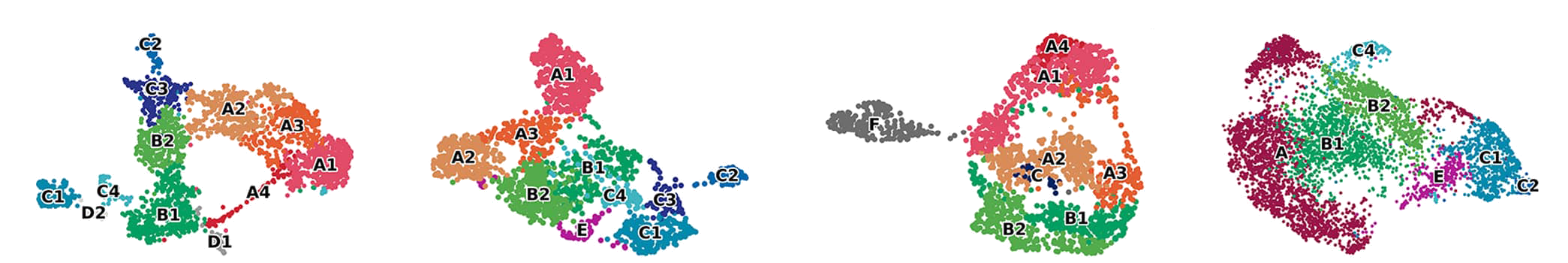 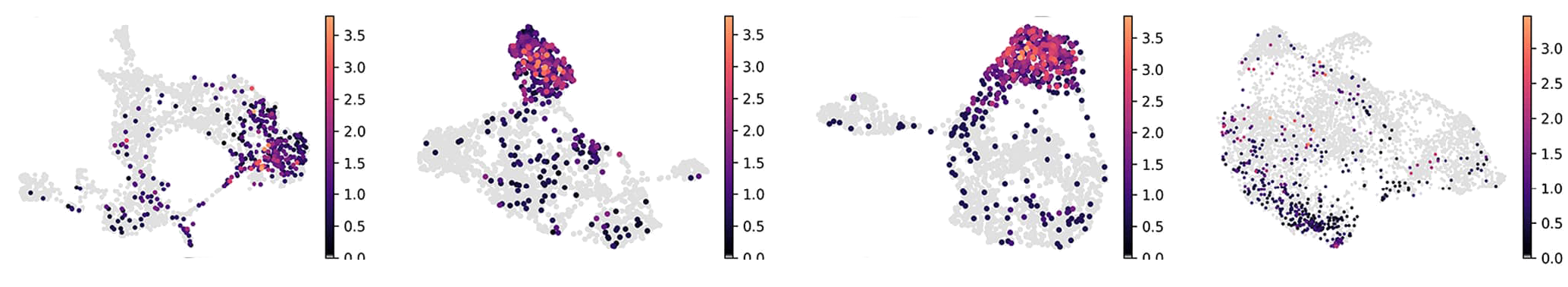 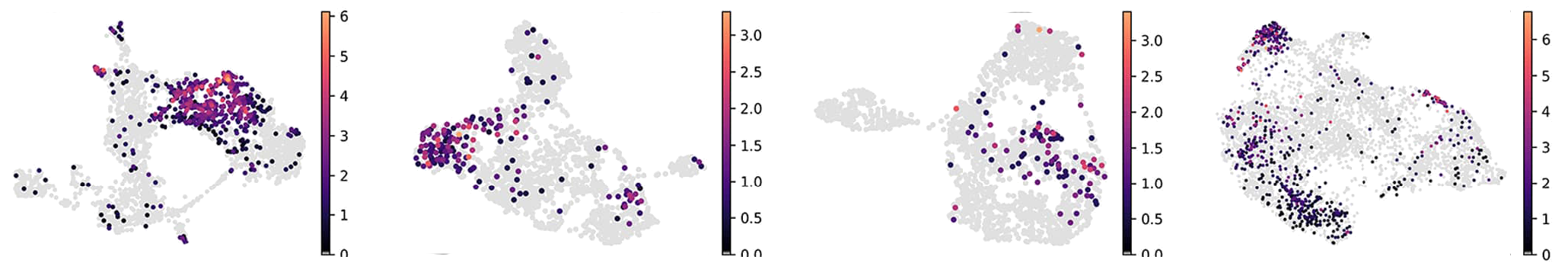 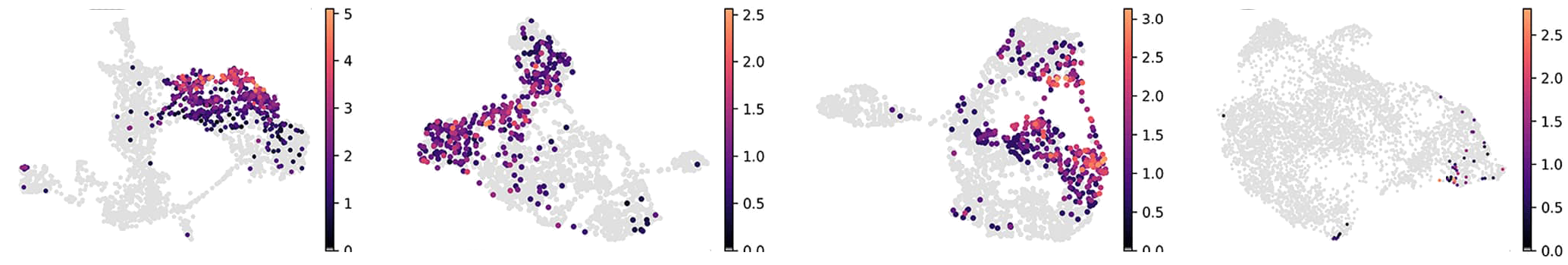 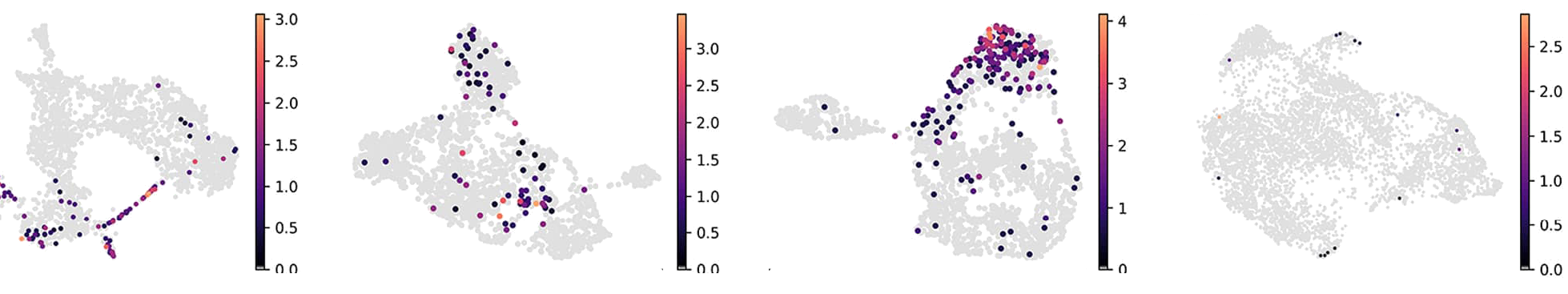 15
[Speaker Notes: (QUITAR)
Regarding the populations, datasets were divided into 10 populations, and focusing on axis A as an example, it was divided in four populations: A1 to A4. ➡️ Each of the populations has a set of markers, like SLPI for A1, COMP for A2, WIF1 for A3 and SFRP4 for A4.]
16
17
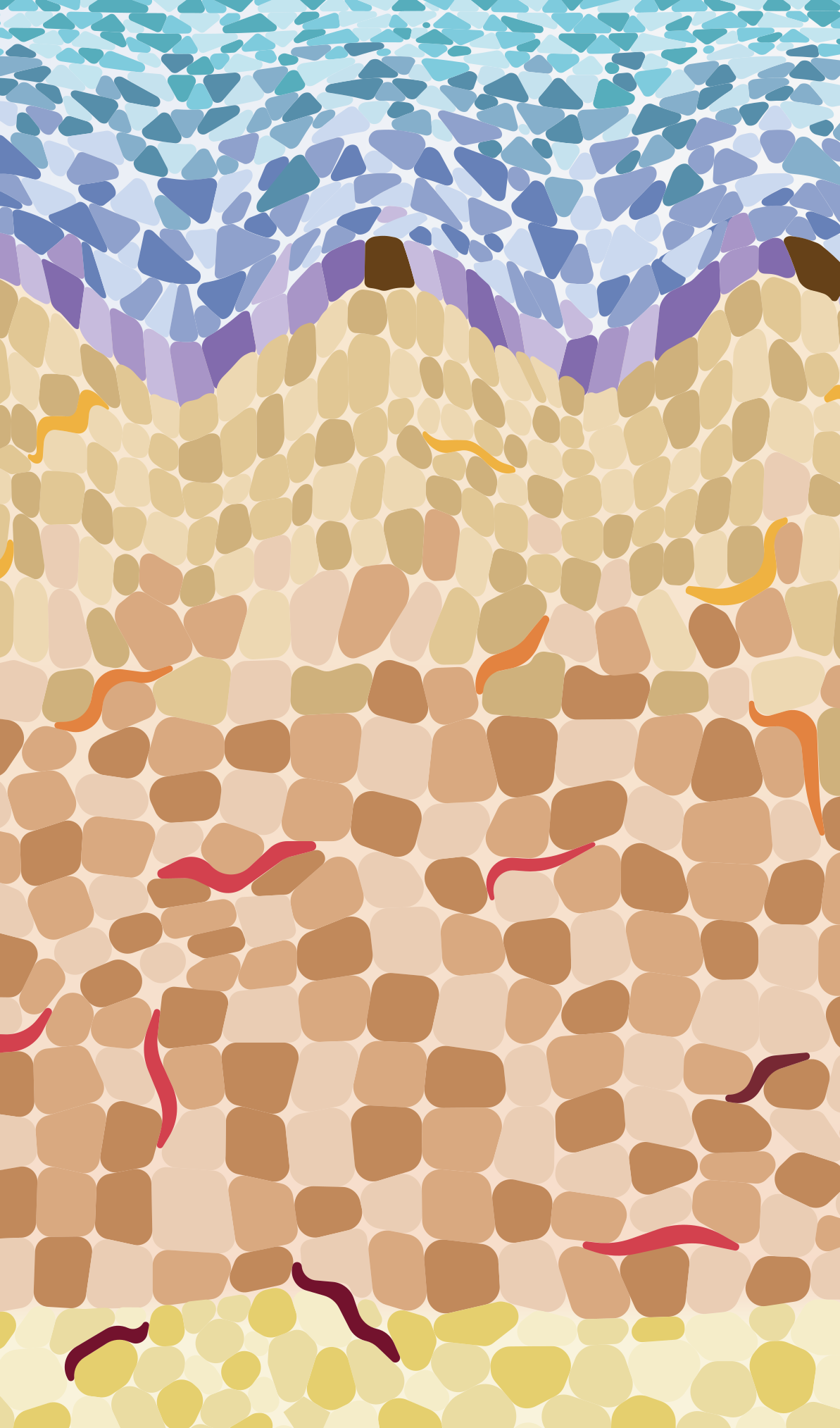 COMPARISON – A2
5|SECONDARY ANALYSIS
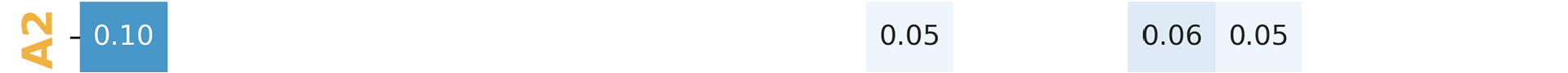 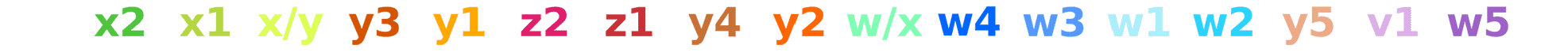 x2
A2
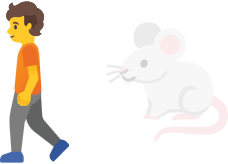 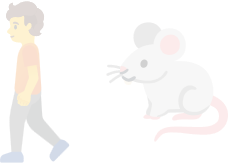 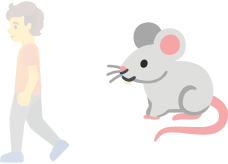 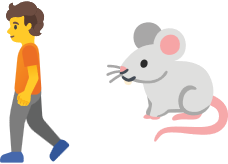 18
[Speaker Notes: Thus, to do that we performed a more minucious approach. Taking ➡️ the comparison between A2 and x2, ➡️ we divided the overlapping genes into four categories. We sorted genes based on if they were relevant in mouse and or in human. 

What does relevant mean? Because a differentially expressed gene can be expressed in other populations, a gene is relevant if it is exclusively expressed in the population of interest, or in others that are deemed similar.

Attending to that criteria, ➡️ 11 genes were assigned as not relevant, ➡️12 only in human, ➡️10 only in mouse and ➡️14 both in human and mouse.]
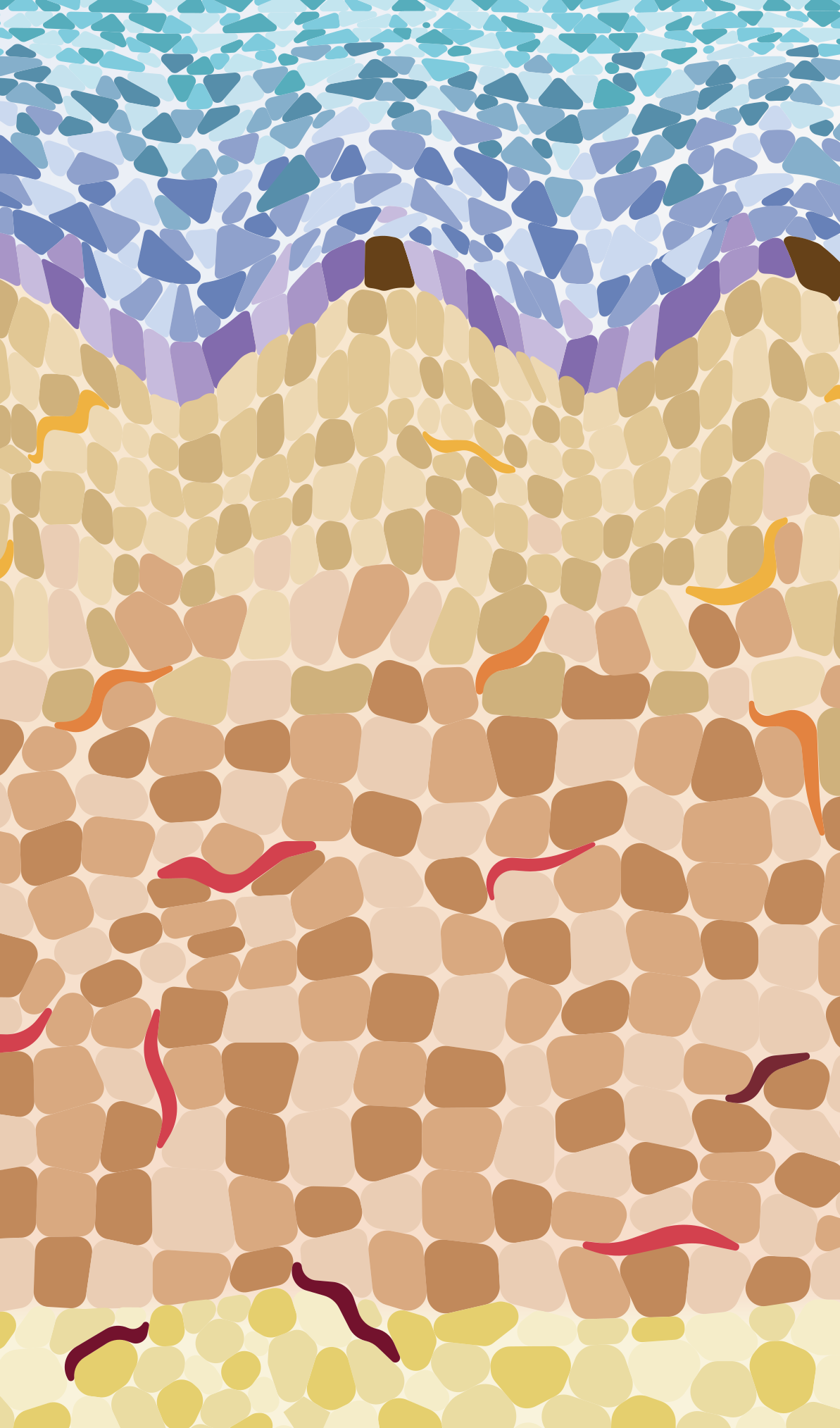 COMPARISON – A1
5|SECONDARY ANALYSIS
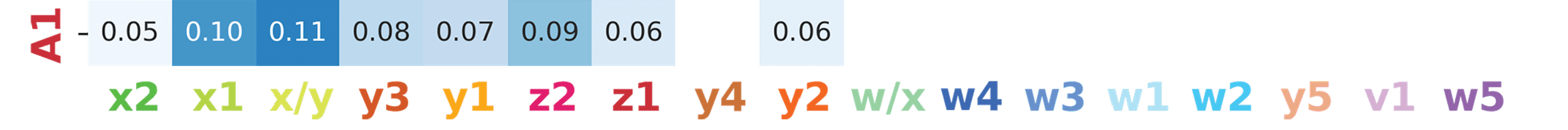 x/y
x1
A1
A1
28
11
25
17
2
4
6
4
y3
z2
A1
A1
18
9
11
6
4
11
4
12
19
[Speaker Notes: Using this method we have a secondary approach to validate or reject the overlapping levels obtained using only the jaccard index. For instance, ➡️ A1 is similar to several populations, x1, x/y, y3 and z2; ➡️ but when we plot the relevant markers in both organisms, only z2 shows a “decent” amount of overlapping markers, followed by x1.]
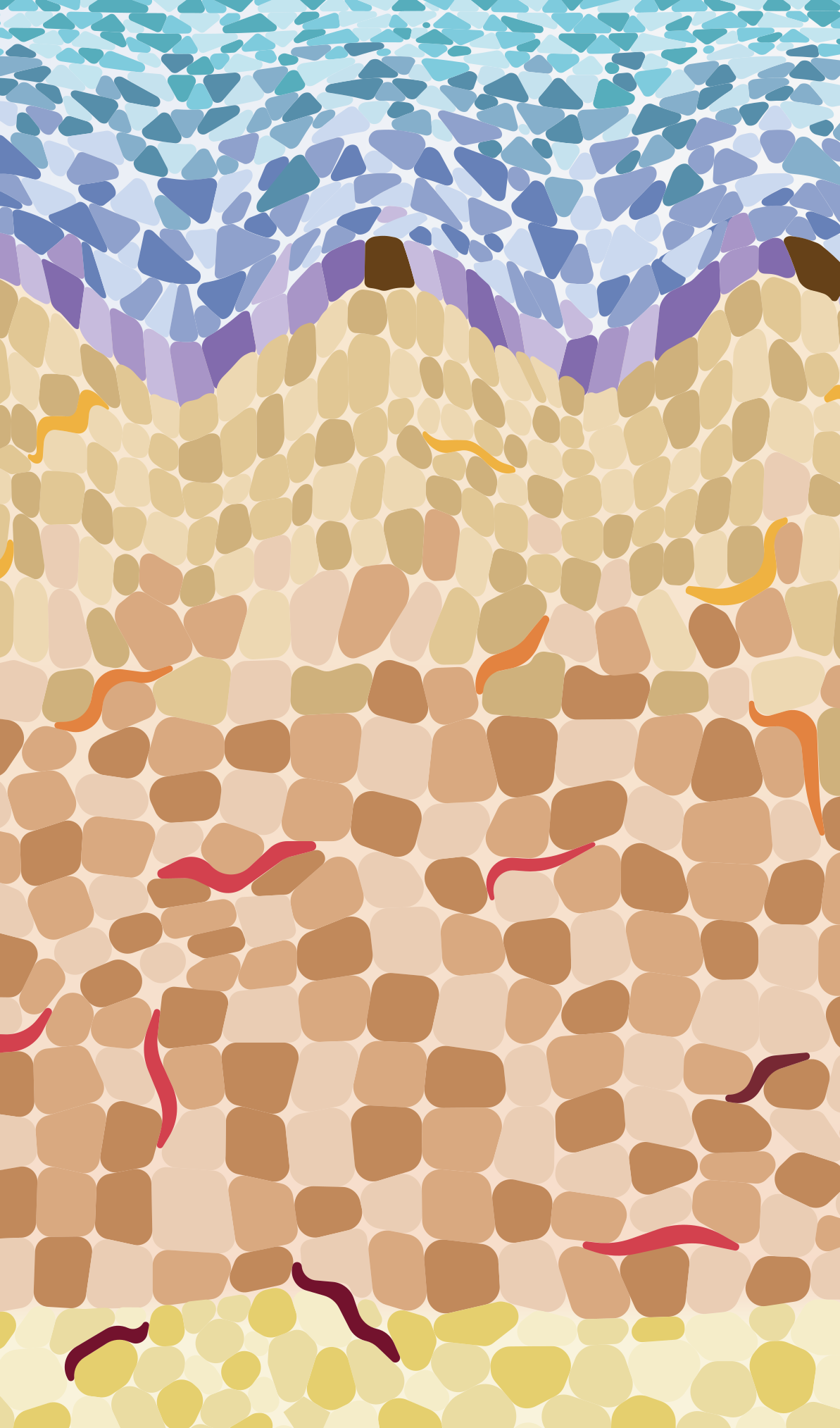 COMPARISON – A4
5|SECONDARY ANALYSIS
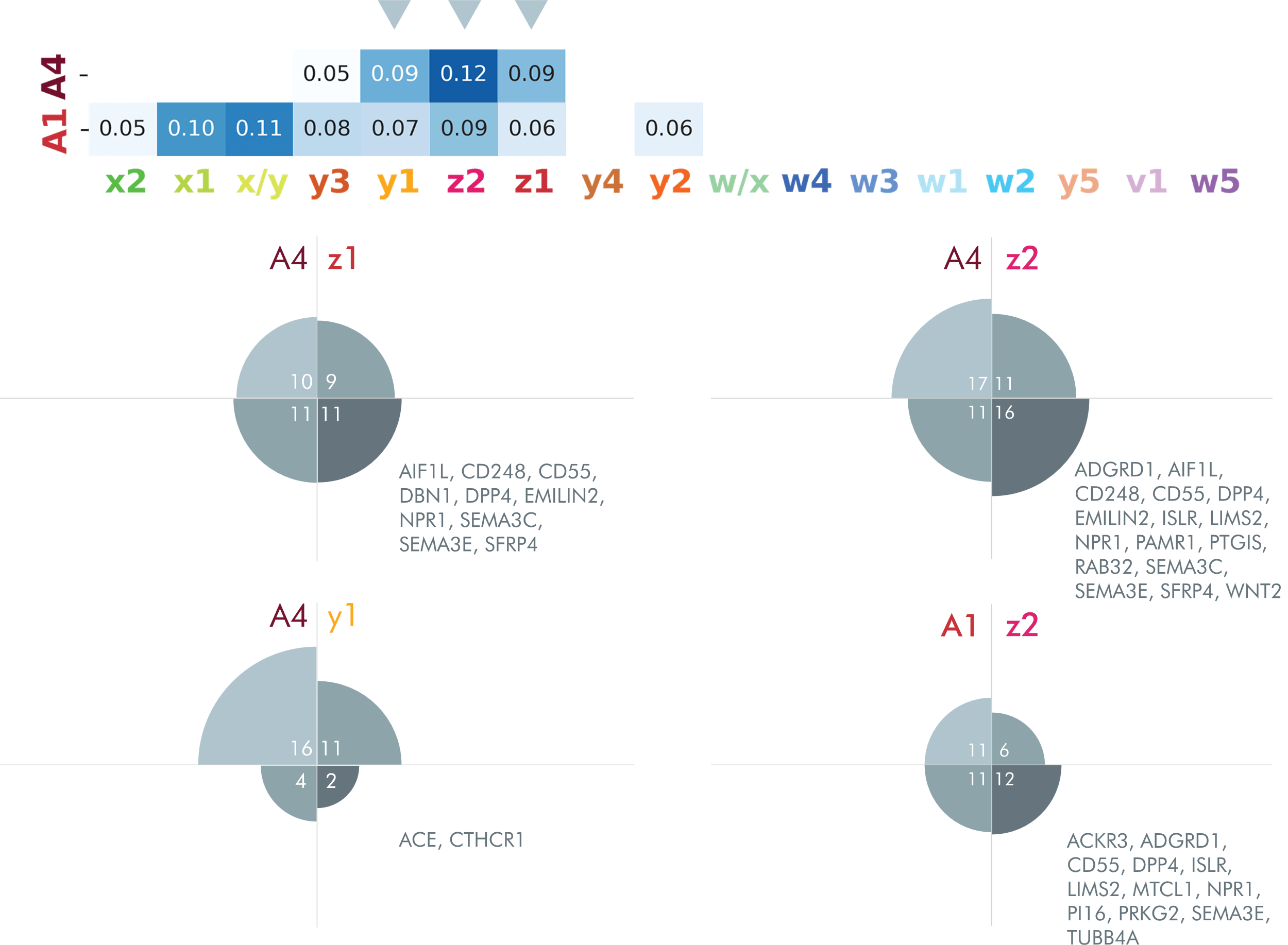 20
[Speaker Notes: This análisis shows interesting results between the comparison of A1/A4 with z axis. Based on the Jaccard index, A4 is similar to y1, z2 and z1; but A1 was also similar to z2. In fact, ➡️ we see an overlap between A4 markers in z1 and z2; and of z2 markers in A1 and A4; which shows that, even marker wise, z axis and A1/A4 are not completely separable.

Also, remark that despite A4 and y1 having similar Jaccard indexes, the marker-based comparison shows that A4 and y1 are unlikely to be related.]
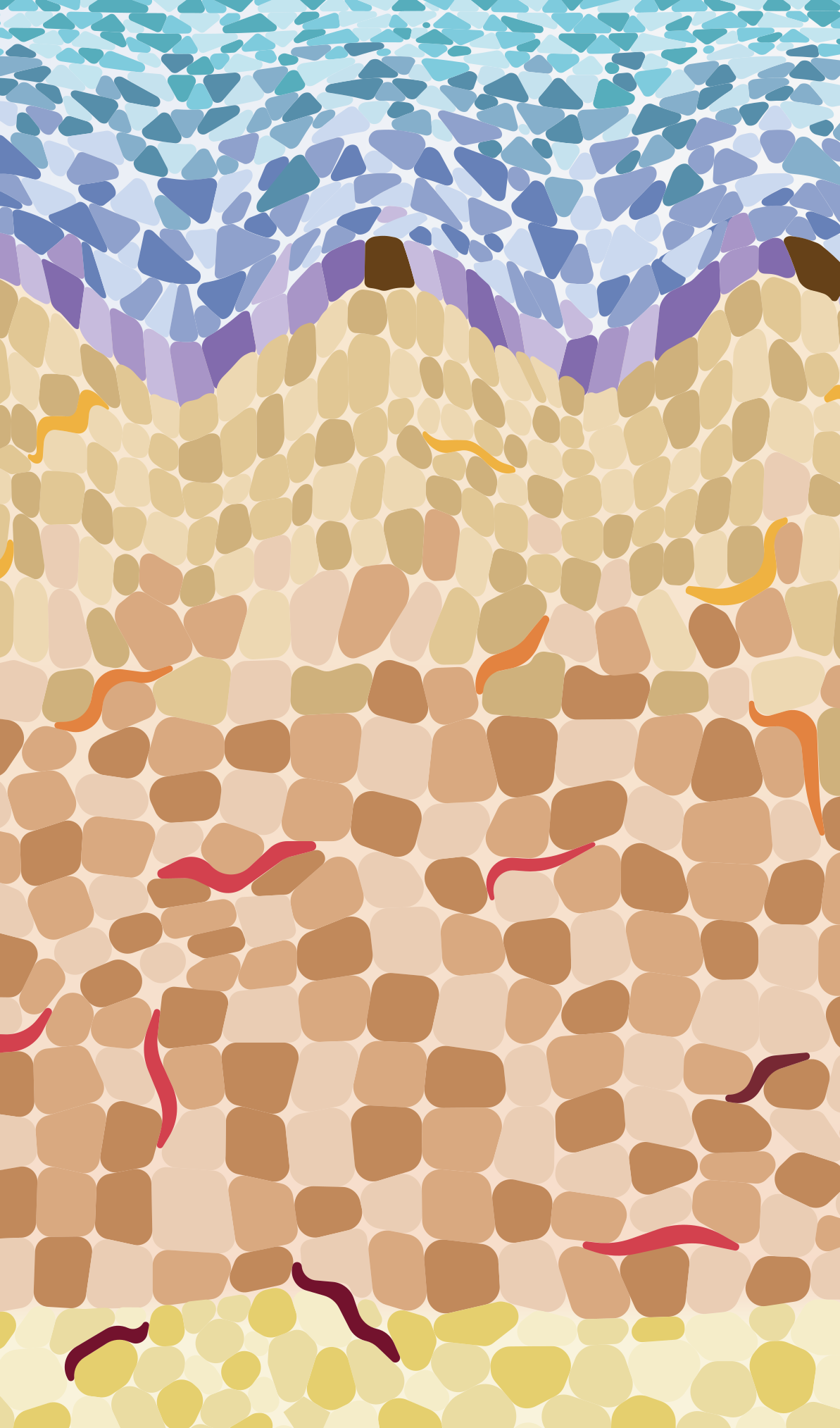 COMPARISON – B AXIS
5|SECONDARY ANALYSIS
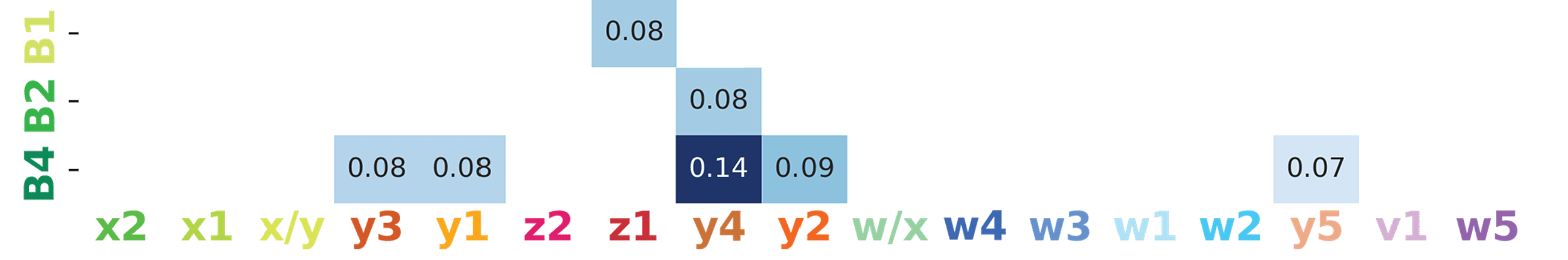 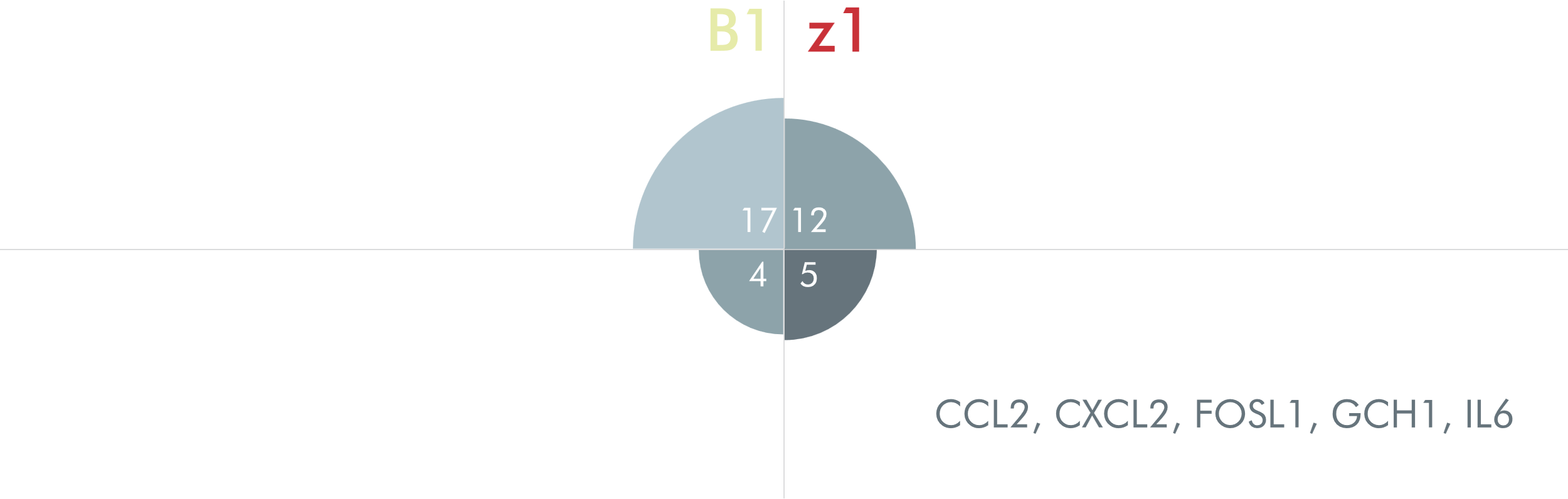 21
[Speaker Notes: The skin is a complex layered organ that]
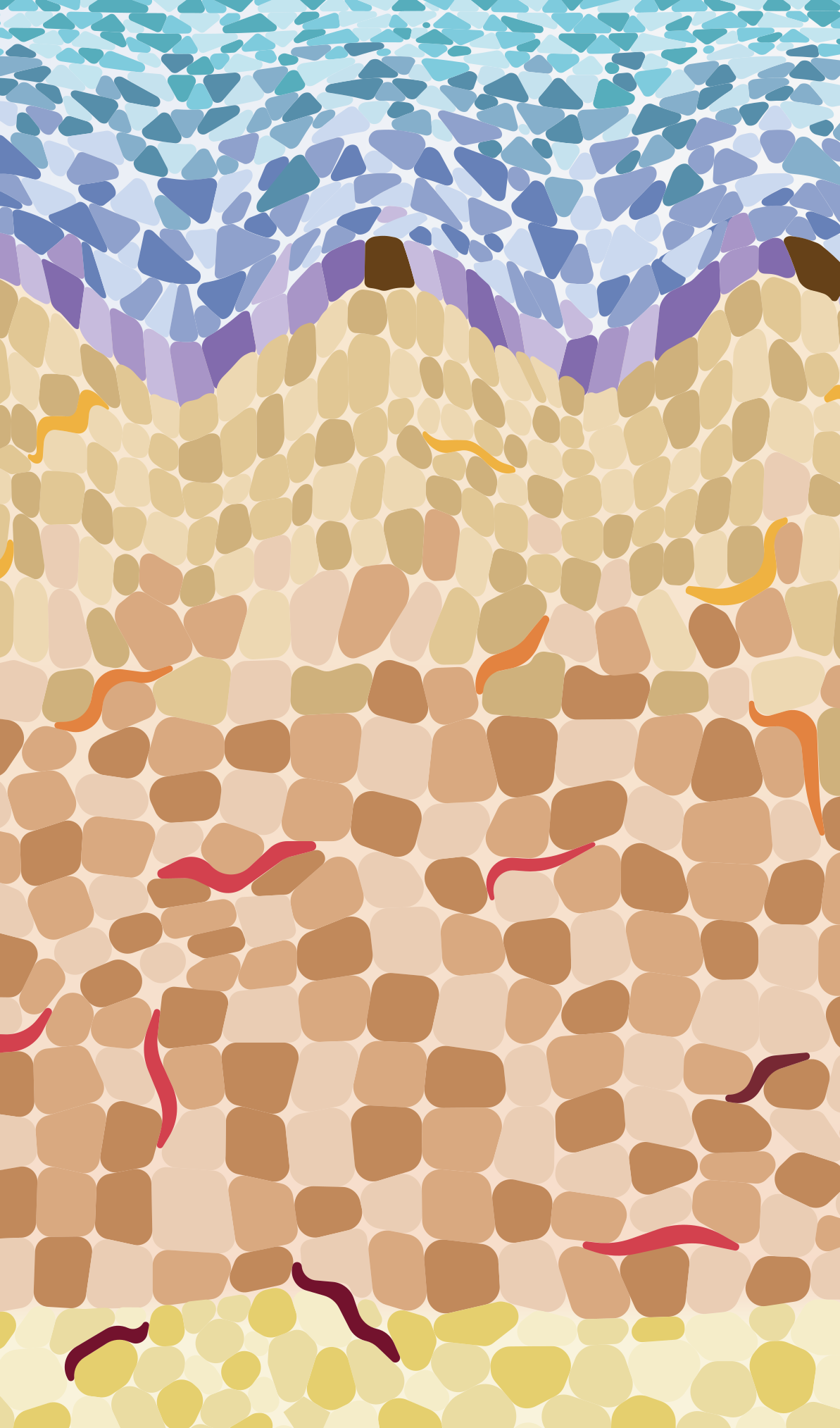 COMPARISON – B AXIS
5|SECONDARY ANALYSIS
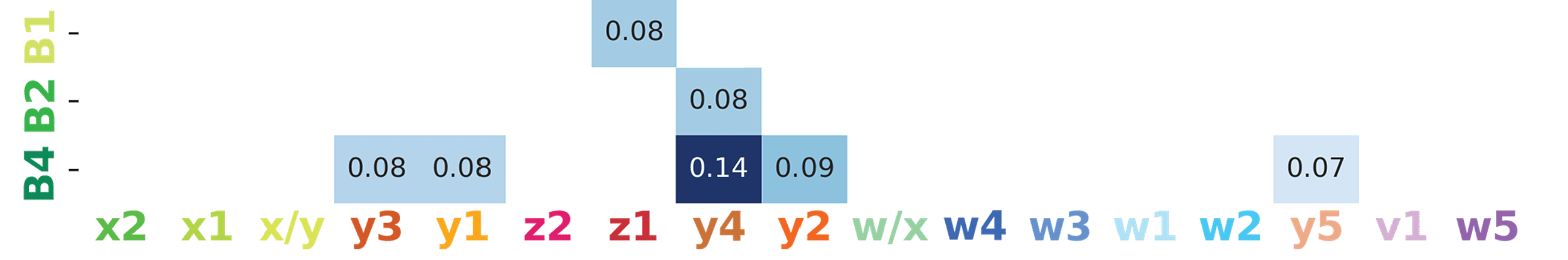 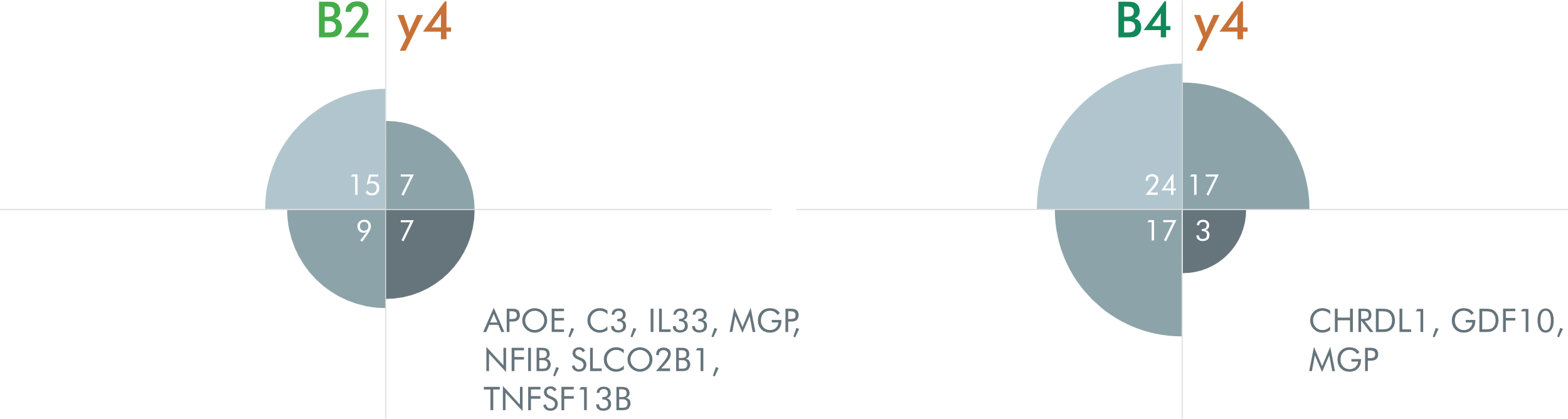 22
[Speaker Notes: The skin is a complex layered organ that]
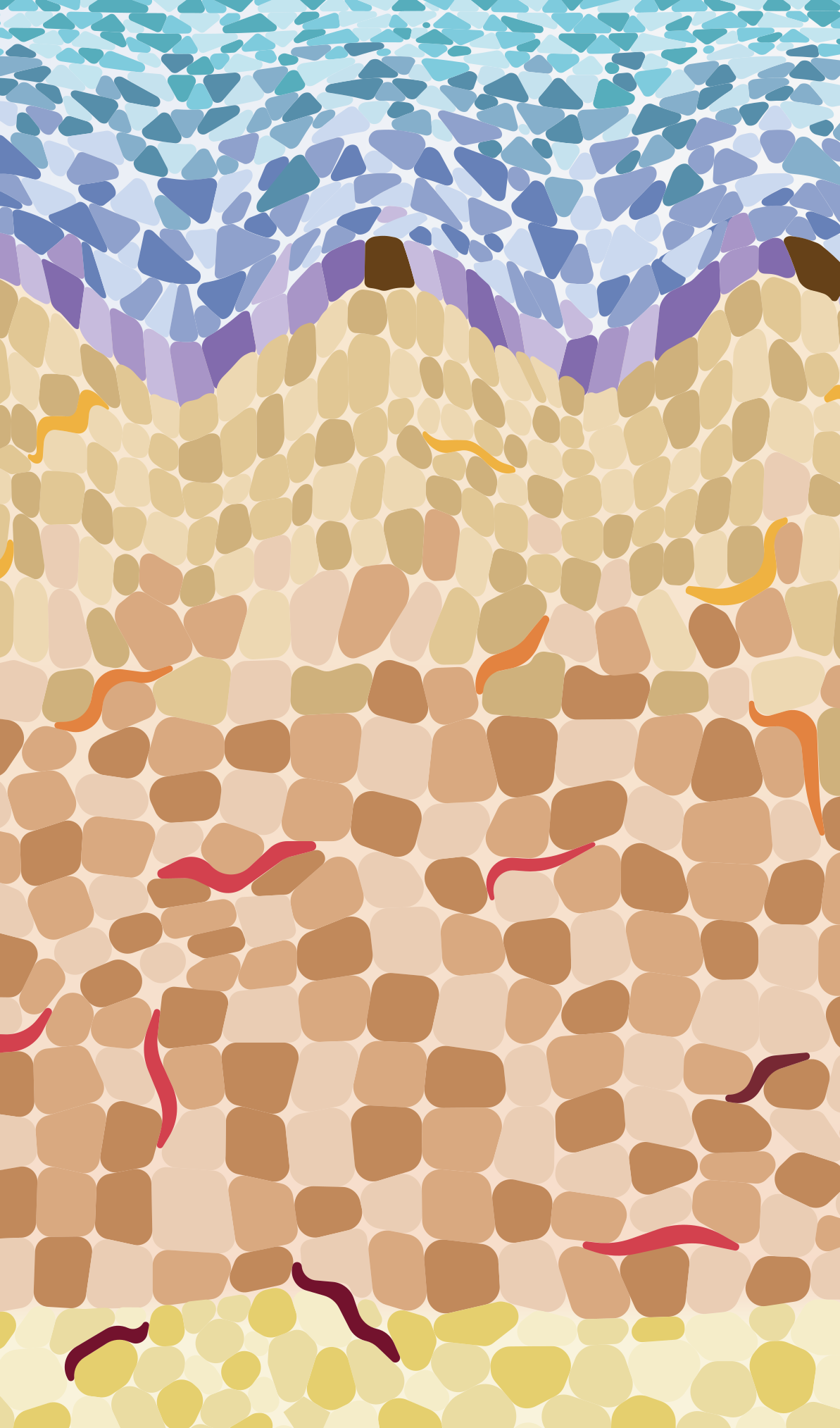 COMPARISON – B AXIS
5|SECONDARY ANALYSIS
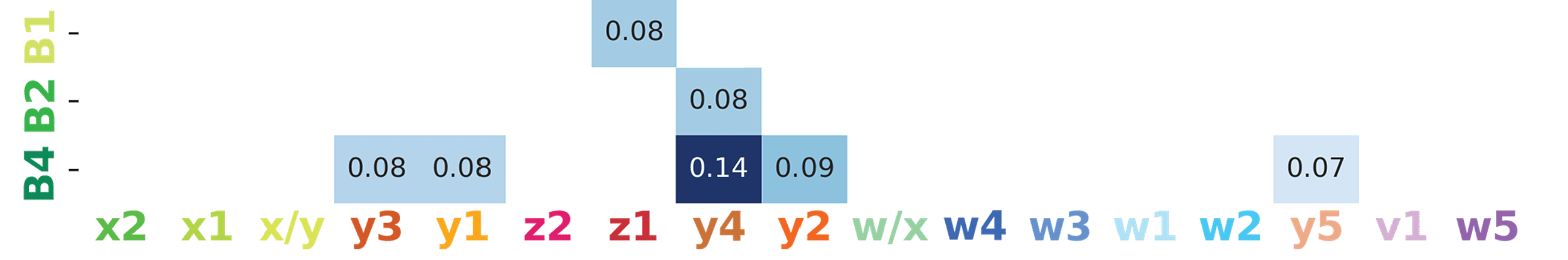 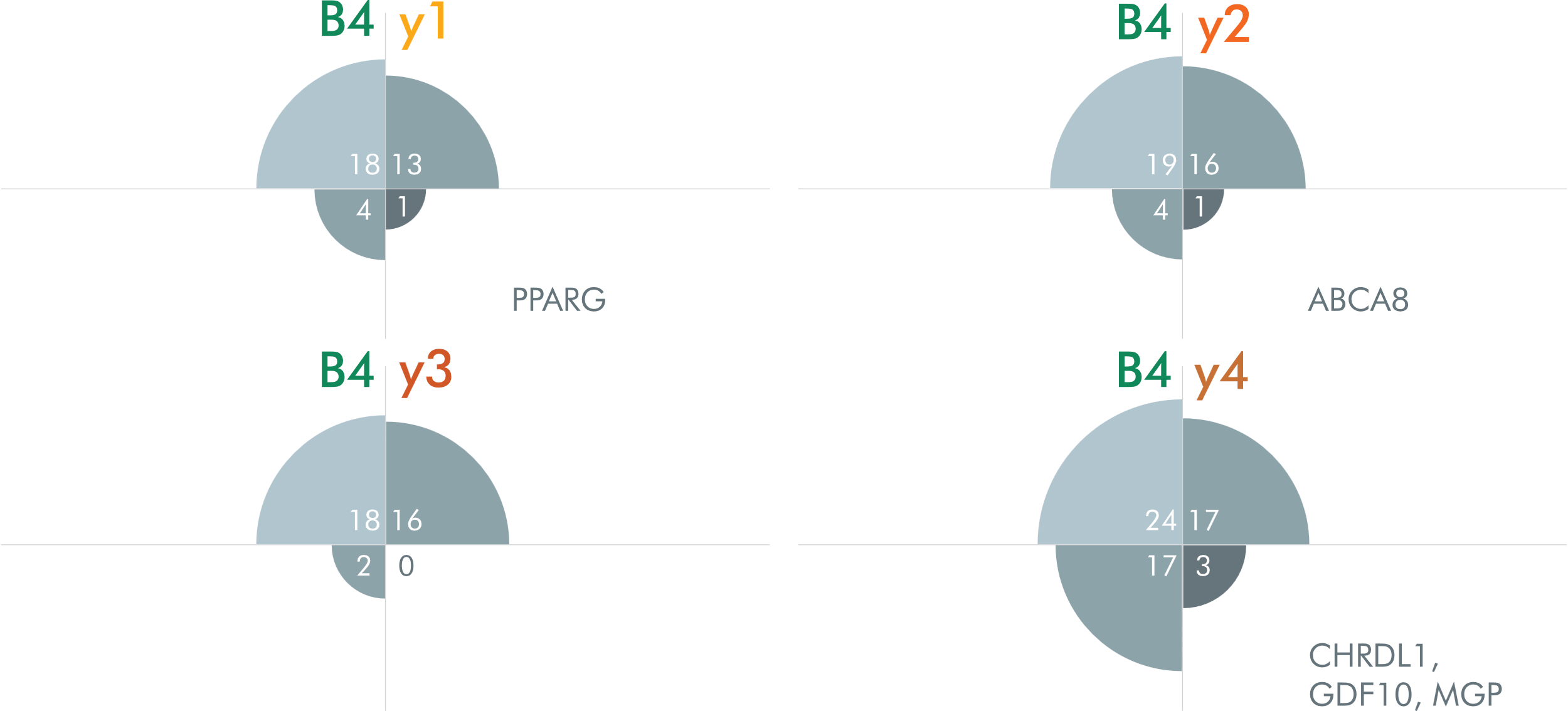 23
[Speaker Notes: The skin is a complex layered organ that]
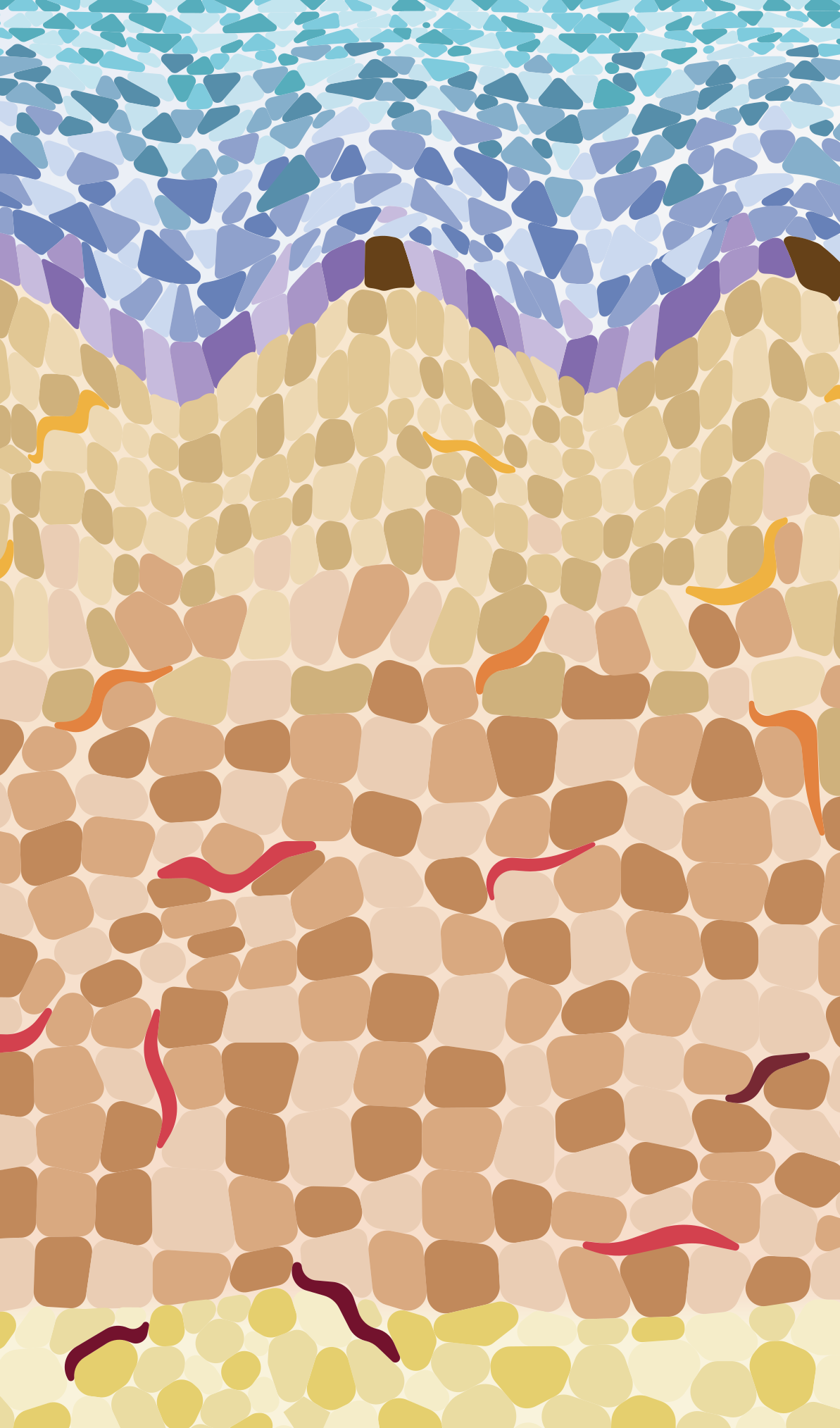 COMPARISON – C AXIS
5|SECONDARY ANALYSIS
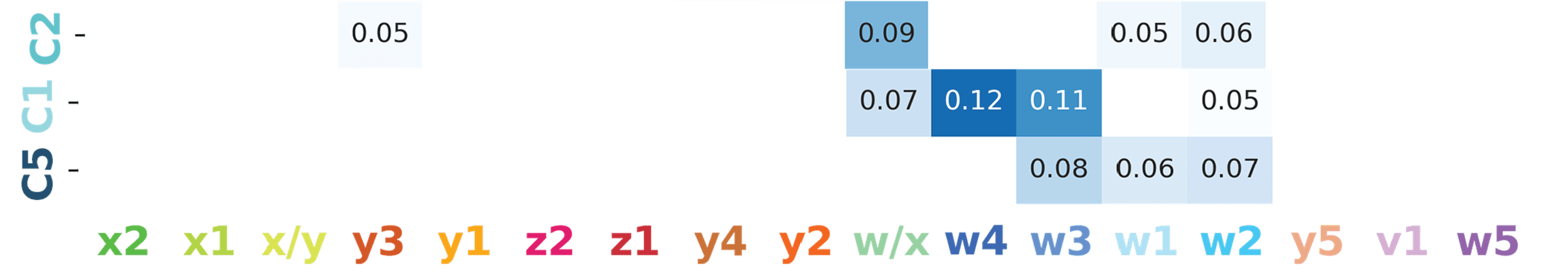 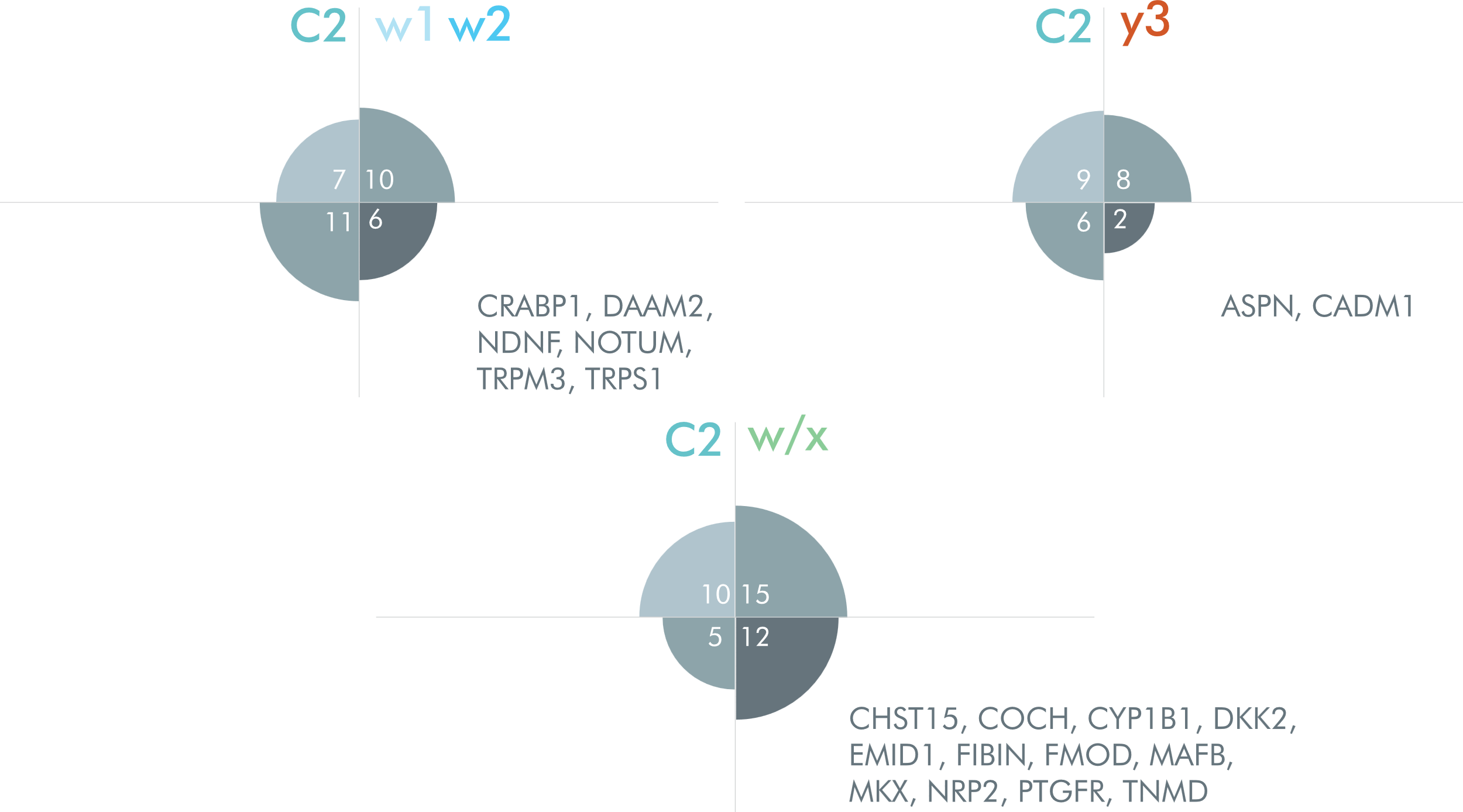 24
[Speaker Notes: The skin is a complex layered organ that]
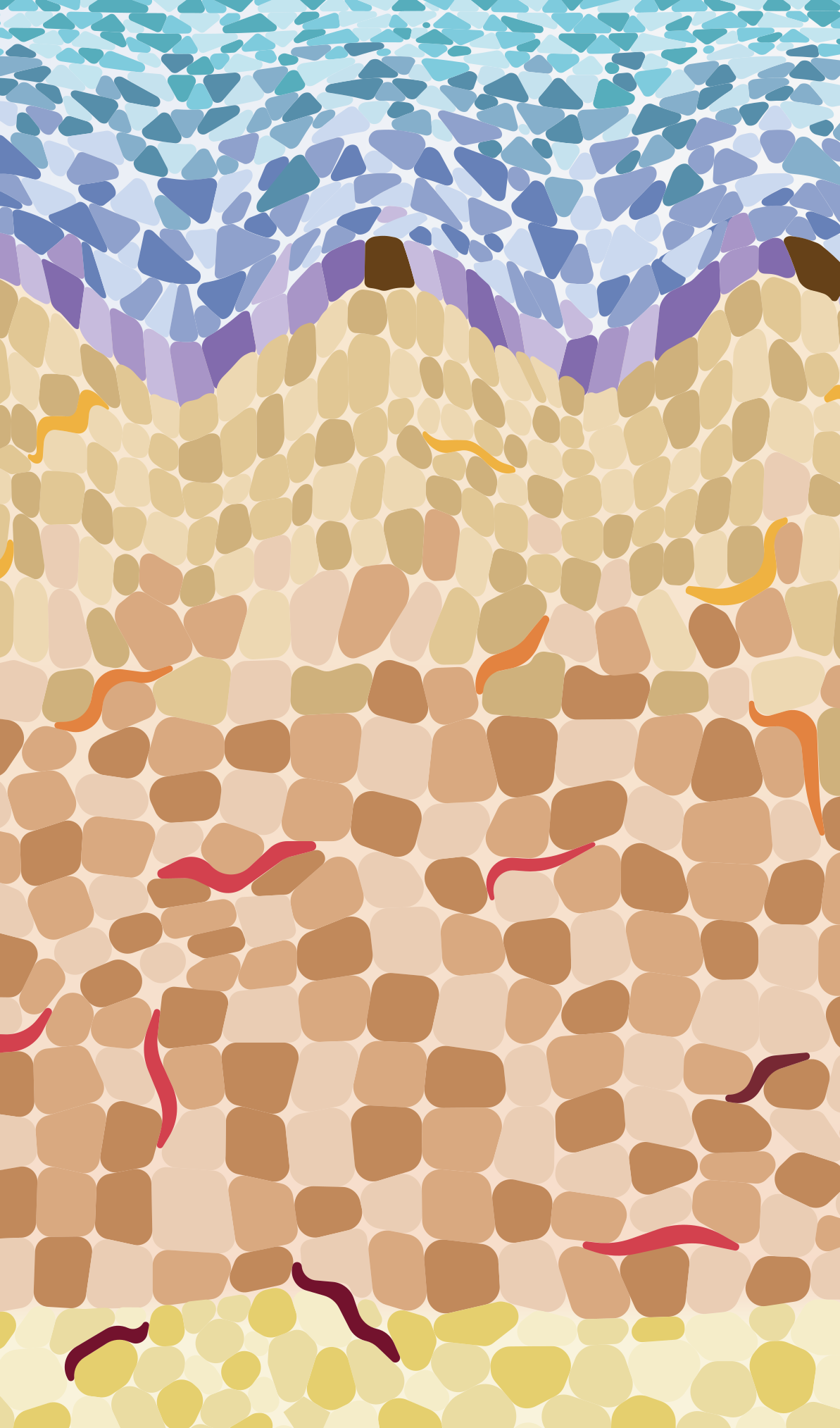 COMPARISON – C AXIS
5|SECONDARY ANALYSIS
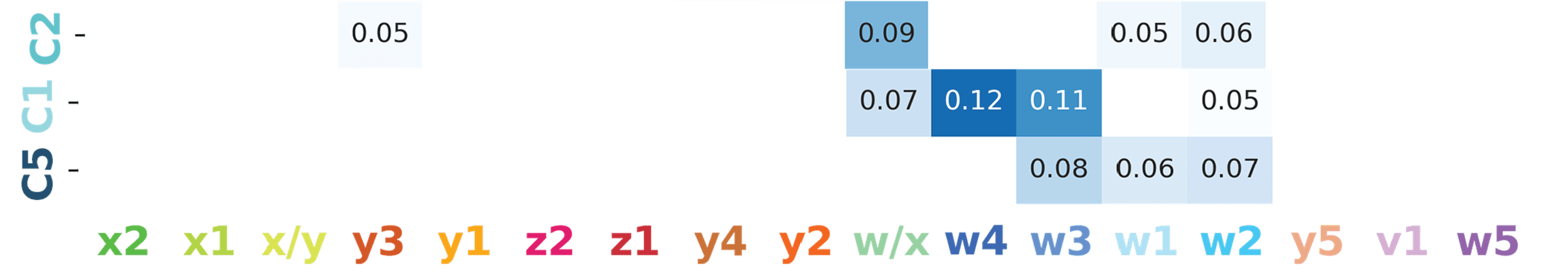 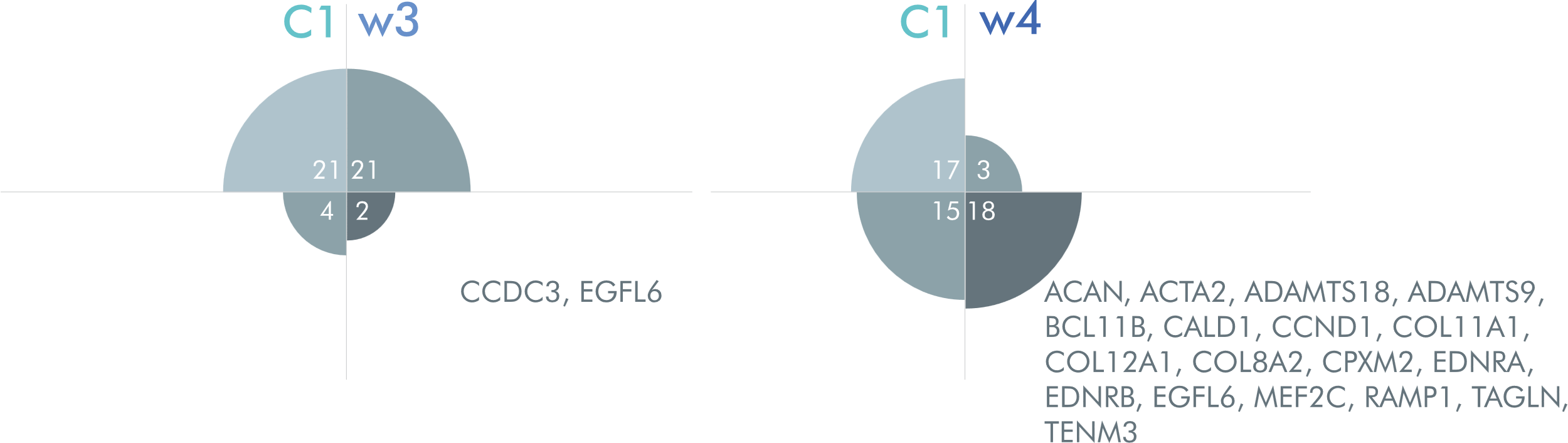 25
[Speaker Notes: The skin is a complex layered organ that]
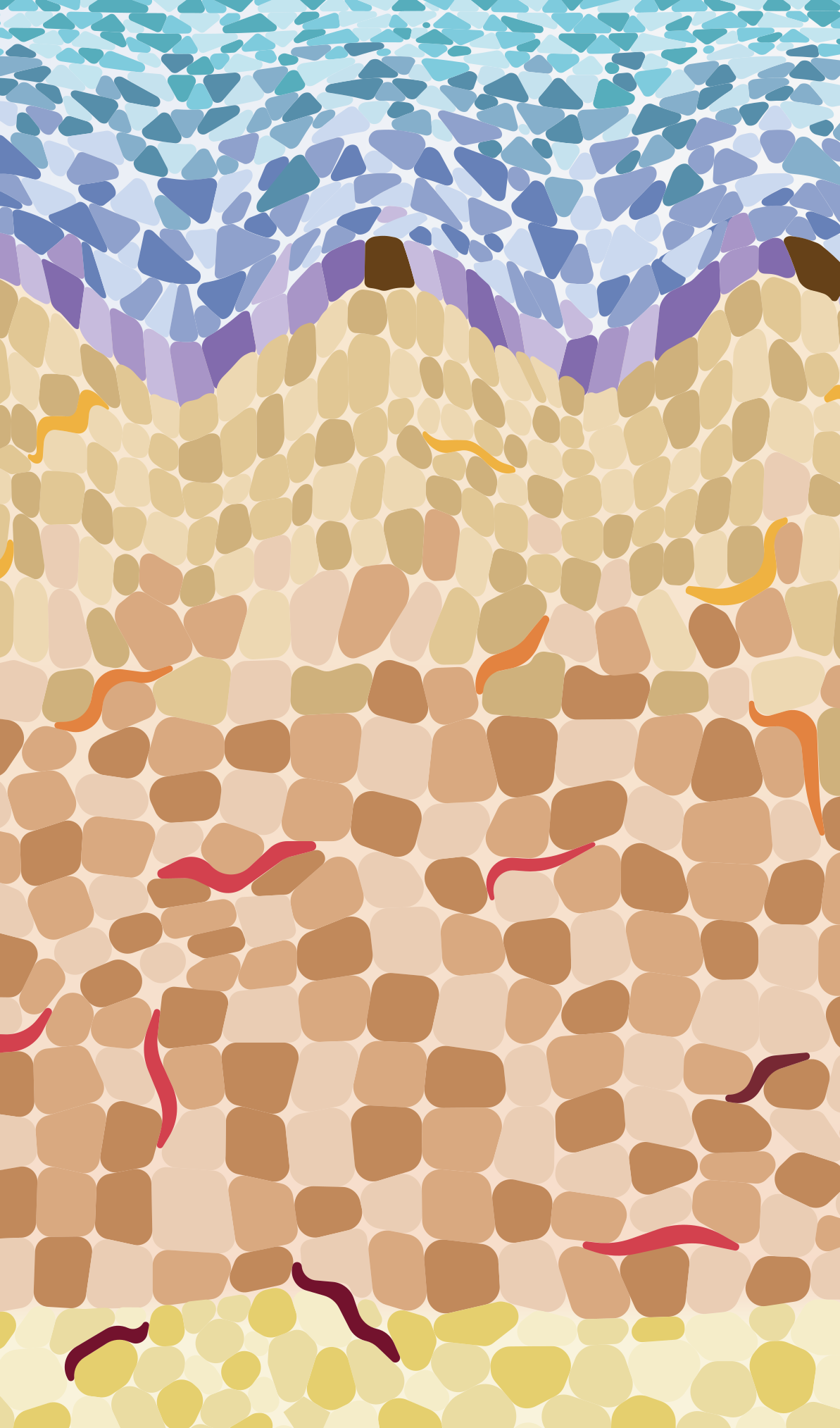 COMPARISON – C AXIS
5|SECONDARY ANALYSIS
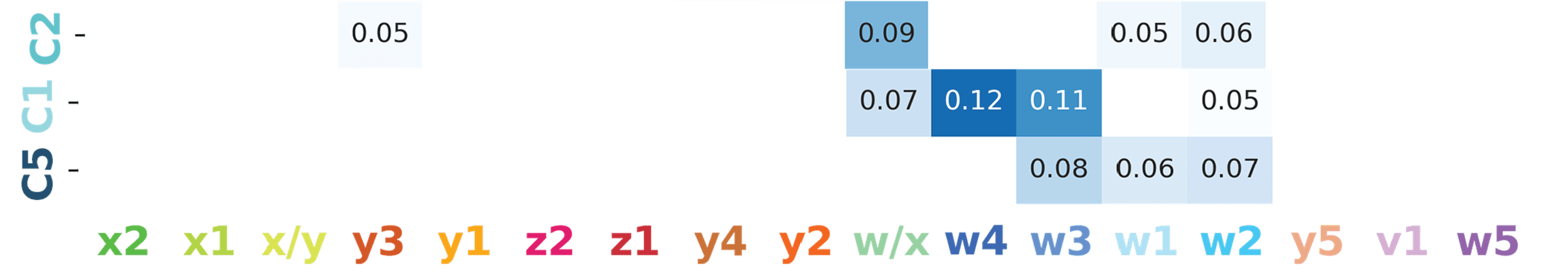 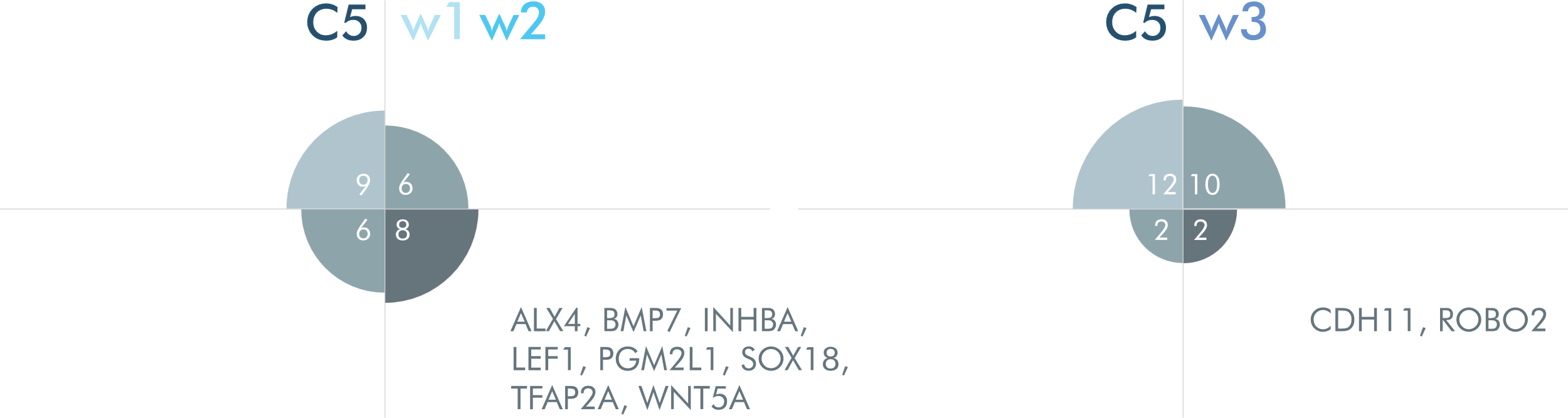 26
[Speaker Notes: The skin is a complex layered organ that]
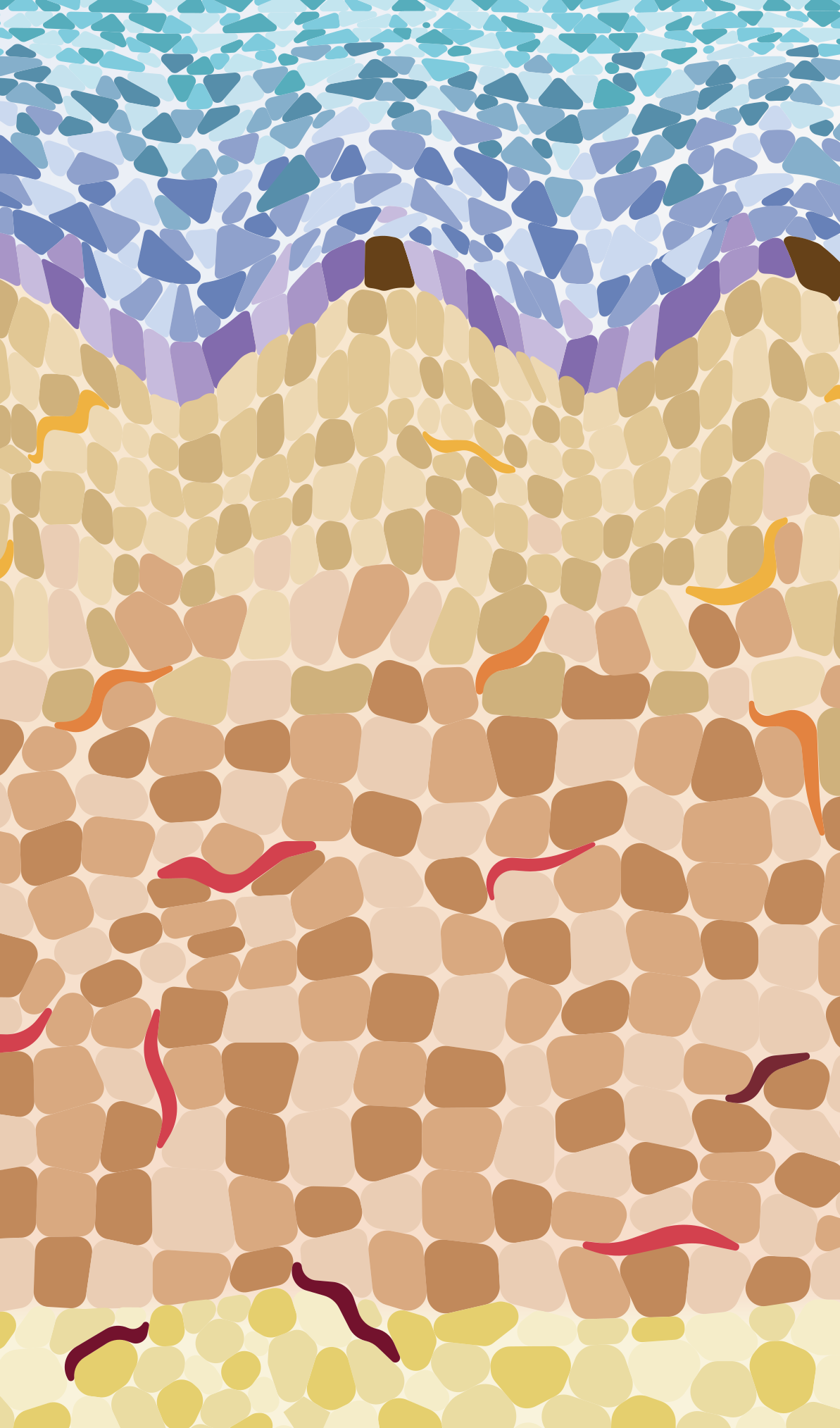 COMPARISON – D AXIS
5|SECONDARY ANALYSIS
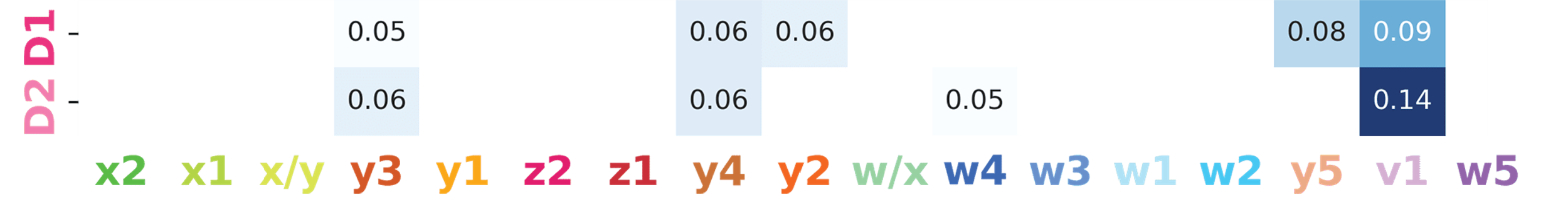 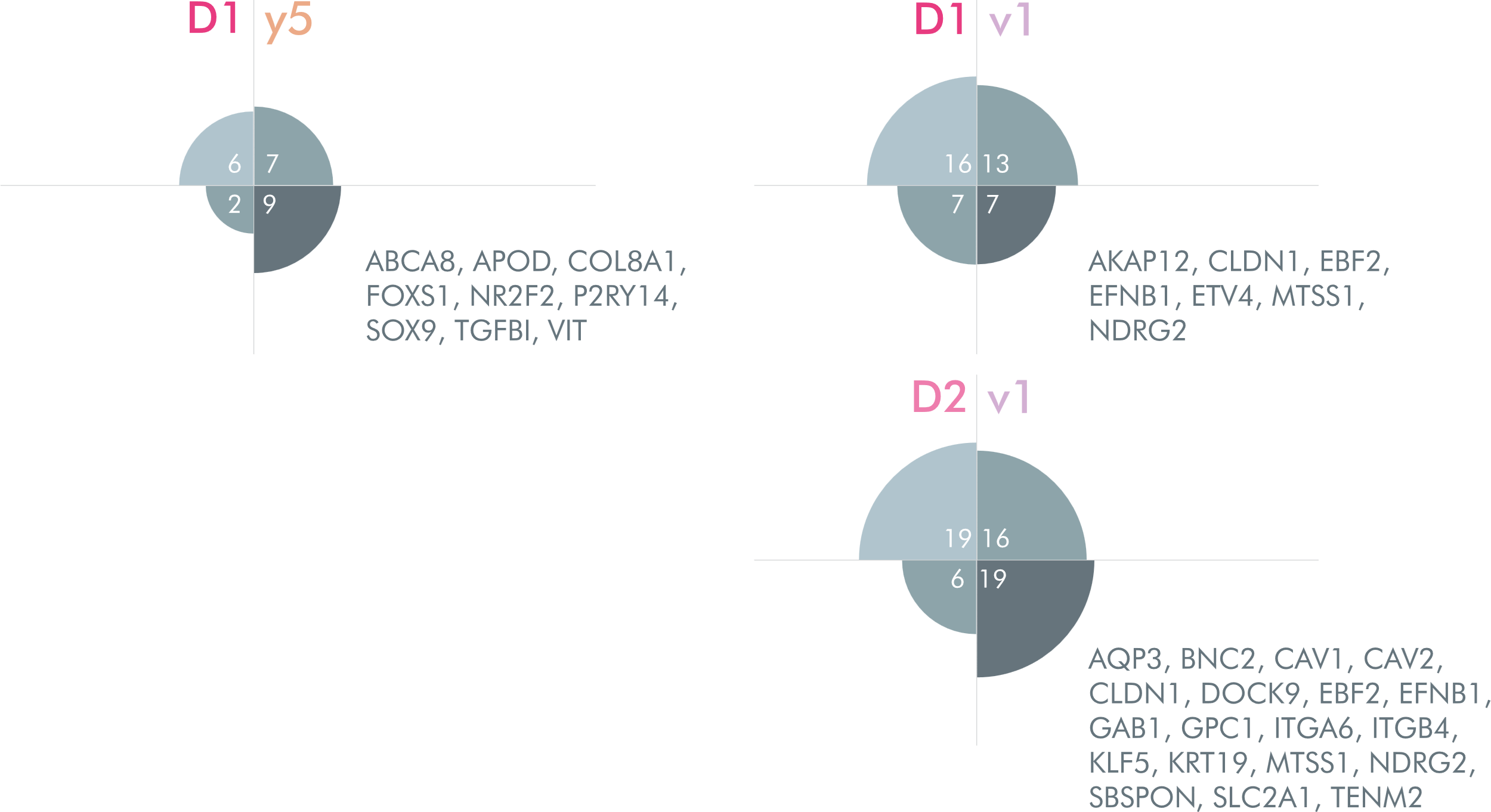 27
[Speaker Notes: The skin is a complex layered organ that]
28
29
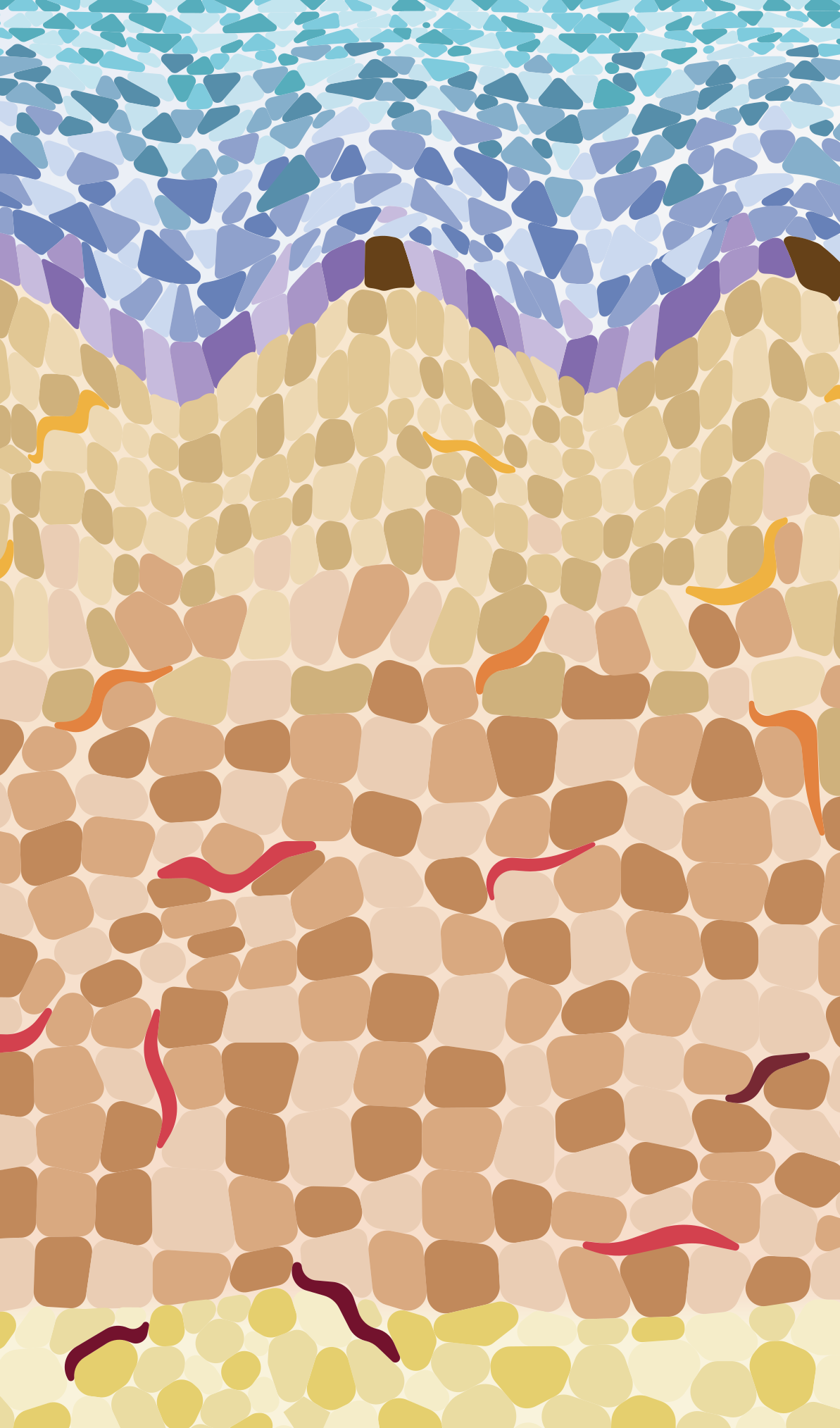 SCRNASEQ DATASETS OF DERMAL FIBROBLASTS
4|PRIMARY ANALYSISMOUSE
Abbasi et al. 2020

Distinct regulatory programs
control the latent regenerative potential of dermal fibroblasts during wound healing

Cell stem cell
Buechler et al. 2021

Cross-tissue organization of the fibroblast lineage



Nature
Haensel et al. 2021

Defining epidermal basal cell 
states during skin homeostasis and wound healing using single-cell transcriptomics

Cell reports
Phan et al. 2020

LEF1 expression in fibroblasts maintains developmental potential in adult skin to regenerate wounds.

eLife
Shook et al. 2020

Dermal adipocyte lipolysis and 
myofibroblast conversion are required for efficient skin repair

Cell stem cell
30
[Speaker Notes: QUITAR? (No doy info)
To do that we used the following 5 datasets]
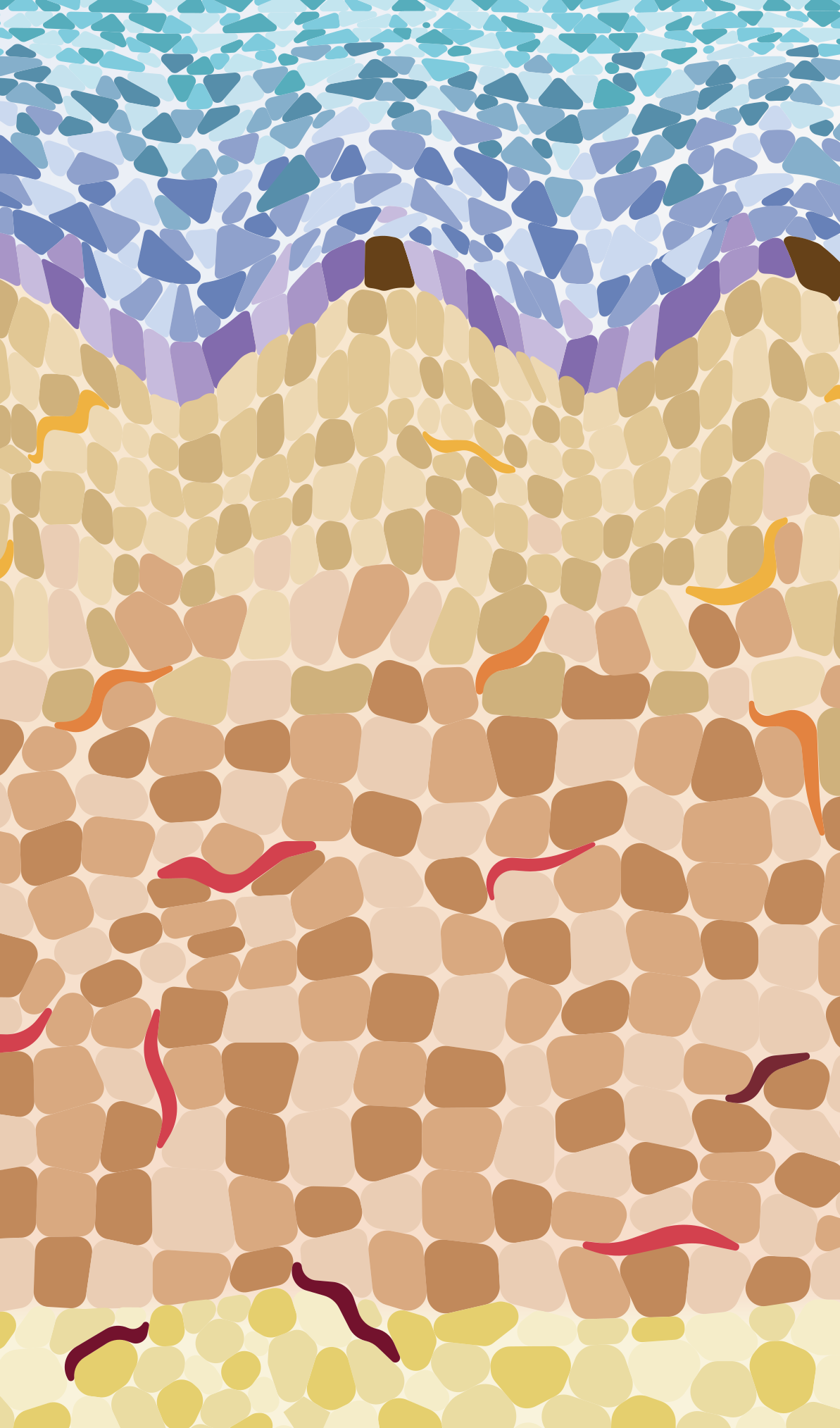 SKIN – EPIDERMIS
1B|INTRODUCTION
Epidermis
Epidermis
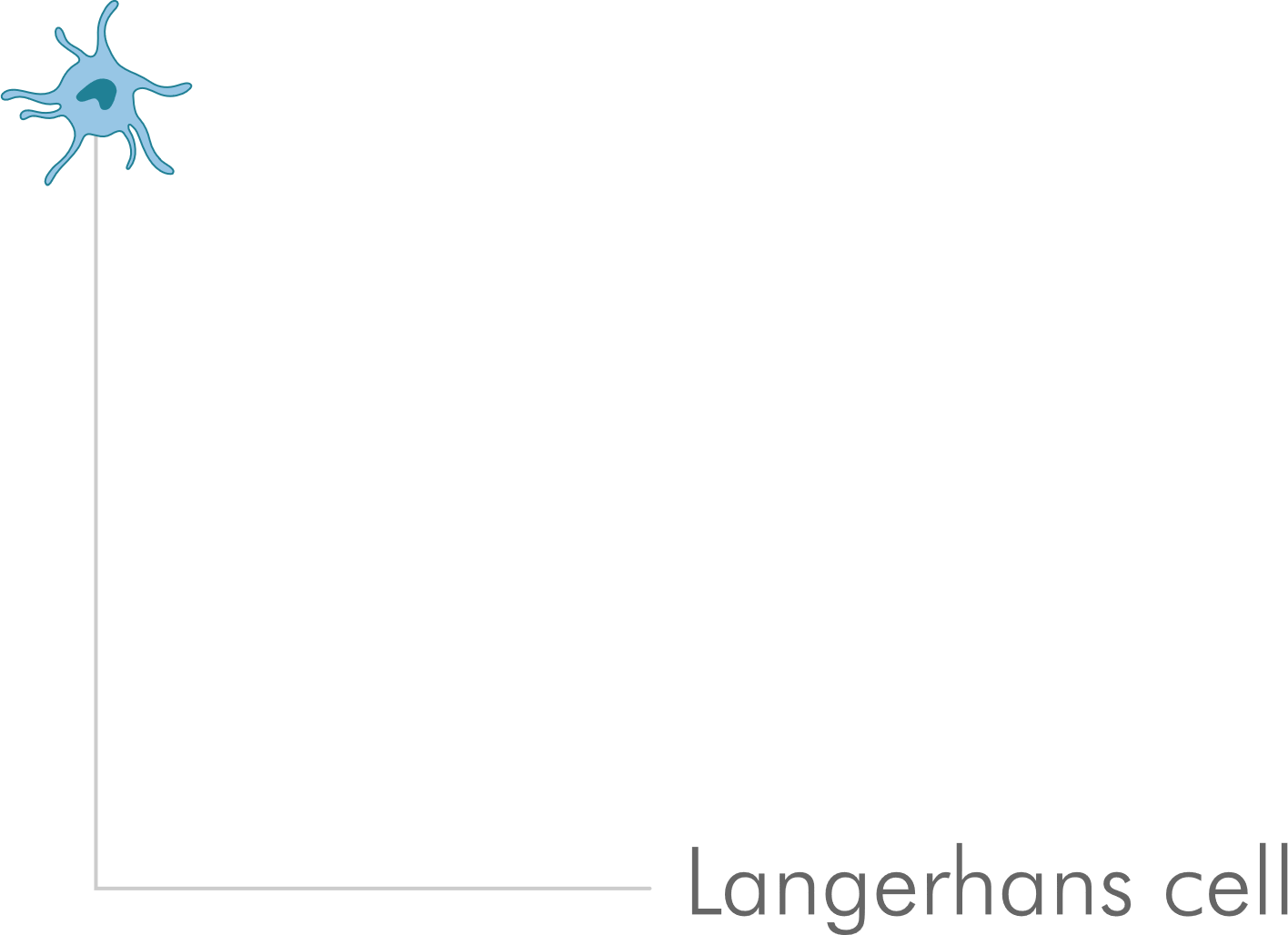 Dermis
Hypodermis
31
[Speaker Notes: QUITAR?
The skin is divided in three mahor layers: the ➡️outermost later, the epidermis, ➡️the dermis➡️and the hypodermis.➡️The epidermis is mainly composed of keratnocytes, is which➡️➡️➡️➡️in cycles of 30 days differentiate into different layers where they progressively become more ensembled and compacted. Additionally, other cell types can be found in the epidermis,➡️including Langerhans immune cells, melanocytes and Merkel cells, possibly involved in mechanoreception. ➡️ Lastly, we can find the dermal-epidermal junction, that acts as a glue to keep the dermis and epidermis bound.]
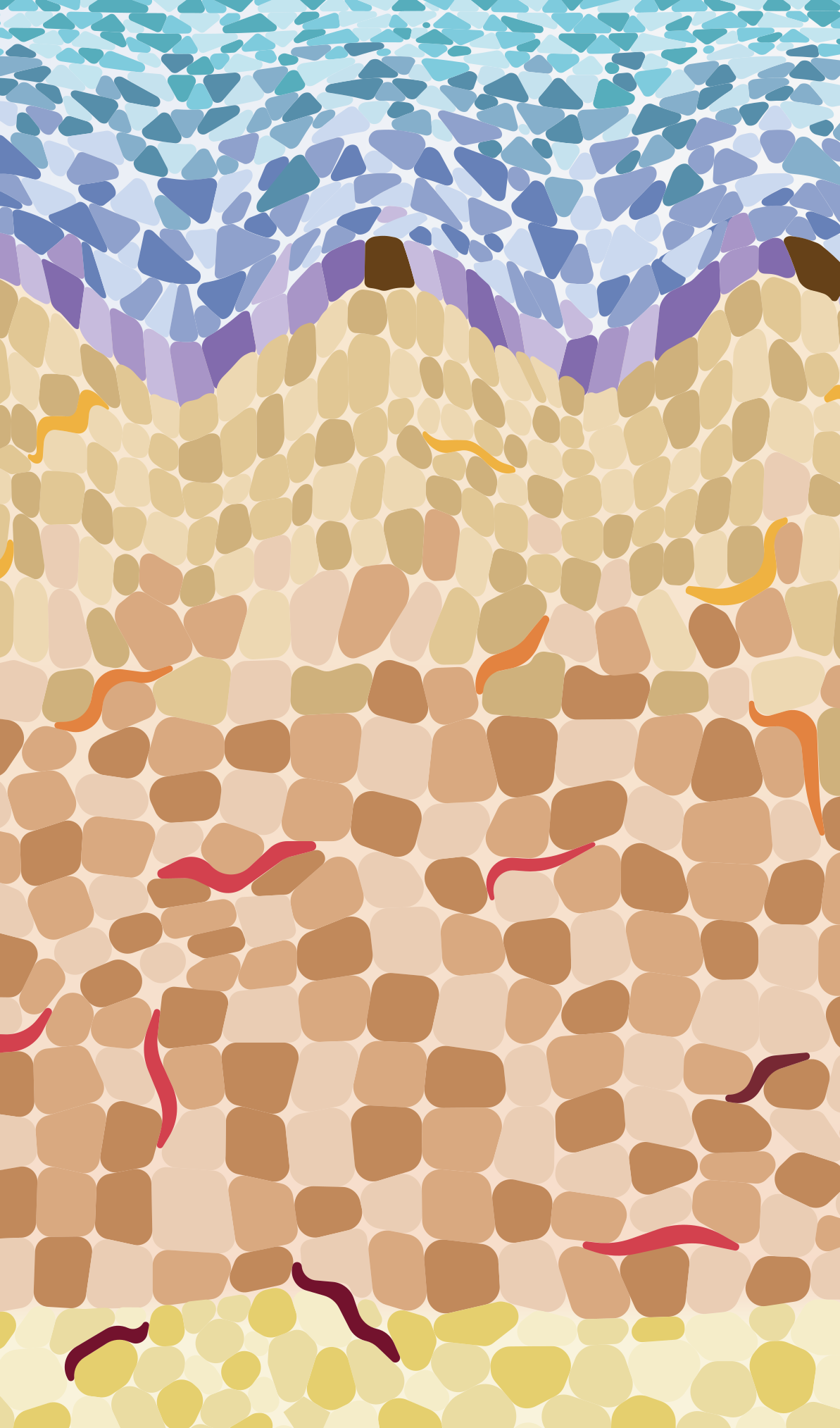 SKIN – PILOSEBACEOUS UNIT
1B|INTRODUCTION
32
[Speaker Notes: QUITAR – RESUMIR MUCHO?
The pilosebaceous unit is composed of ➡️the hair follicle, the sebaceous gland and the arrector pili muscle. ➡️When cut in cross section➡️the hair follicle consists of the hair root➡️and three additional layers: the inner and outer root sheaths, and the connective tissue sheath➡️which is mainly composed of fibres with vascular and nerve support, and dermal sheath cells.➡️ Lastly, the bulge contains matrix cells from where the hair begins, dermal papilla cells involved in proliferative functions, and dermal cup cells, that belong to the CTS.]
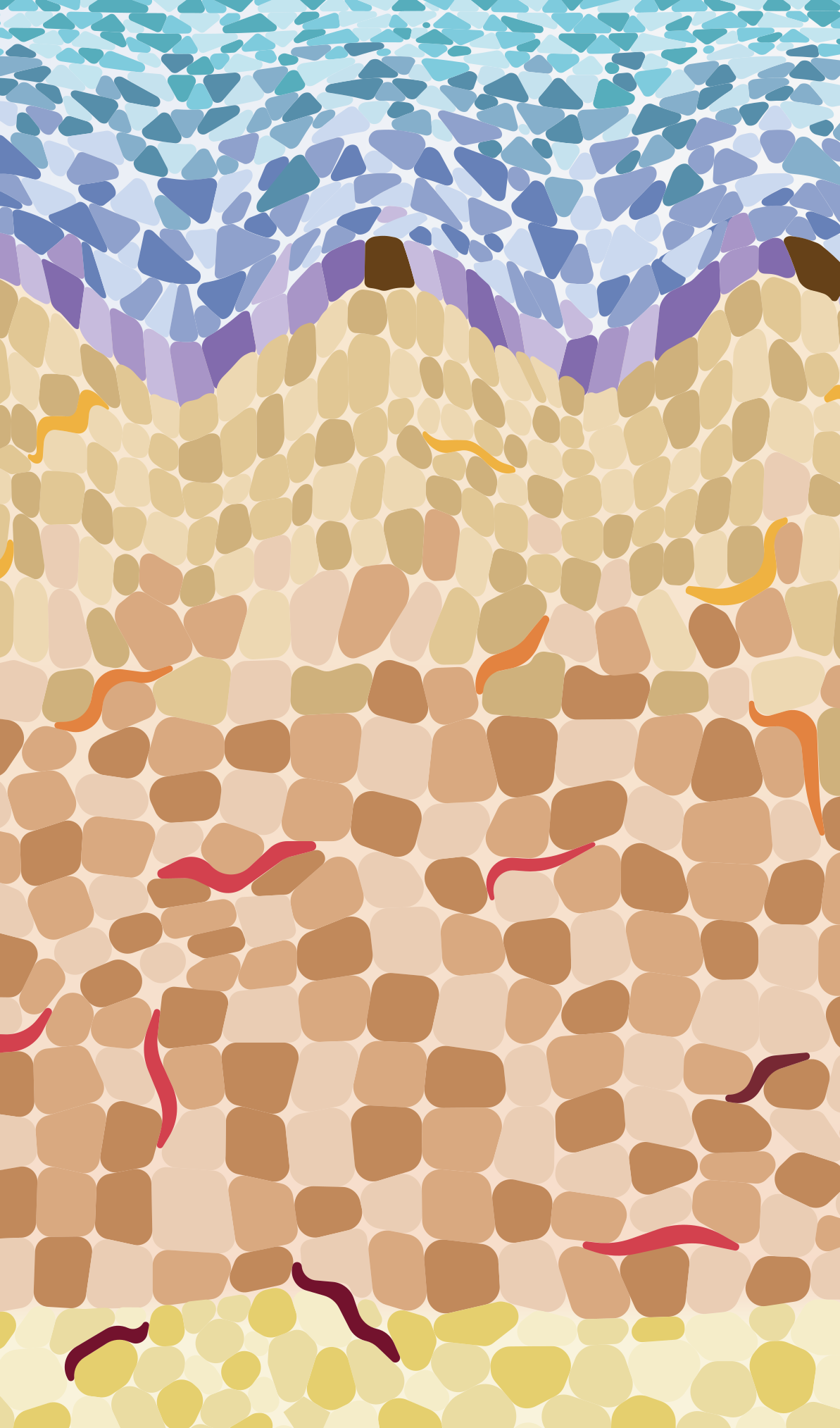 PIPELINE TO ANNOTATE MOUSE POPULATIONS
4|PRIMARY ANALYSISMOUSE
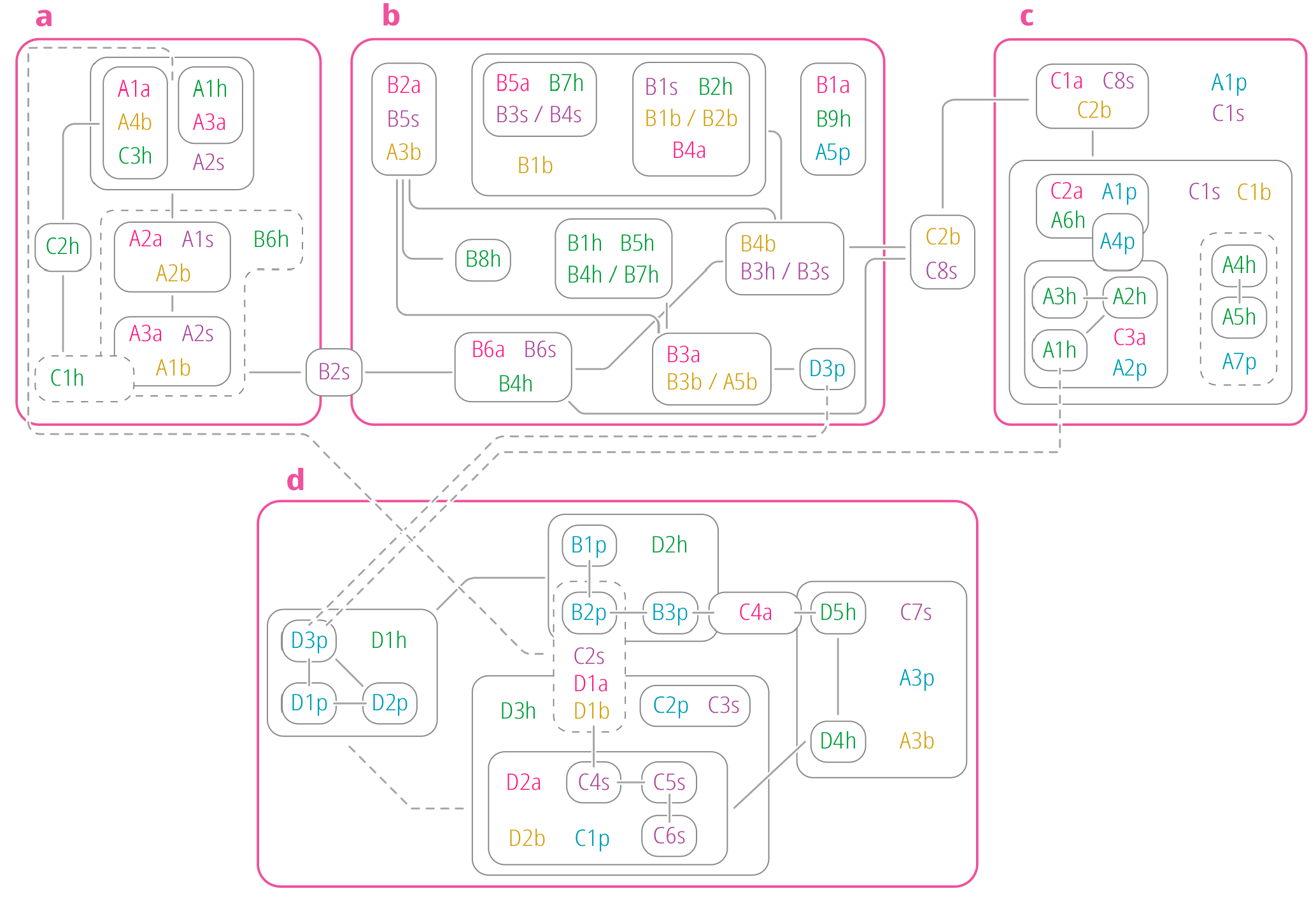 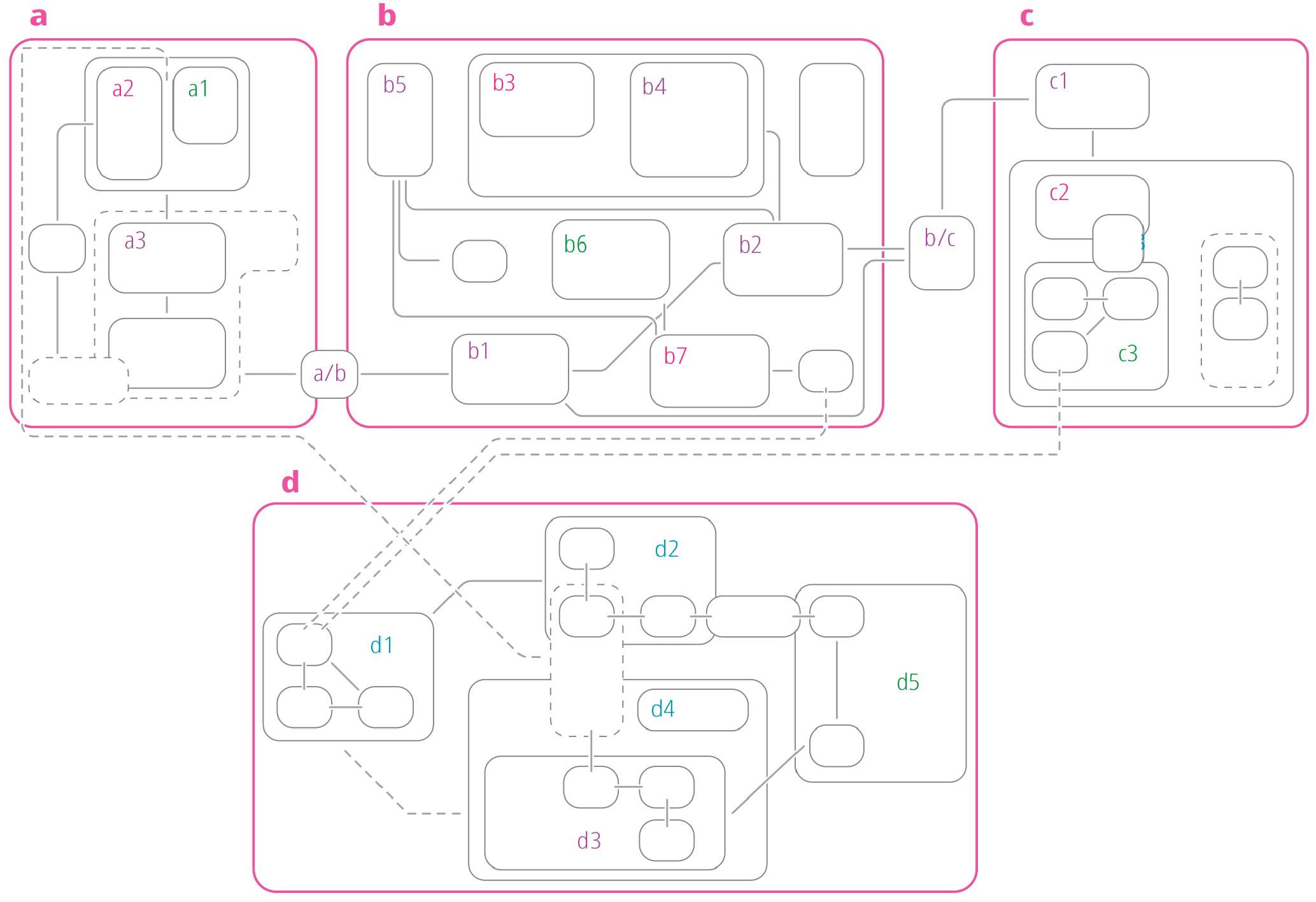 33
[Speaker Notes: (QUITAR) 
… it was simplified into a simpler path. We also unified the naming to make it common to all datasets. 
With that…]
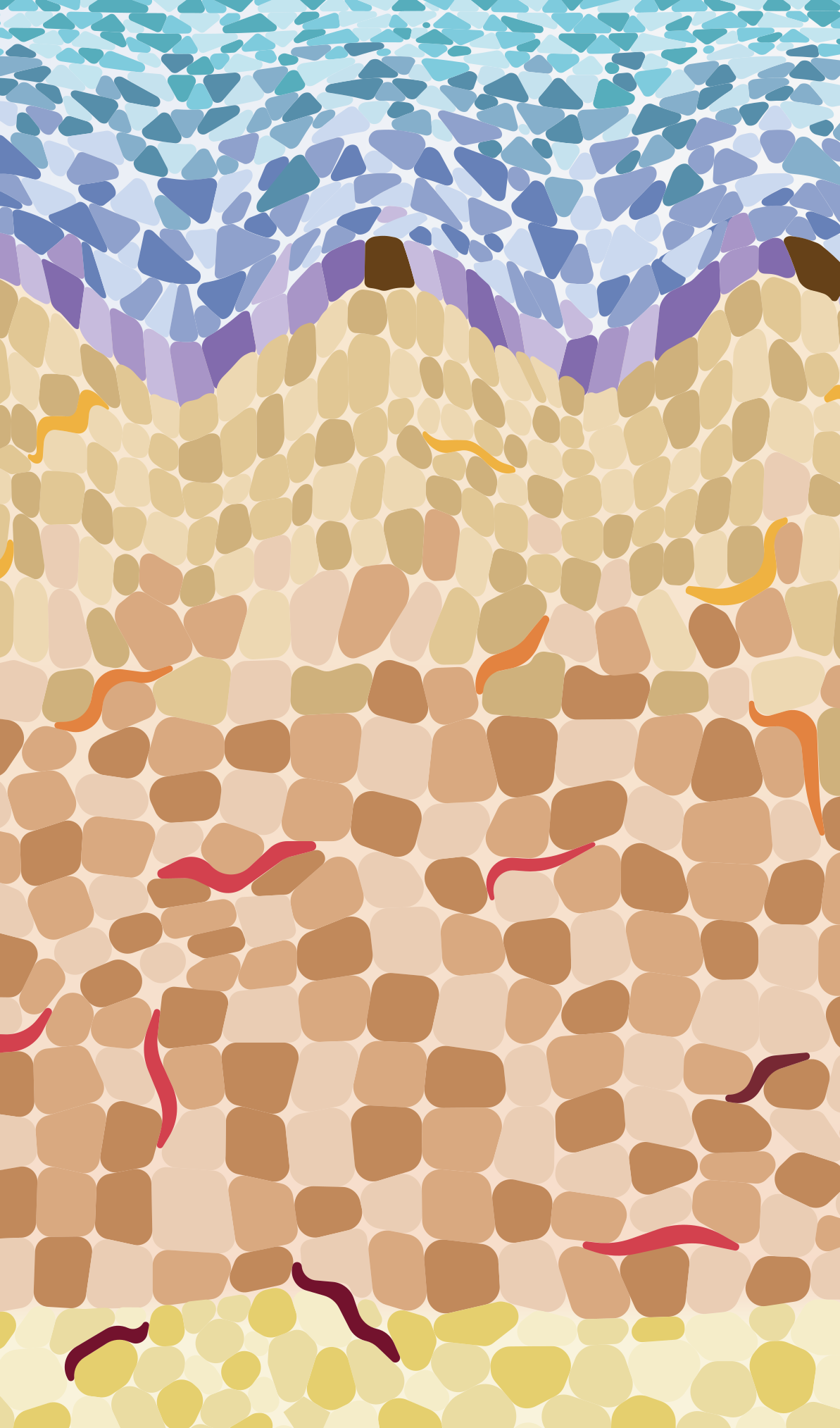 AXIS A – MAIN FUNCTIONS
6|DISCUSSION - FIBROBLASTS
34
[Speaker Notes: Fibroblasts from axis A are ➡️ related with secretion and regulation of ECM and matrisome, but they ➡️also have a relevant immune modulation function.]
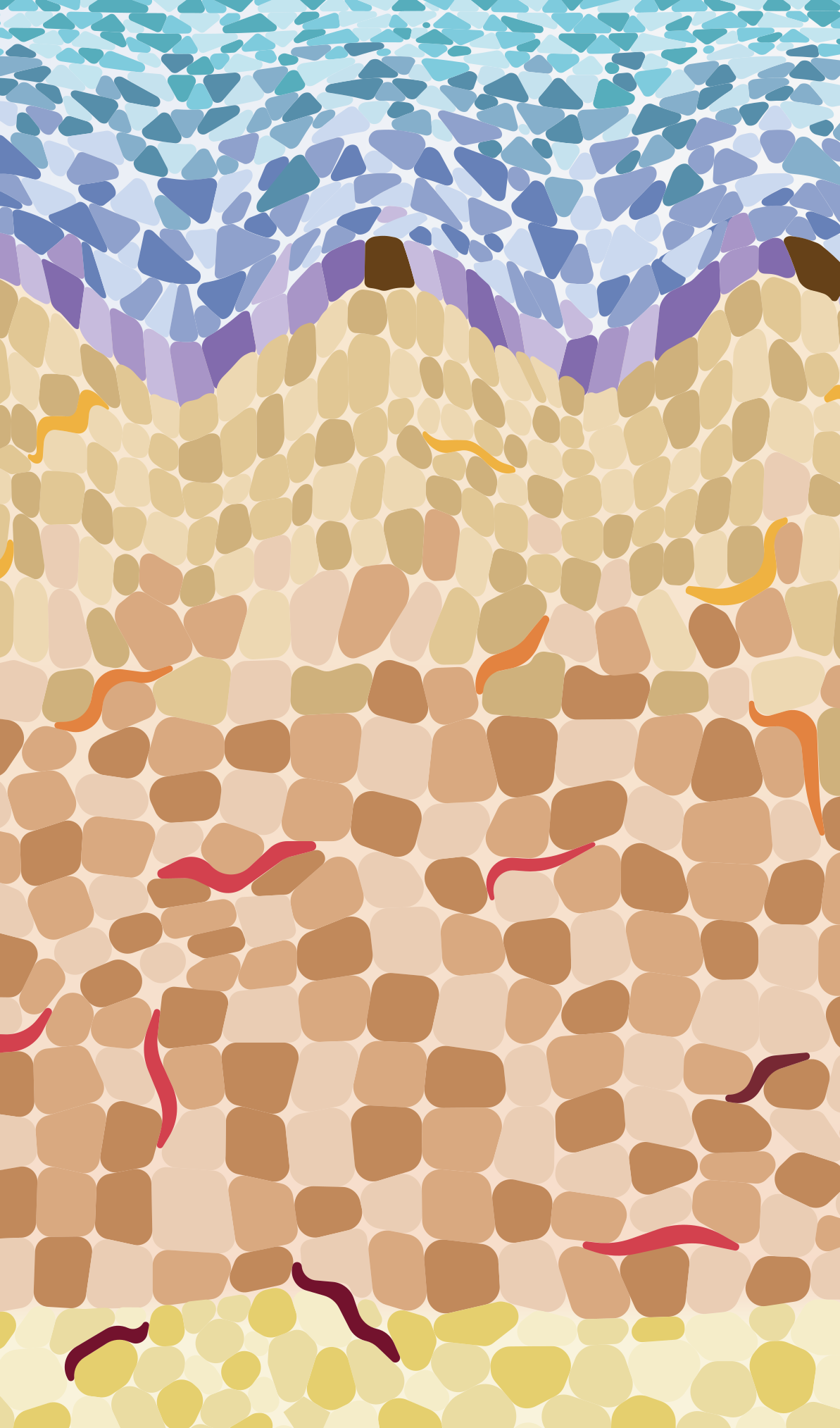 AXIS A – ECM COMPONENTS
6|DISCUSSION - FIBROBLASTS
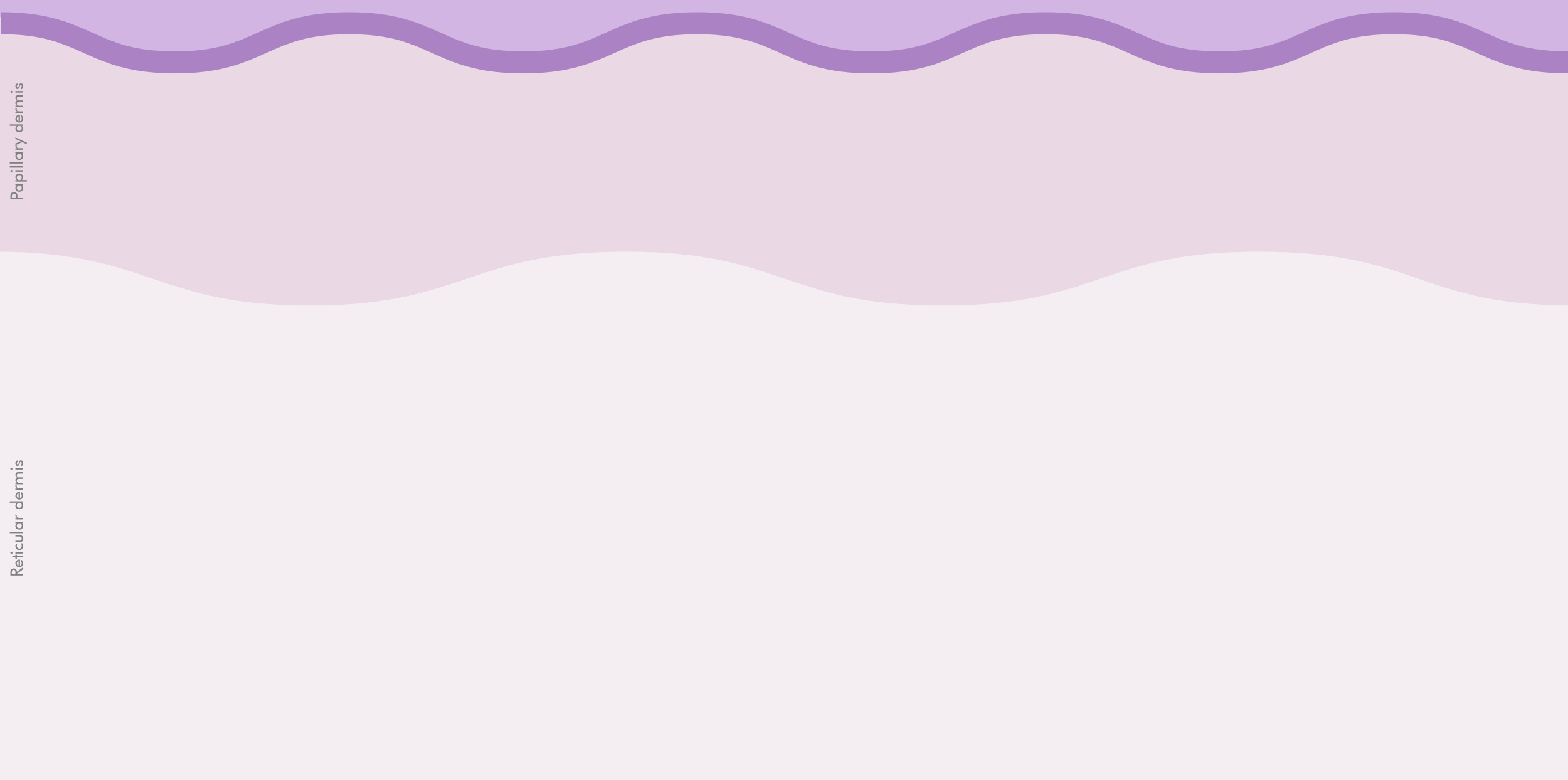 35
[Speaker Notes: Regarding ECM components, A2 fibroblasts express ➡️ COL6A5, a collagen found in papillary dermis ➡️ COL7, and ➡️COL6A123, present in the DEJ; and this last as well at the BM of blood vessels. ➡️ It also expresses FACIT collagens 14 and 21, ➡️ and collagens 13 and 18, found in DEJ and in blood vessels. It also expresses ➡️ Cartilage Oligomeric Protein and Periostin; and ➡️ Nucleating COLA5

On contrast fibroblast A1 expresses collagens ➡️ 1 ➡️ and 3, which are ubiquitous in the dermis, specially in the reticular dermis. It also expresses ➡️ FACITs 12 and 14, ➡️ and perlecan and DCN, PODN and OGN, common ECM binding components.

A4 also expresses many components expressed by A1, but it is specialised in expressing components of elastic fibers. For instance, ➡️ Fibrillin 1 and MFAP, which form the skeleton to which ➡️ elastin later binds. It also expresses ➡️ EMILIN, a common elastic fiber element, and ➡️ matrix gla protein, which is active in decalcification processes. Lastly, ➡️ it expresses PROTEOGLYCAN 4, abundant in cartilage where it acts as a lubricant.]
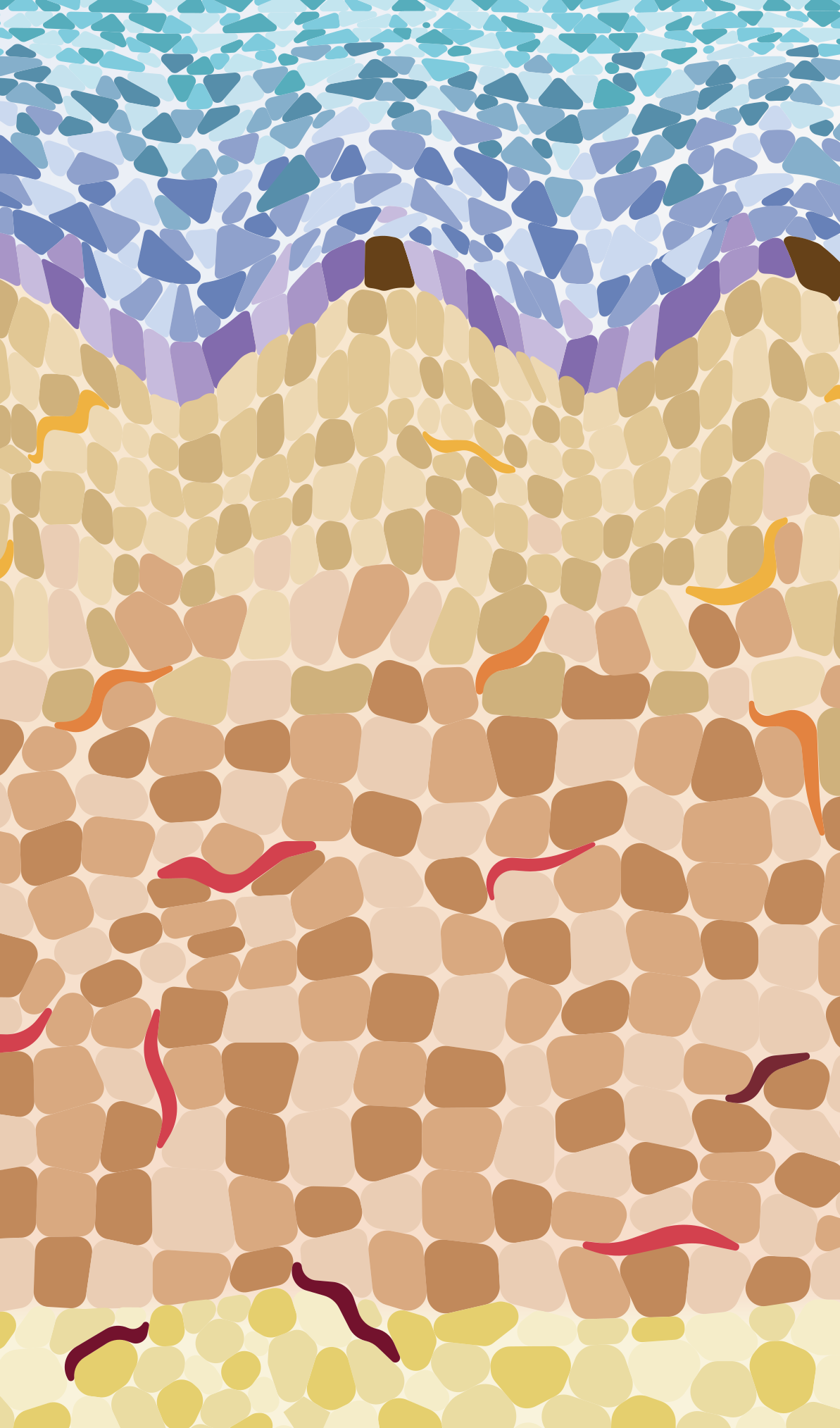 AXIS A – TNC vs TNXB
6|DISCUSSION - FIBROBLASTS
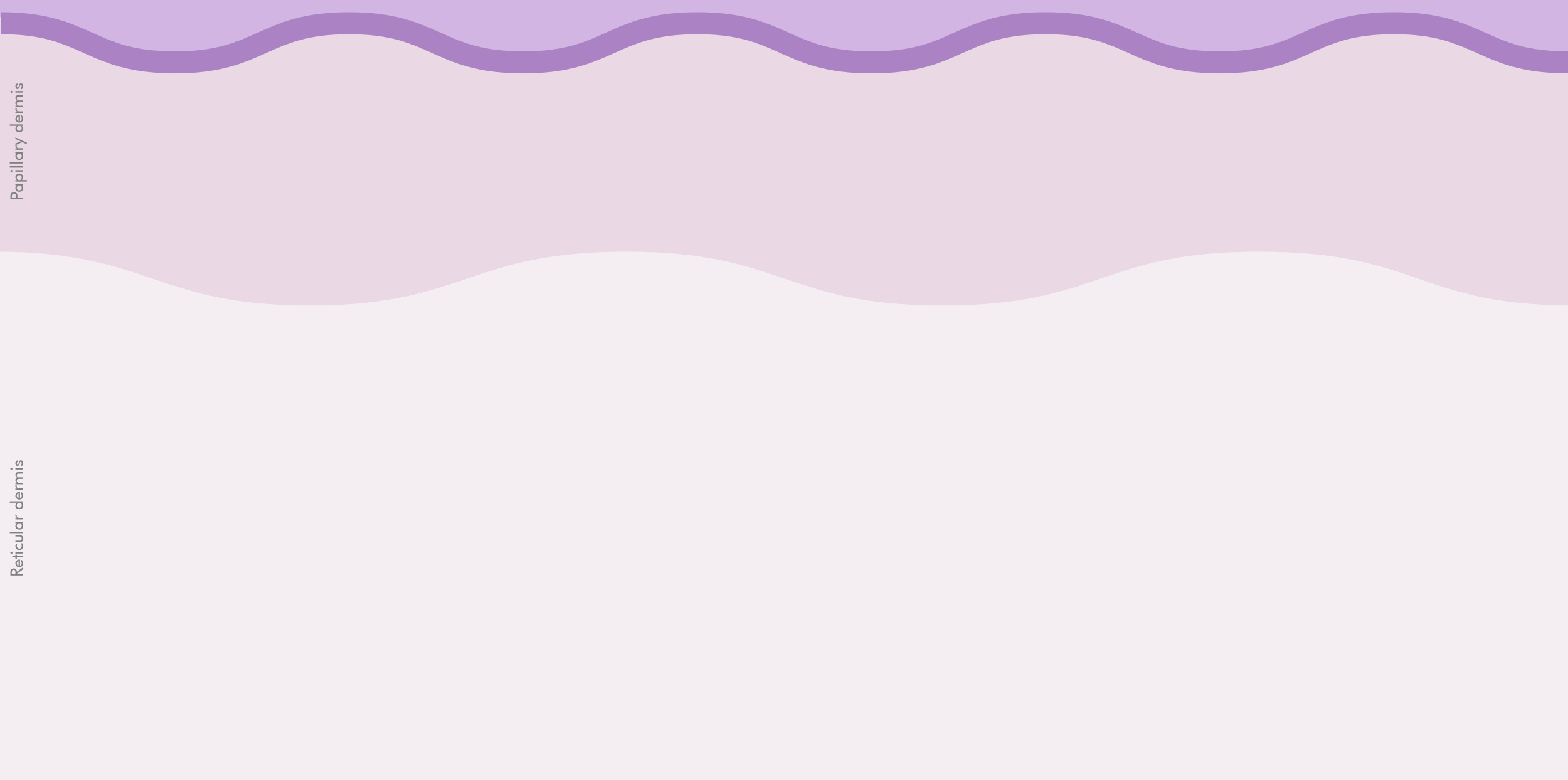 36
[Speaker Notes: One interesting remark about ECM components is the opposite role a family of components they secret: tenascins. ➡️On the one hand, A2 secretes tenascin C, whereas A1 and A4 secrete tenascin X. Interestingly ➡️ these tenascins bind the components secreted by the same fibroblasts; namely, TNC binds POSTN and TNXB binds collagens 1, 3, 12 and 14. Moreover, ➡️ the function of the tenascins is the opposite: TNC favours fibroblast movement and dividion whereas TNXB restricts it.]
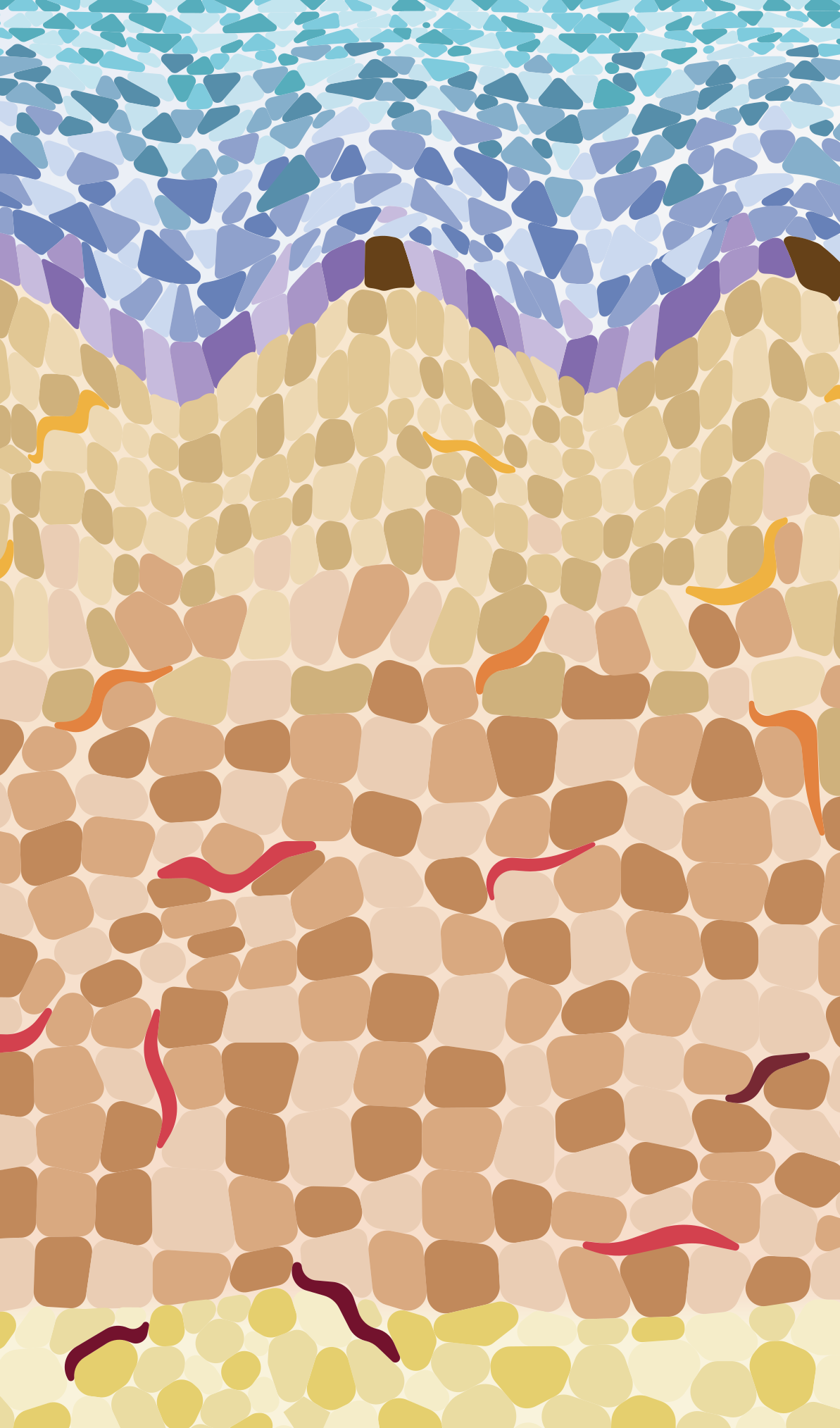 AXIS A – ECM MODULATION
6|DISCUSSION - FIBROBLASTS
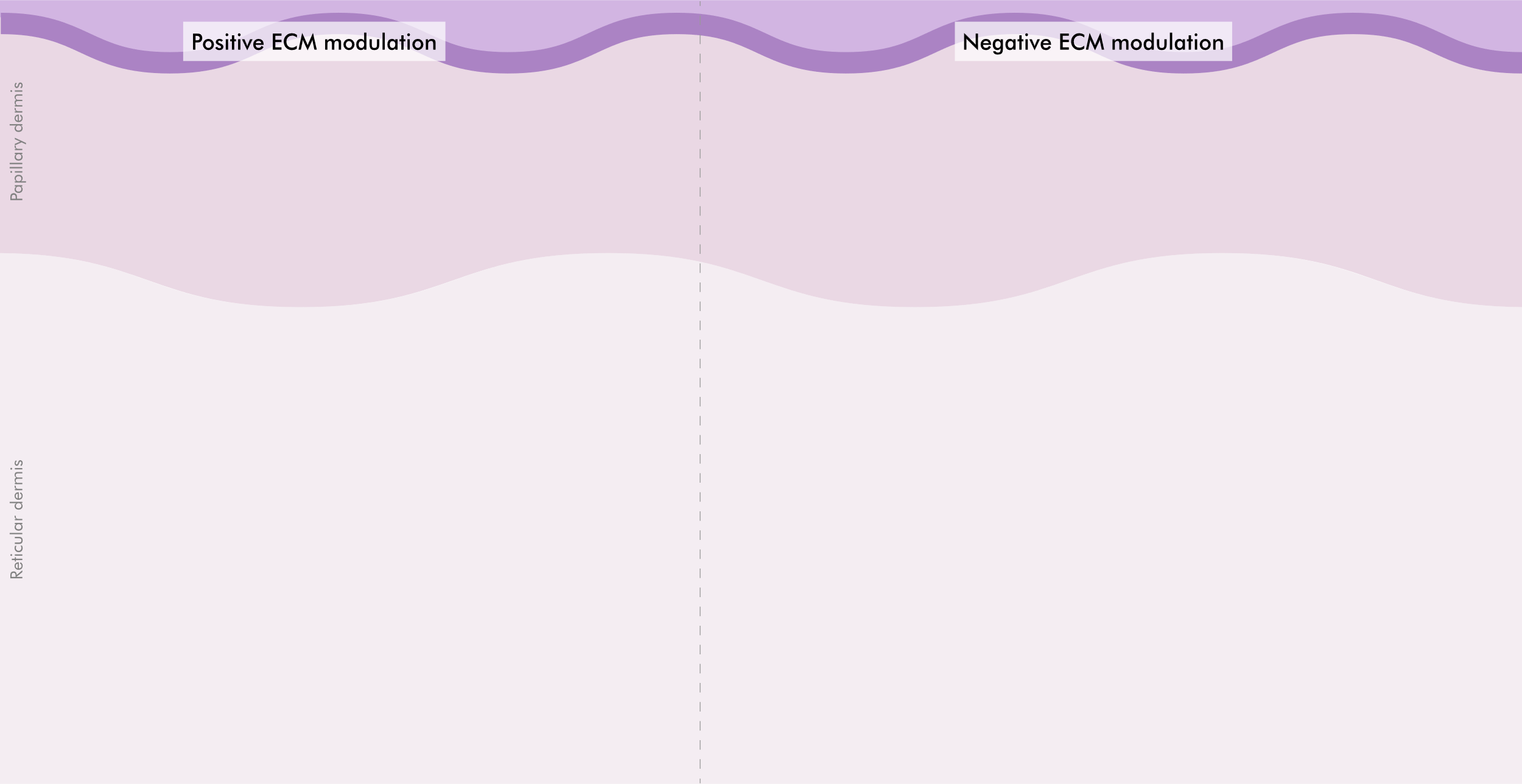 37
[Speaker Notes: Regarding the modulation of the ECM, we divide it into positive or negativo modulations. ➡️

Regarding positive modulation, A2 expresses ➡️ APCDD1, which binds to procollagen molecules, and cleaves them to activate them. Additionally, ➡️ it also activates BMP1, which has a similar function. A1 and A4 express ➡️ PCOLCE and PCOLCE2, which share the same function. Additionally, A2 expresses ➡️ LOXL2, and A1/A4 express ➡️ LOX and LOXL1/4. This proteins have similar functions, and are involved in adding radical groups to the collagen chains, maturing them and protecting them from cleavage.

Regarding ECM degradation, A2 expresses ➡️ MMP11 and ADAMTS9, which both ➡️ activate other metaloproteases and ➡️ cleave a range of ECM componets.
Similarly A1 and A4 express ➡️ MMP2 and cathepsin K. This last one ➡️ activates immune-expressed MMP9; and ➡️ they also cleave a range of ECM components. 

A axis fibroblasts also express ➡️ TIMP2/3 and PI16, which ➡️ inhibit different metalloproteases.]
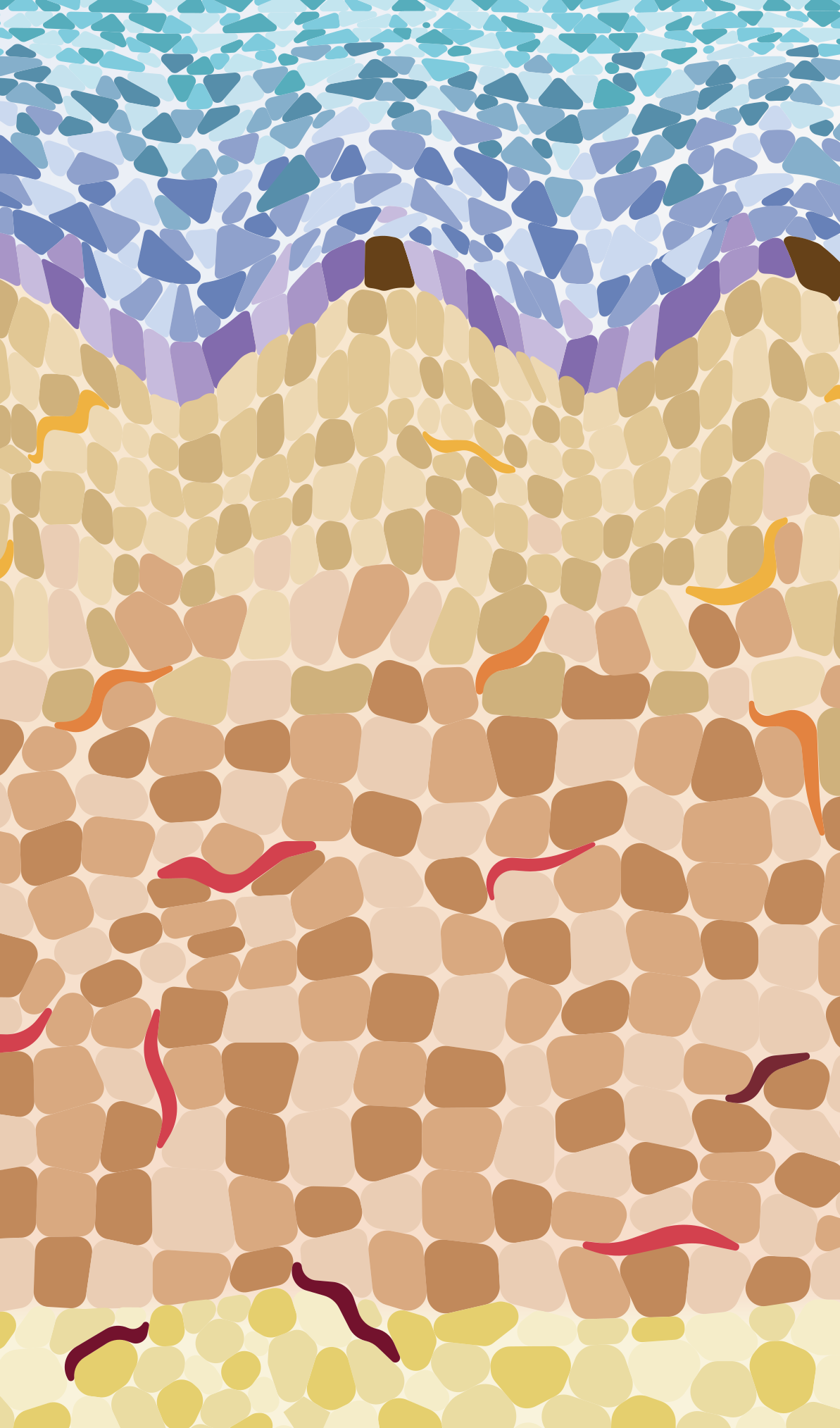 A2 SPECIFIC FUNCTIONS
6|DISCUSSION - FIBROBLASTS
38
[Speaker Notes: But aside from ECM, certain A axis fibroblasts have also specific functions. A2, for instance, is related to the hair follicle and in vasculature. It expresses ➡️KCNQ3, which has been described to be located in the lanceolate complex; ➡️semaphorin 5ª, located in developing blood vessels and nerves, ➡️ endothelin3 and tgf beta induced, which are vasoconstrictors. Other markers expressed in hair follicle are ➡️ COL7 and COL13 which, besides being expressed in the DEJ, are also components of the CTS, ➡️TNFRSF19 is expressed in the bulb, ➡️EDN3 in the dermal papilla and ➡️WNT11 in the CTS]
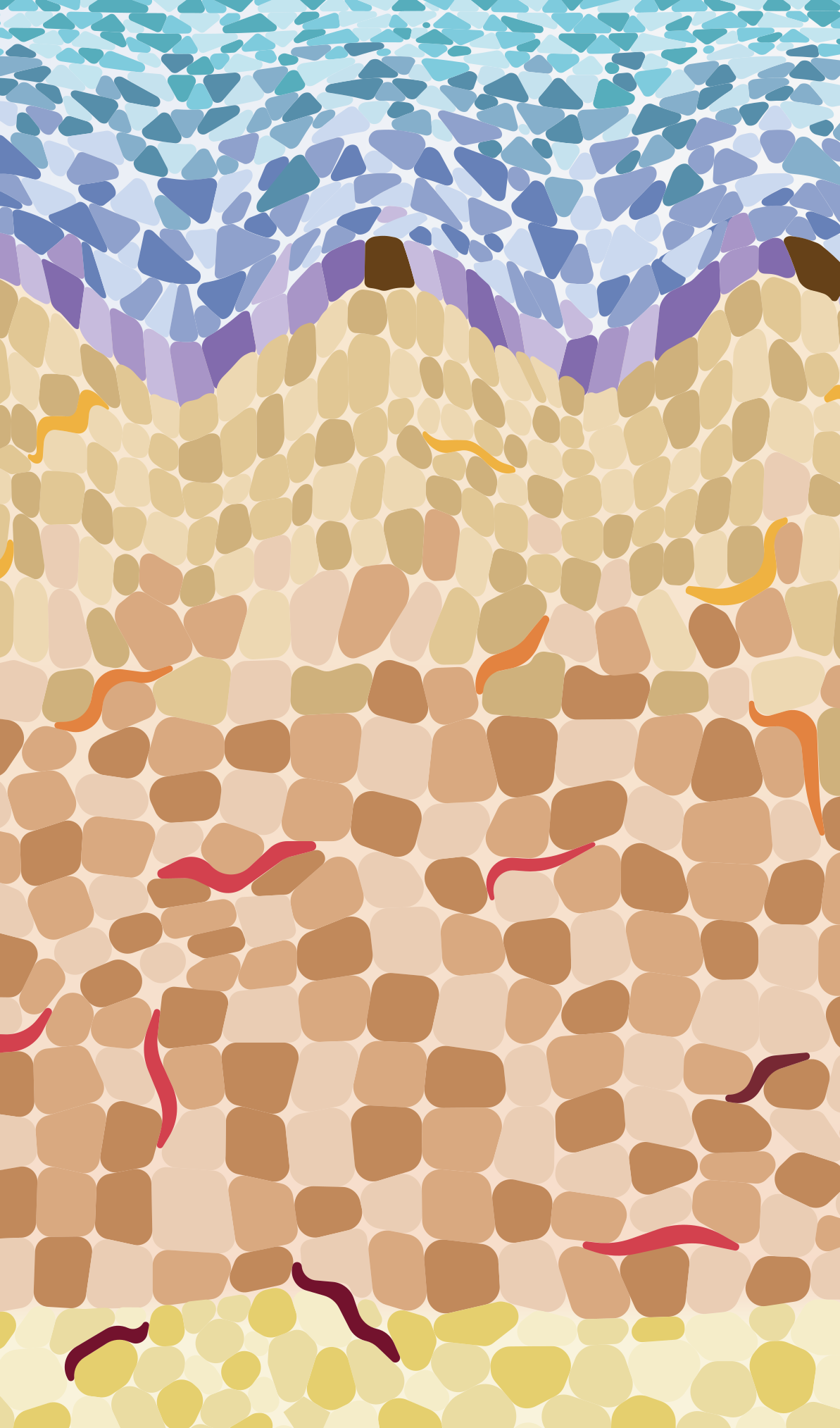 A4 SPECIFIC FUNCTIONS
6|DISCUSSION - FIBROBLASTS
39
[Speaker Notes: Looking at A4 population, it has two main specific functions.
The first function is associated with ➡️ vasculature. It expresses ➡️ angiotensin receptor 1 and ➡️CD248 or endosialin; it also expresses ➡️PTGIS which, binds PPARD and induces the expresión of VEGFD. Also, ➡️ it also expresses ➡️Ssemaphorins 3ª and 5ª and ➡️ MGP which is not only active in ECM decalcification, but also in blood vessels.

The second function is involved with ➡️ T cell function. A4 fibroblast expresses ➡️ CD70 which, upon binding to CD27, induces T cell proliferation. The second gene expressed that we found strinking was ➡️ TRAC. TRAC is the Alpha constant chain of the TCR complex. However, this constant Alpha chain, by its own, has no described function in the literatura, and supposedly, the rest of the TCR is necessary for it to be functional.]
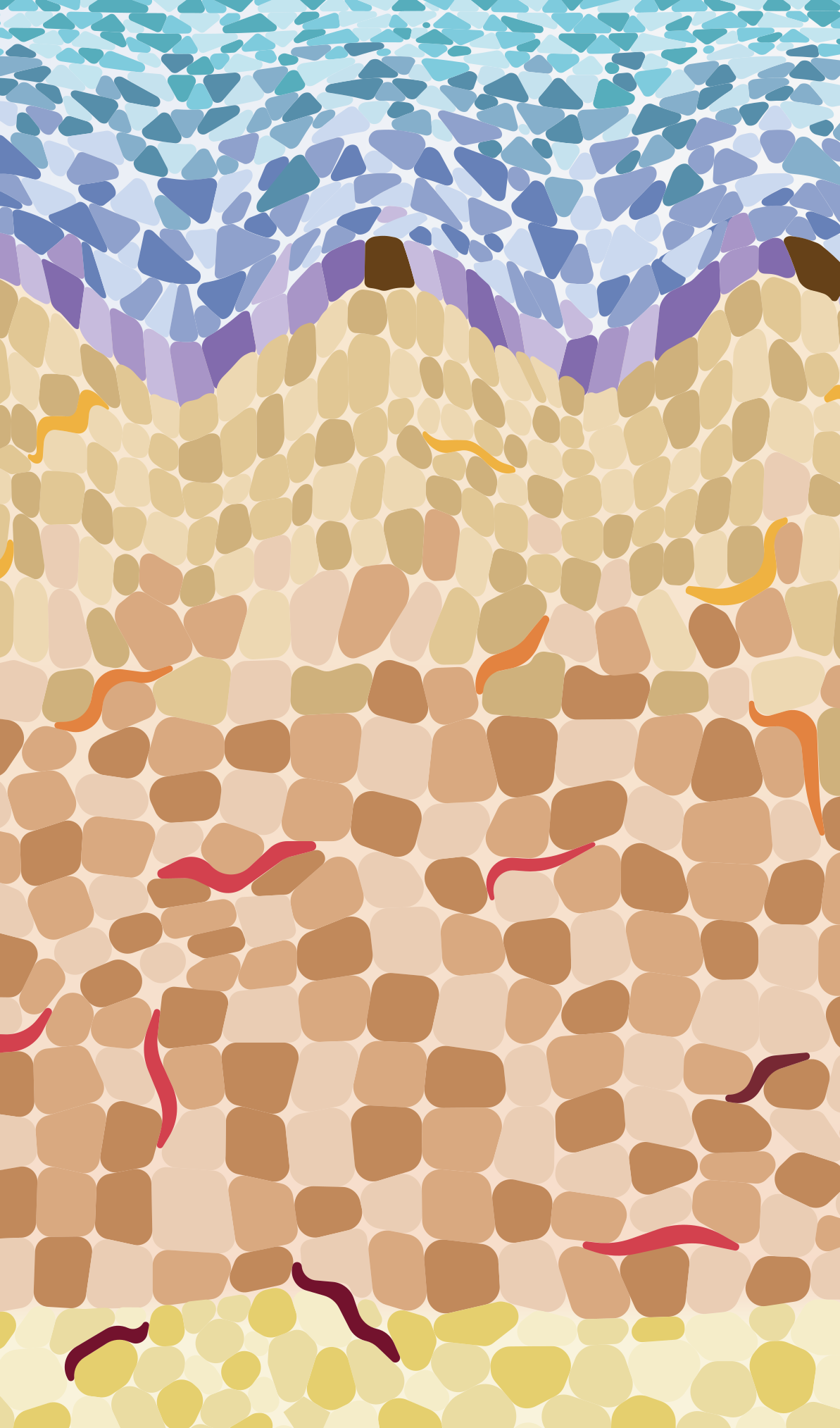 AXIS B – MAIN FUNCTIONS
6|DISCUSSION - FIBROBLASTS
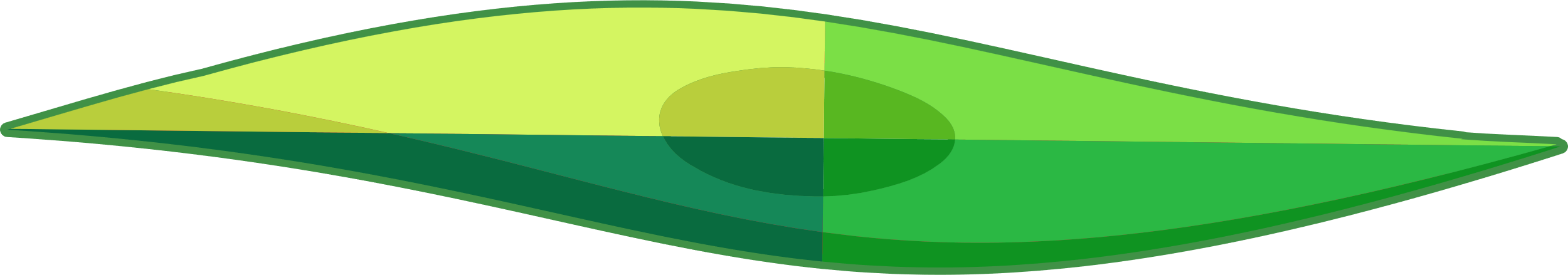 40
[Speaker Notes: Following with immune properties, fibroblast of axis B are highly involved in different aspects of the immune system, ➡️ such as production of cytokines, immunomodulation or immune maturation.]
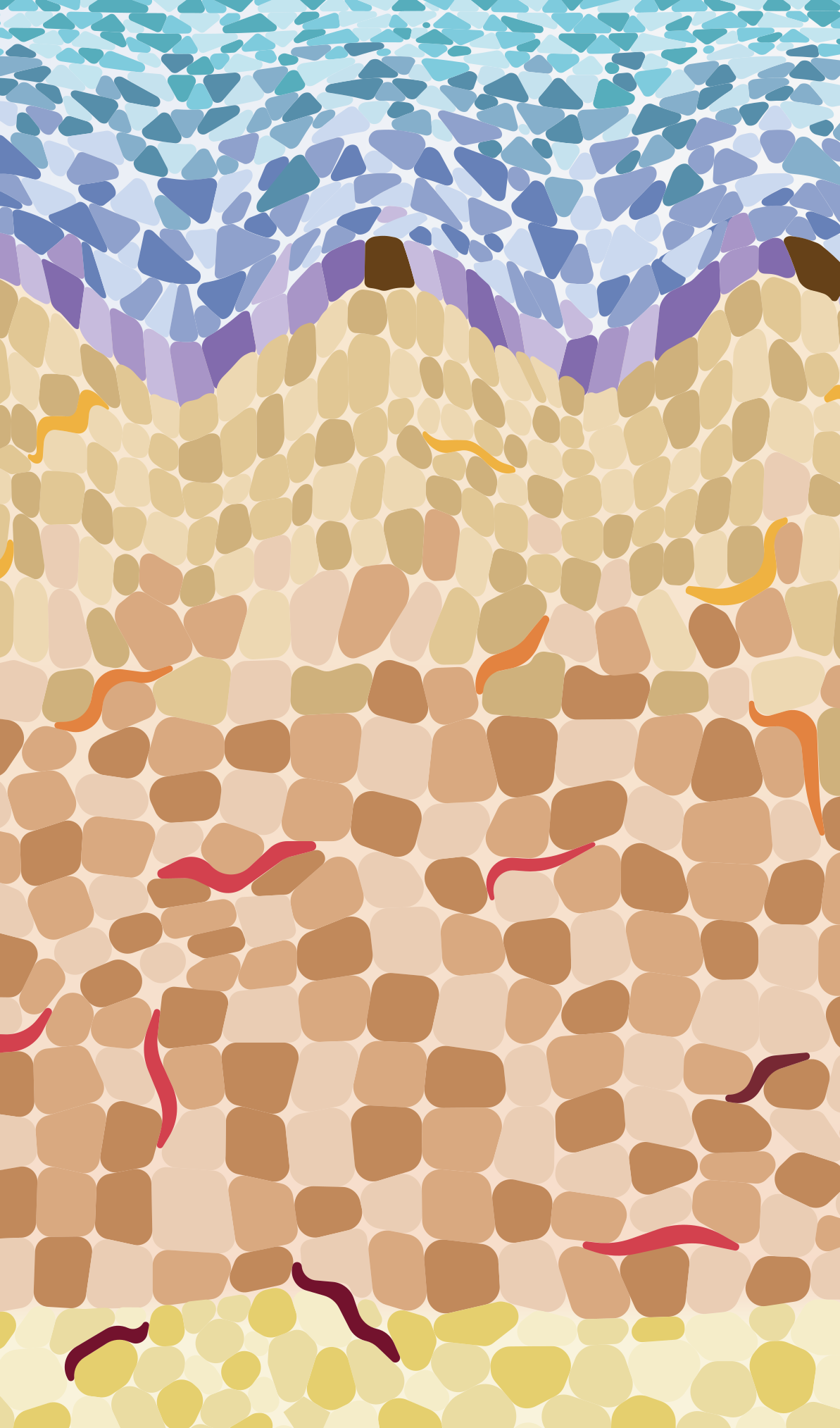 ACUTE PHASE CHEMOATTRACTION (B1)
6|DISCUSSION - FIBROBLASTS
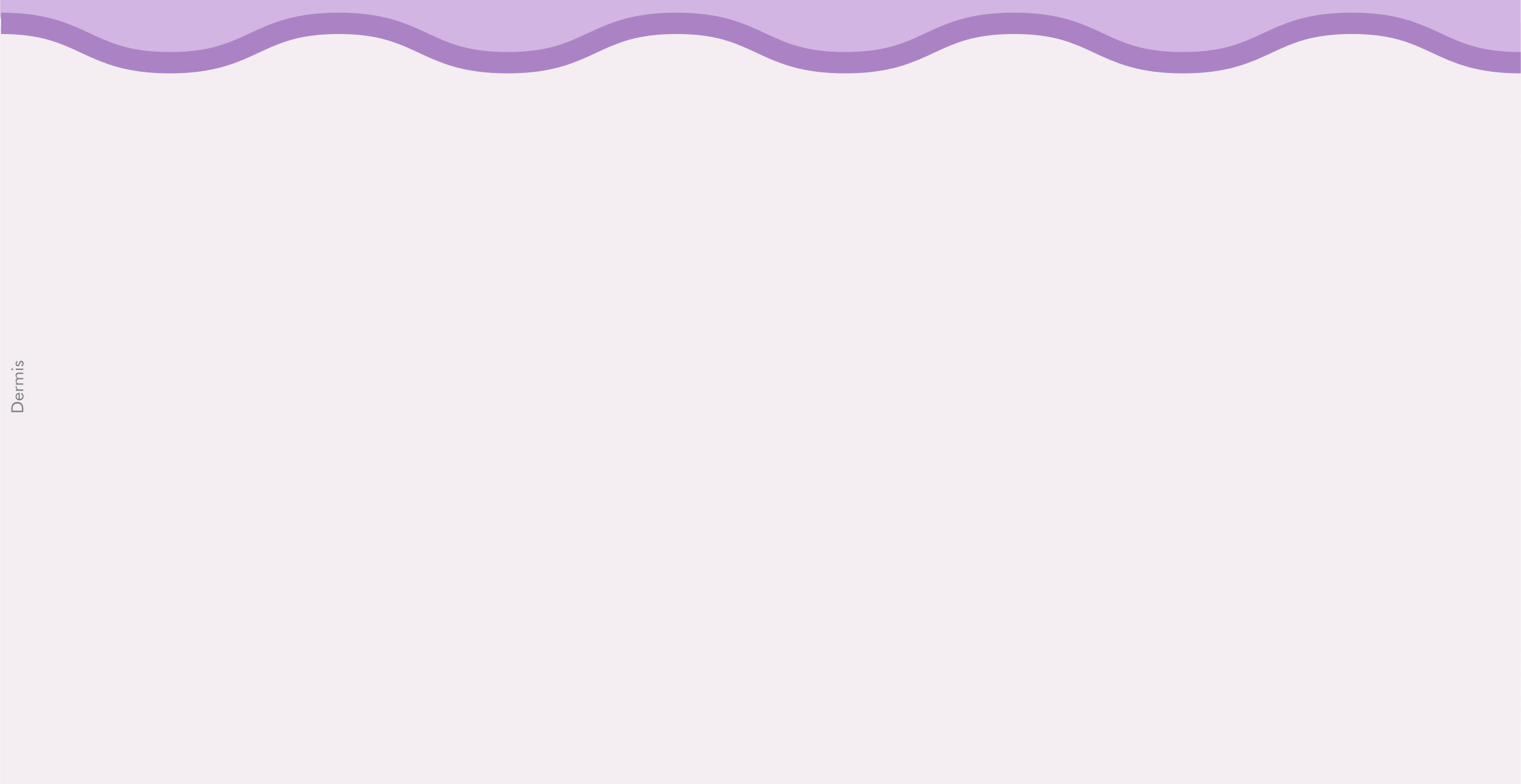 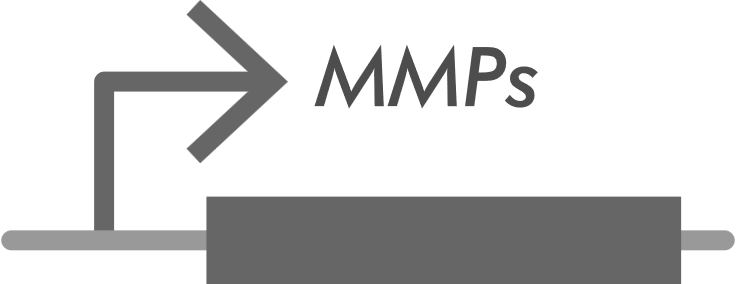 41
[Speaker Notes: Cytokine production profiles highly differ between B1 and B2 fibroblasts. Cytokines produced by B1 fibroblasts are involve in acute pase chemoattraction. That is, the inflammatory process that occurs in the initial phases and which is antigen-inespecific. One clear example are ➡️ CXCL1/2/3 which ➡️ are usually latently bound by proteoglycand and, which are ➡️ cleaved and bind to receptors that ➡️favor angiogenes, and chemotaxis and diapédesis of neutrophiles.

Other relevant markers are NFKB1 and its inhibitor NFKBIA. In homeostatis , ➡️ NFKBIA is bound to NFKB, and when activated, ➡️ NKFB is released and ➡️ migrates to the nucleus, where it activates several genes, including adhesión molecules, MMPs, and vasodilating agents.]
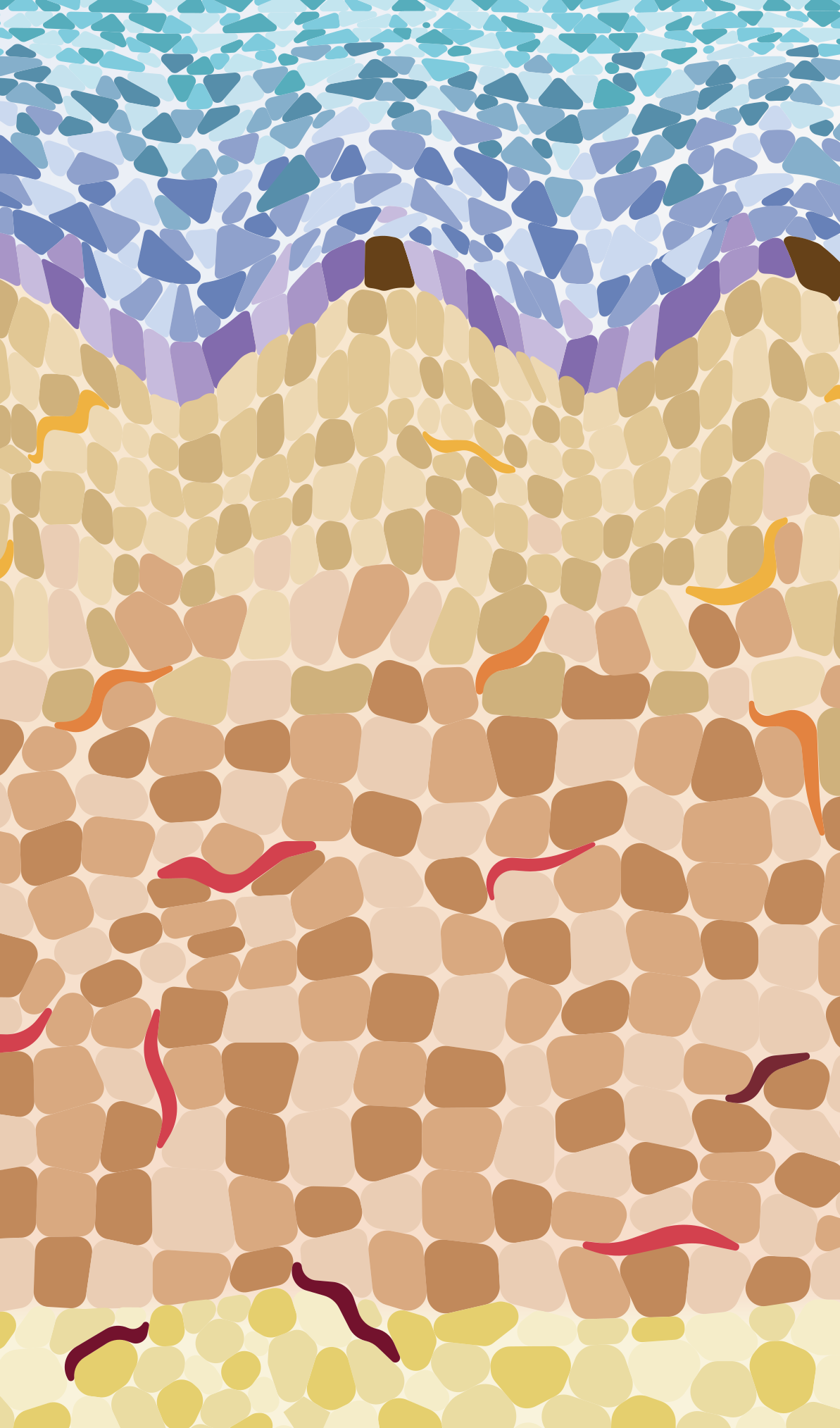 ACUTE PHASE CYTOKINES (B1)
6|DISCUSSION - FIBROBLASTS
42
[Speaker Notes: Additionally, B1 (and B3 to a lesser extent) expresses a ➡️ vast array of cytokines that ➡️ induce the expresión of other acute phase proinflammatory molecules, including interleukins 1b and 6, tumour necrosis factor and tgfb.

One of these inducible interleukins, IL6, ➡️ is also expressed by B1, and it has several functions including ➡️ B cell and ➡️ T cell activation, ➡️ induction of collagen and GAG synthesis, and secretion of ➡️CCL2 and ➡️CCL11, which faviour eosinophil and monocyte chemotaxis.]
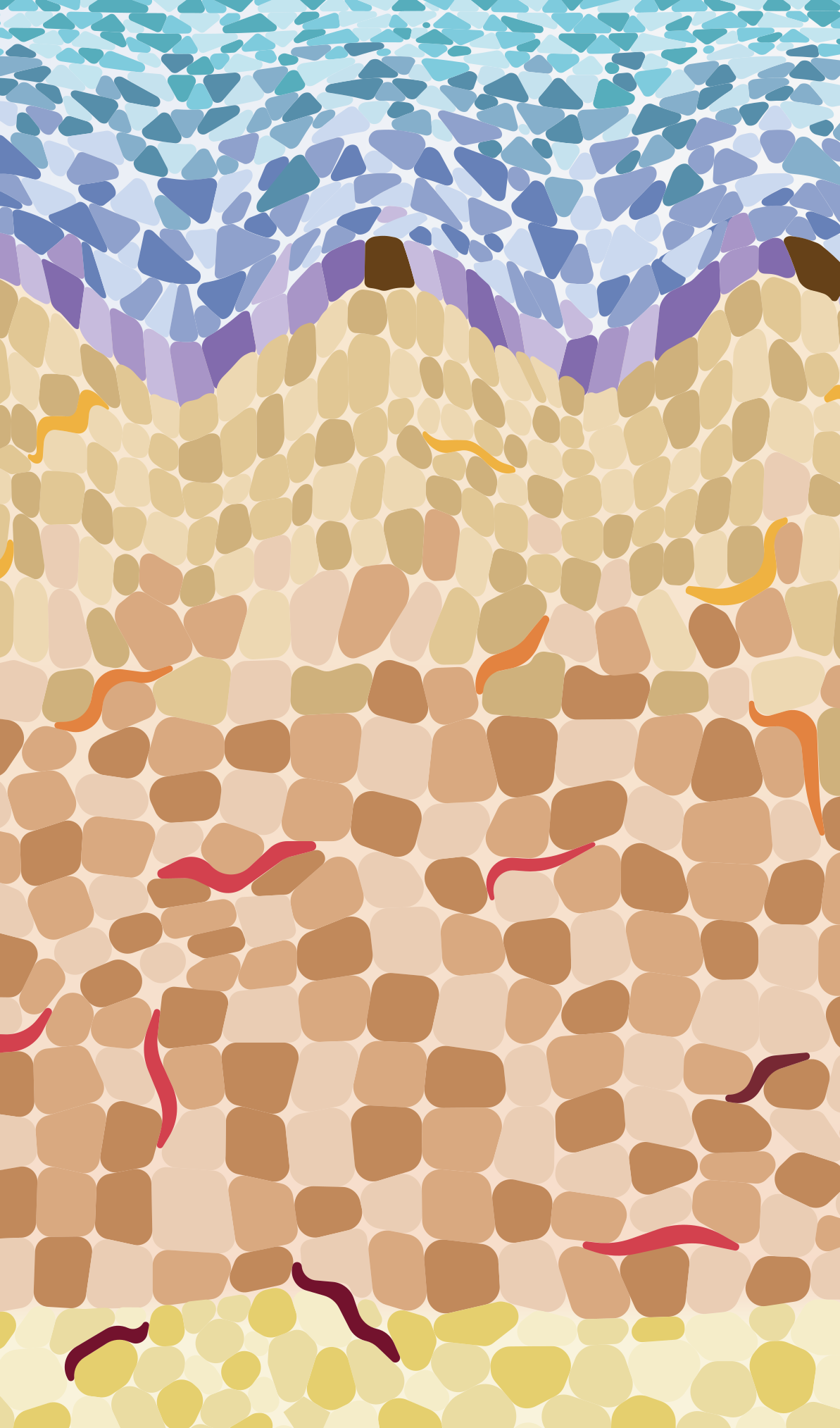 CYTOKINES / CHEMOKINES (B2/B3)
6|DISCUSSION - FIBROBLASTS
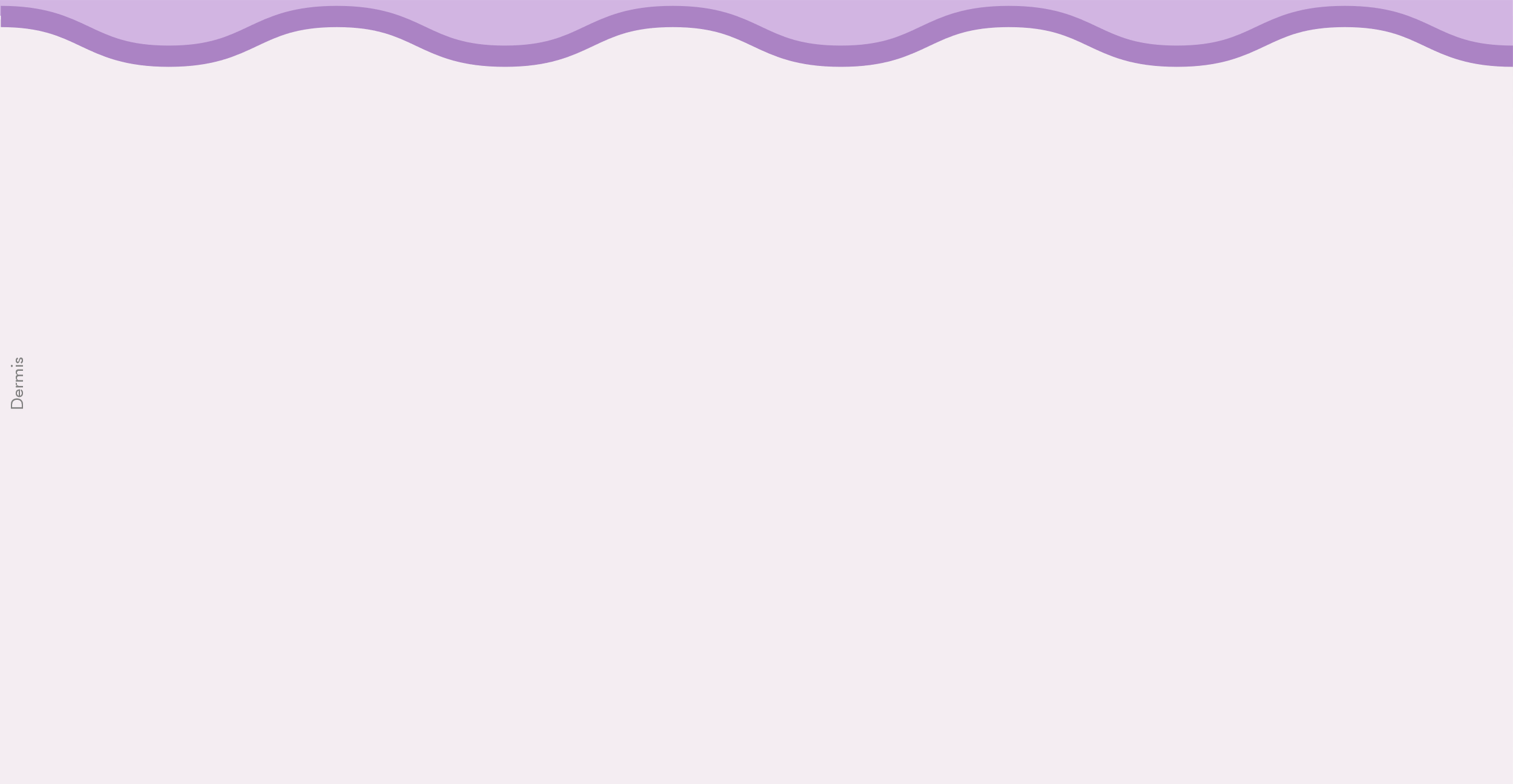 43
[Speaker Notes: In contrast, B2 and B3 populations are involved in the secretion of  adaptive response chemokines, that is which favor more specialized cell types involved in the antigen recognition. Several examples are ➡️ CCL19 ➡️CCL2 ➡️CX3CL and ➡️CXCL12. 
Other molecules involved in chemoattraction are adhesión molecules. ➡️ In blood vessels, this molecules ➡️ attract immune cells ➡️or favor the diapeses. ➡️ Fibroblasts also express these molecules, and may be necessary for attraction of immune cells into the dermis. For instance ➡️ICAM1+ fibroblasts are necessary to attract perifolicular macrophages.]
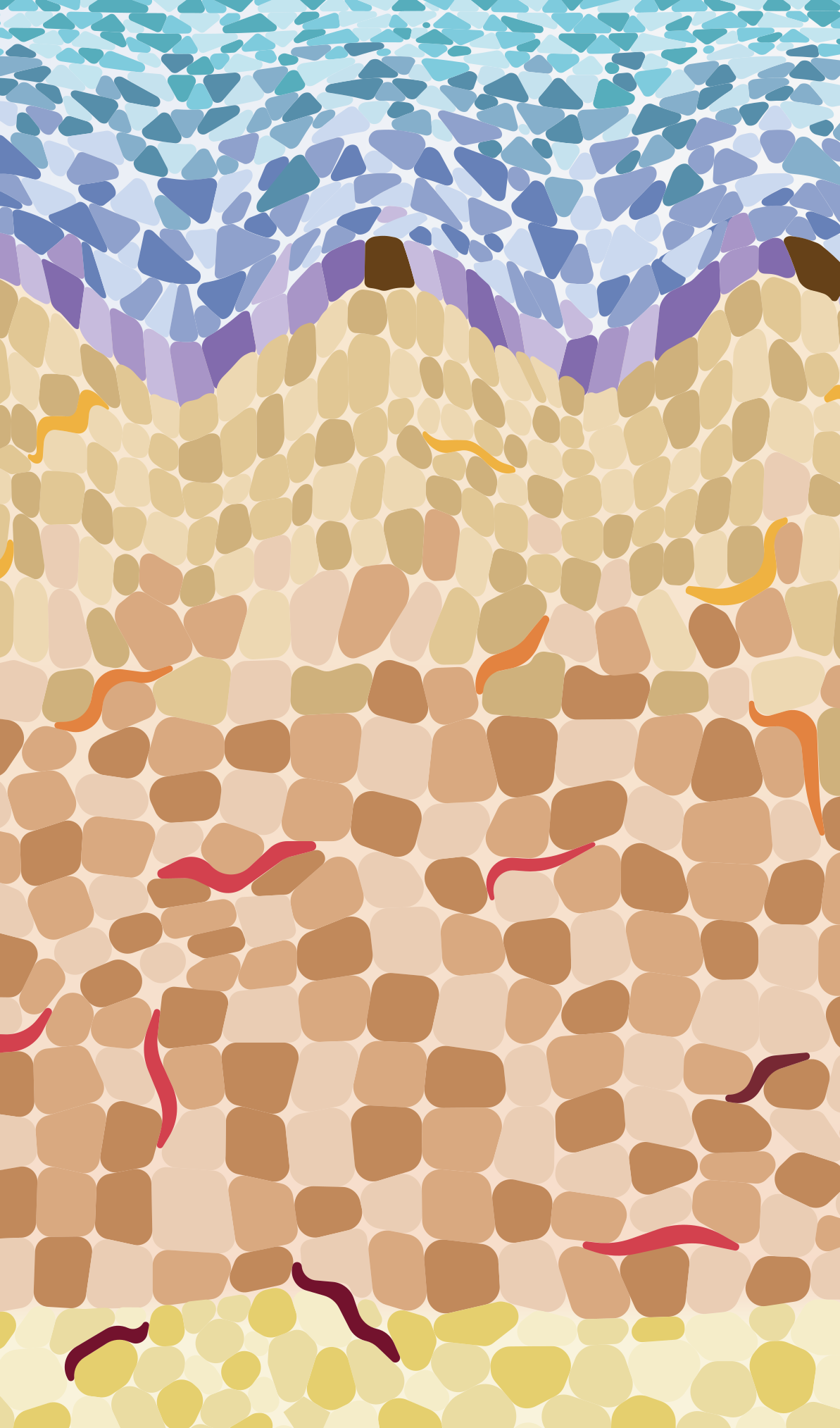 AXIS A – ACKR EXPRESSION FOR IMMUNE REGULATION
6|DISCUSSION - FIBROBLASTS
44
[Speaker Notes: Interestingly, and as it will be expanded later, A axis fibroblasts are key regulators of the immune response. One way to regulate this response is by chemokine scavenging. ➡️ We’ve just mentioned that B2/B3 fibroblasts express different chemokines that bind to specific receptors to attract immune cells. ➡️ A axis fibroblasts express atipical chemokine receptors that have a higher affinity, and are internalized for cytokine removal. This effect has 2 purposes: ➡️ it creates a chemokine gradient that is sometimes necessary for immune cells move in the gradient direction; but also serves simply to remove free chemokines from the environment. This makes fibroblast immune regulators.]
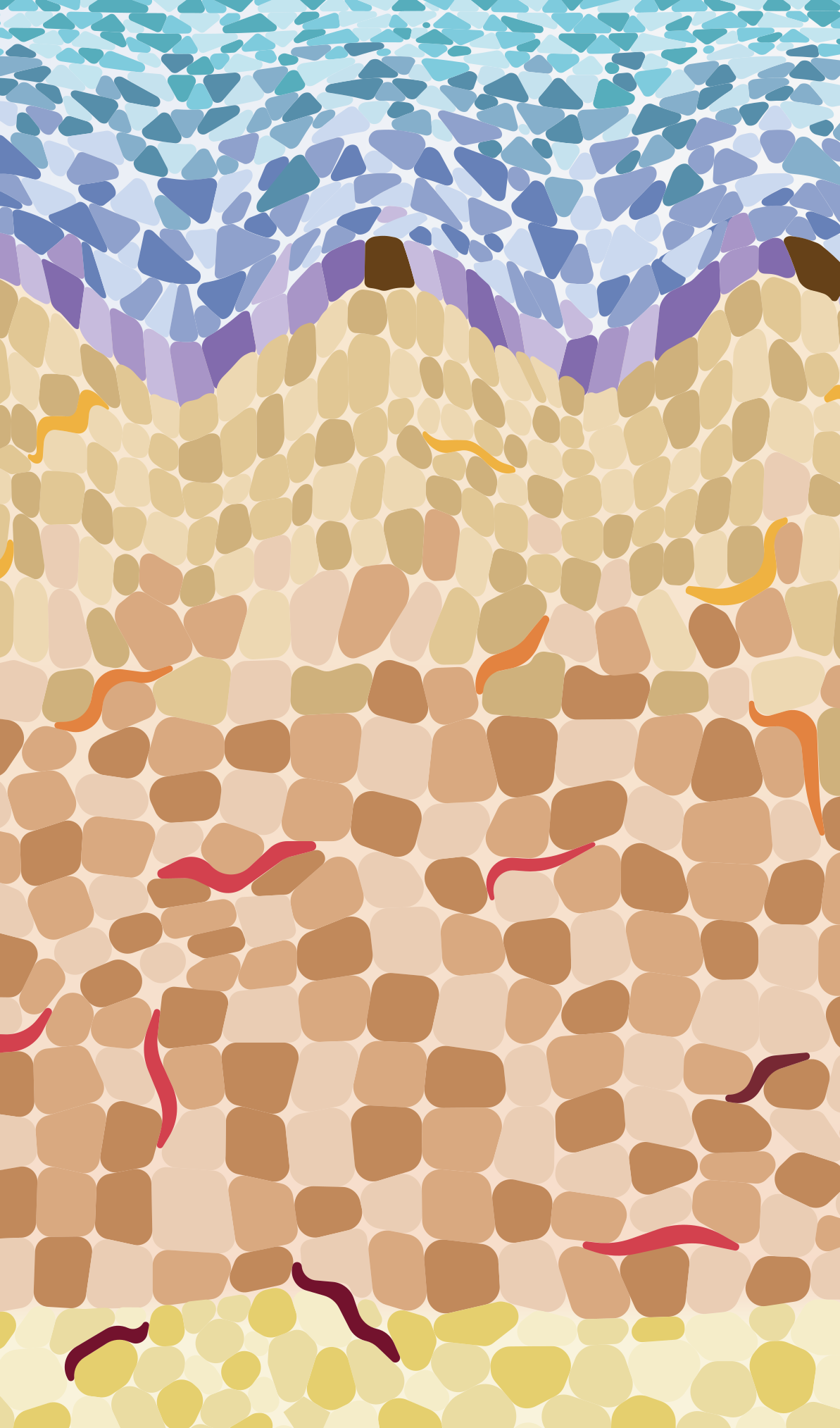 POSITIVE IMMUNOMODULATION (B2/B3)
6|DISCUSSION - FIBROBLASTS
45
[Speaker Notes: Going back to B2 and B3 functions. Another relevant function is the positive immunomodulation, that is, activation or maturation of immune cells.  One key molecule expressed is ➡️ IL33, an alarmin molecule that ➡️under nucleus stress ➡️ is released and ➡️ binds to immune cells. Similarly, ➡️ IL25 and its presenting receptor are exposed and ➡️ bound to the corresponding receptor in lymphocytes. Both ➡️IL15 and IL33 activate these immune cells.
Additionally, B2/B3 fibroblasts express ➡️ IL34 and CSF1, both ➡️ bind to antigen presenting cells to ➡️ differentiate them.
Lastly, this fibroblast also express genes involved in antigen presentation. After an ➡️➡️ antigen is captured, it is processed to bind to the major histocompatibility complex. B3 fibroblasts express ➡️ CD74, an intermediary molecule that binds the MHC before it binds the MHC. It expresses both ➡️ class II and ➡️ class I MHCs. Additionally, it expresses ➡️ the coactivating molecule CD40.]
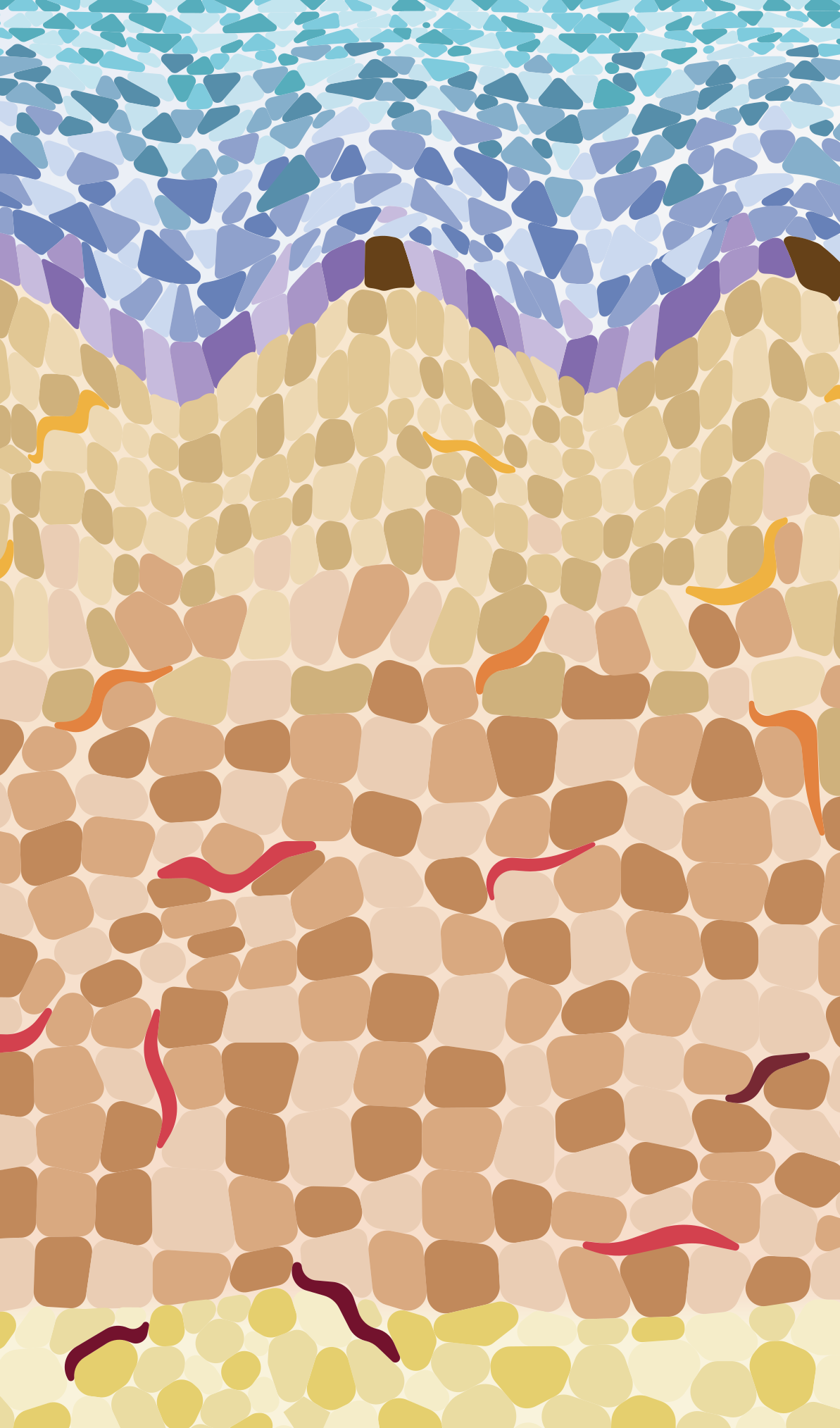 NEGATIVE IMMUNOMODULATION
6|DISCUSSION - FIBROBLASTS
MGP
46
[Speaker Notes: Regarding negative immunomodulation, it is mainly played by A axis and B4 fibroblasts; although ➡️B3 fibroblasts also participate. Many proinflammatory molecules ➡️ induce the expression of SOCS3 ➡️ which acts upon JAK-STAT signalling, activating a negative feedback loop.

➡️Regarding B4 fibros, they express  ITM2A ➡️ which activates the repressive PD-L1 ligand and ➡️ PPARg, which suppresses the expression of major proinflammatory markers.

➡️ A1 fibroblast express for immunomodulating markers: ➡️SLPI, which ➡️binds to immune-secreted metalloproteases, ➡️as well as other proinflammatory signals and inhibit them. ➡️ DPP4, which in its soluble form ➡️cleaves CXCL12 to a truncated form ➡️ that favours binding to the atypical chemokine receptor ACKR4 for its degradation. And lastly, ➡️ C1QTNF3  and ➡️  MGP, which inhibit proinflammatory signals as well.]
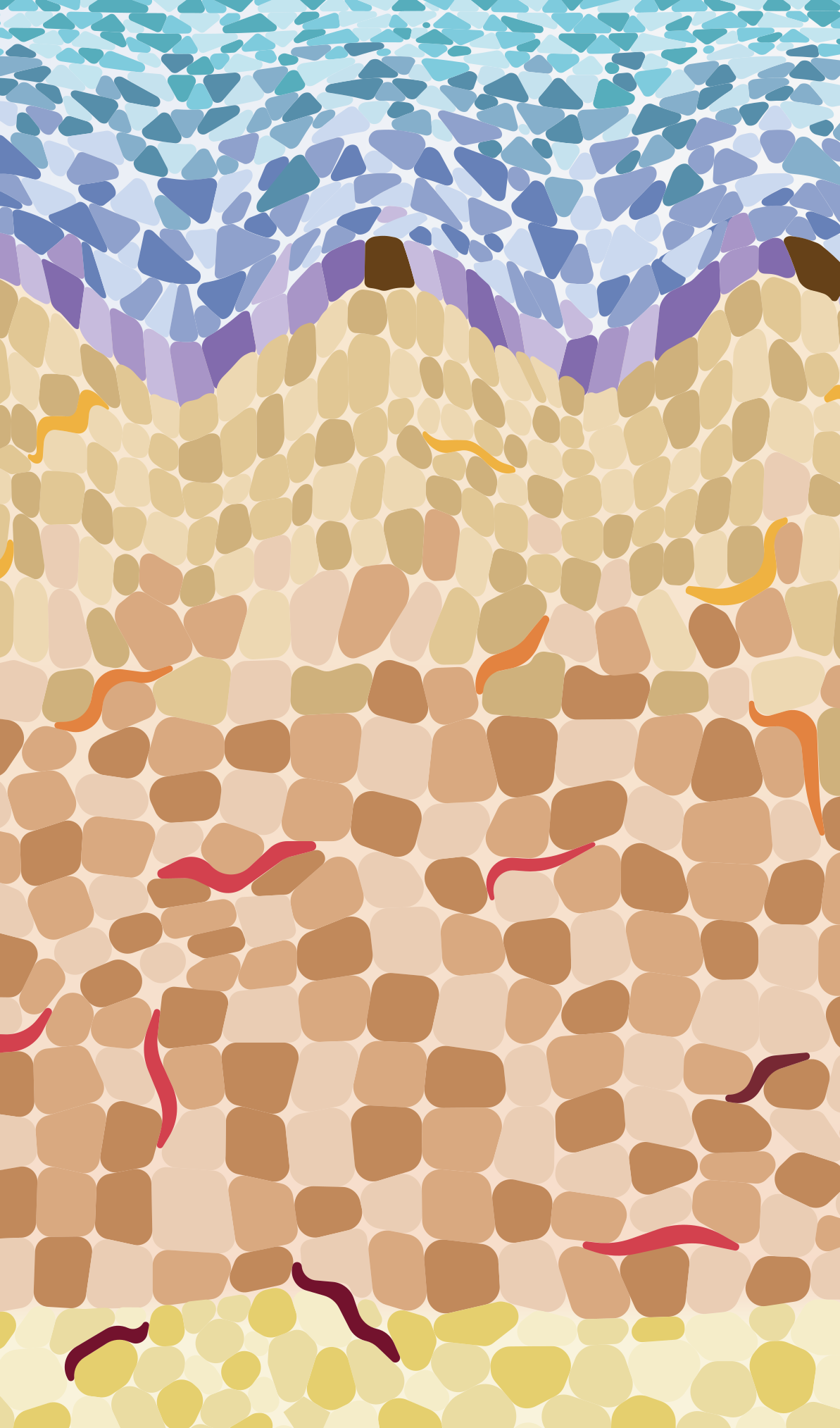 ECM REGULATION
6|DISCUSSION - FIBROBLASTS
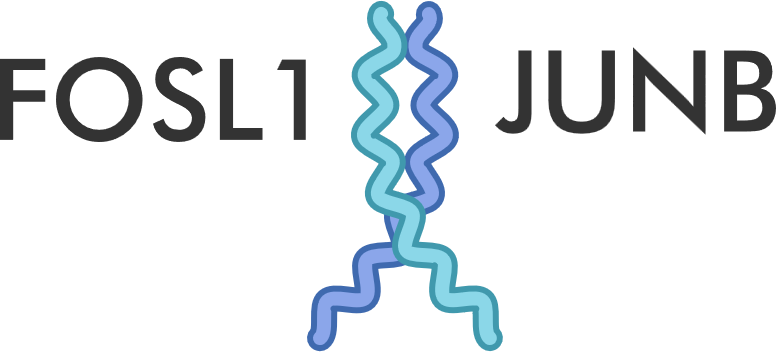 CTSH
MGP
47
[Speaker Notes: Immune fibroblasts are also key in regulating the ECM for infiltration. ➡️ B1 fibroblasts express ➡️ NFKB1 ➡️ which induces the expression of several metalloproteases; and ➡️ FOSL1 and JUNB, which activates similar genes. 
➡️ MMP1 and MMP3 degrade ➡️ COL1 to 4 ➡️ and V to XI respectively, ➡️ as well as aggrecan. ➡️ Proteoglycans are also degraded by B1-expressed ADAMTS4. 

On the other hand, ➡️ B3 expresses also COL6A5, which helps bind certain metalloproteases, as well as ➡️ cathepsin H and ➡️ MGP, which are necessary ➡️to decalcify and breakdown the ECM ➡️ for proper immune infiltration.
Lastly, ➡️B3 expresses acetyl cholinesterase. Why is this relevant? ➡️Acetylcholine induces the secretion of nitric oxide, a potent vasodilator. ➡️ ACHE breaks down acetylcholine, ➡️ acting thus as an indirect inhibitor of vasodilation.]
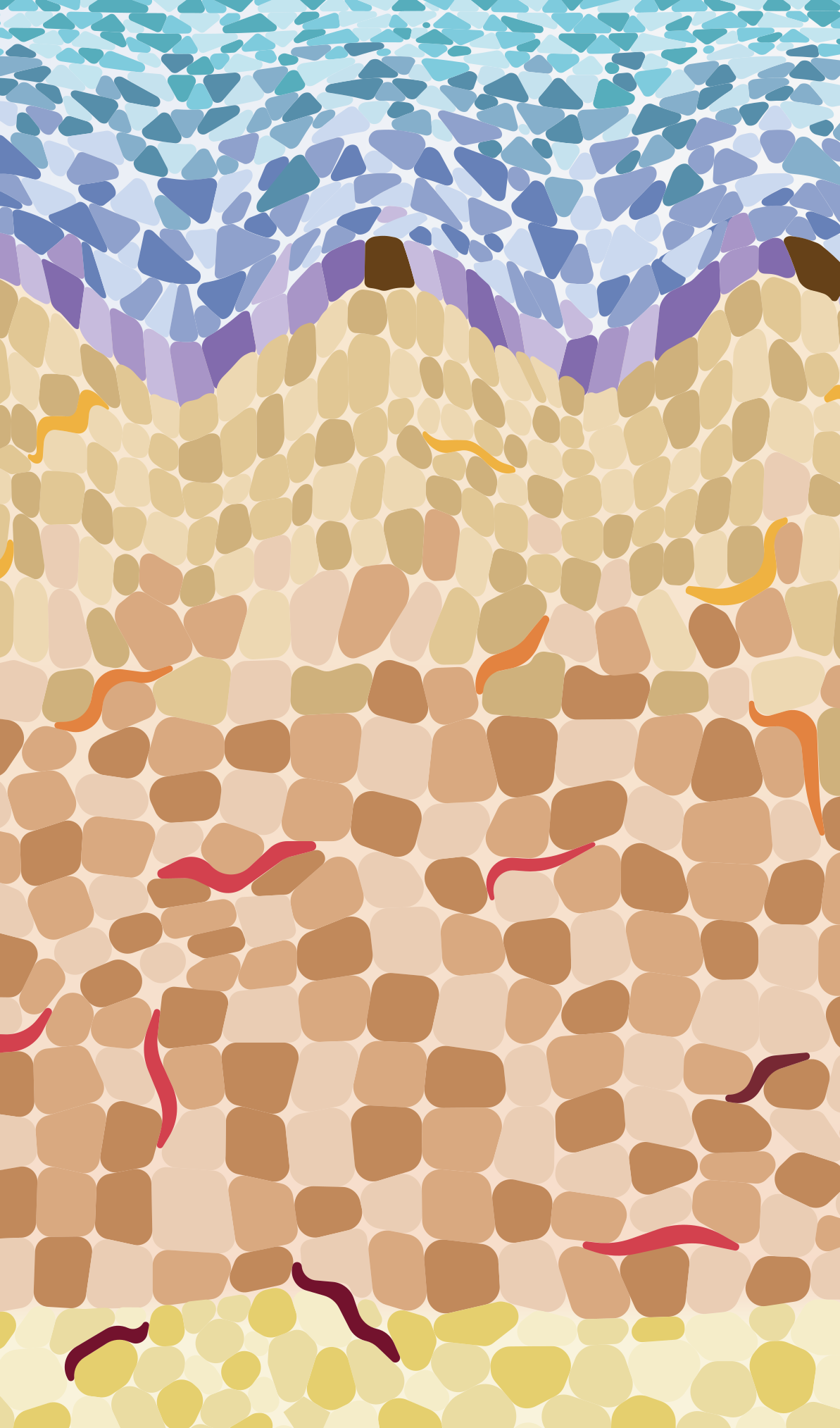 B1 – IMMEDIATE EARLY GENES (IEGs)
6|DISCUSSION - FIBROBLASTS
48
[Speaker Notes: IEGs are genes observed to be expressed in the very first minutes after celular stress. B1 fbs express 8 of these genes, some of which we’ve observed already such as ➡️ 
IL6, the acute pase cytokine ➡️
NFKBIA, which inhibits NF-kB signalling ➡️ or
FOSL1 and JUNB, which form the AP-1 TF.
Additionally, we observe ➡️
ZFP36, which promotes cytokine degradation ➡️
TNFAIP3, induced by TNF signalling ➡️
IER3, which also inhibits NF-kB and activates pro-apoptotic genes ➡️
GLUT3, which is induced for fast glucose consumption under energetic stress]
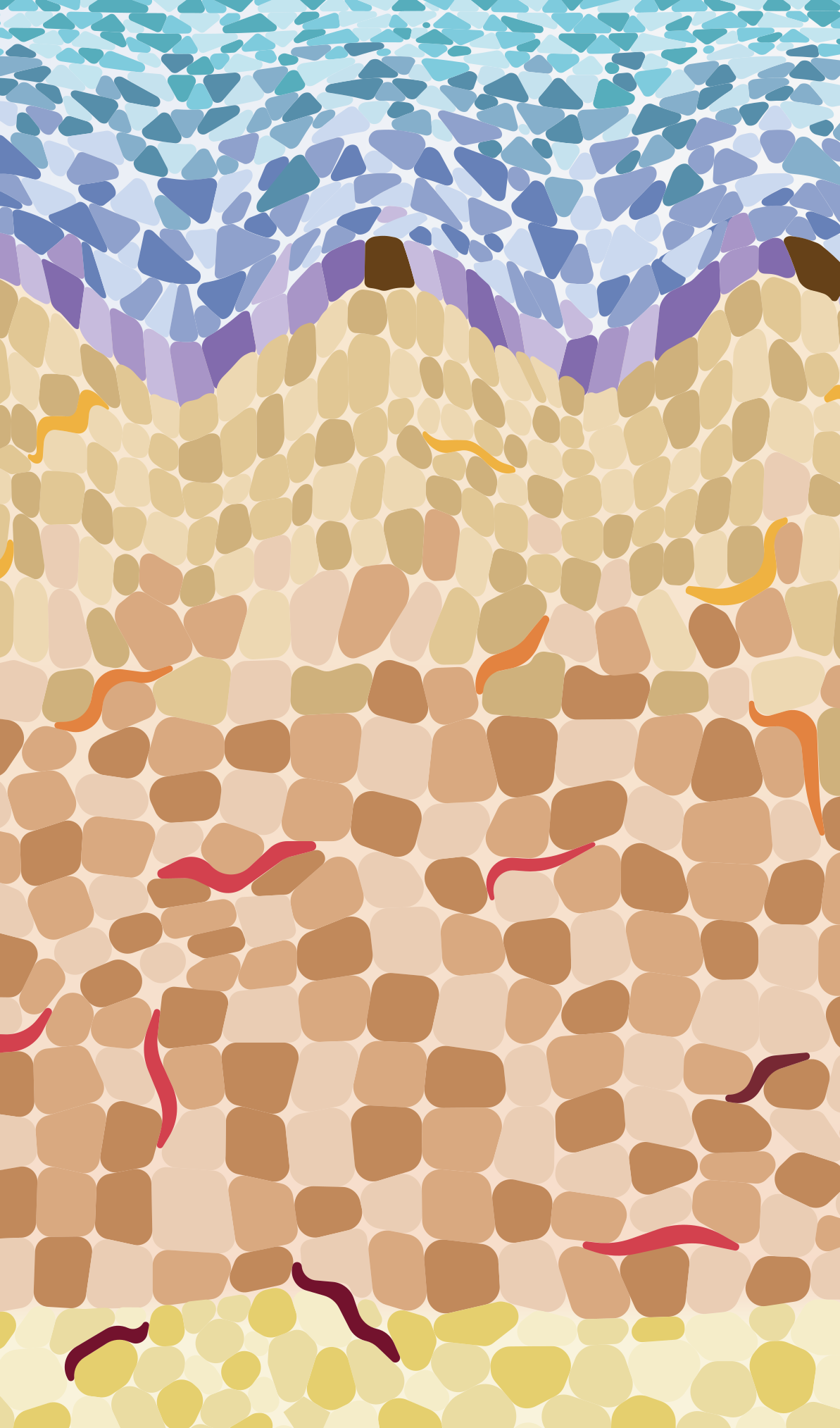 B2/B3 - COMPLEMENT
6|DISCUSSION - FIBROBLASTS
49
[Speaker Notes: B2 and B3 also take part in the complement, the complex pathway that ends up in the formation of the membrane attack complex to induce cell lysis. ➡️ B3 expresses C3, C6, and C7 proteins of this pathway; and ➡️ cathepsin H, which activates C5. On the other hand, the complement pathway is also regulated by fibroblasts: ➡️ B4 and D1 express complement factor H, and A1 and A4 express ➡️ CD55 and CLU; ➡️the first two inhibit C4 and C5 convertases, and ➡️CLU directly inhibits the MAC.]
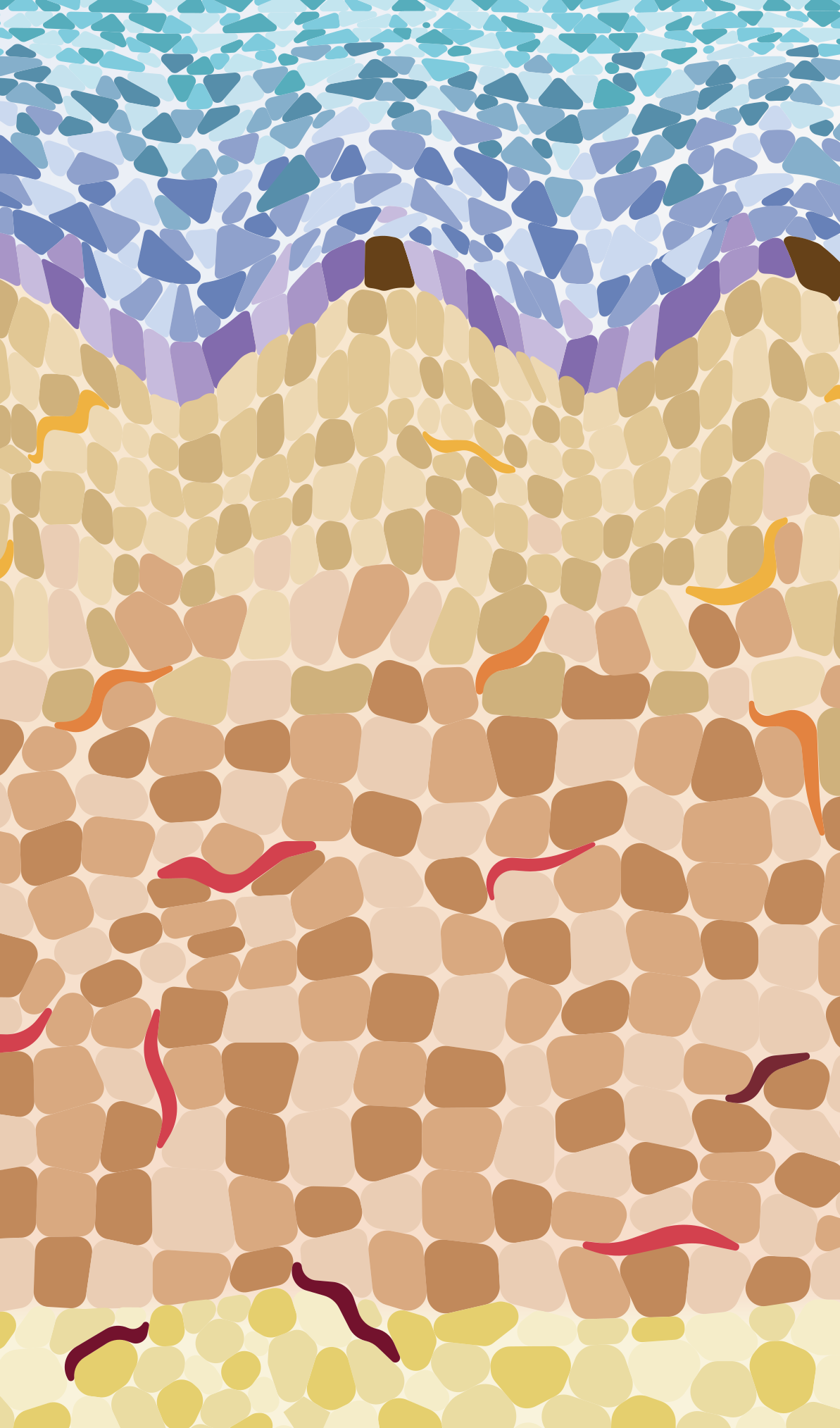 B4 – REGENERATION AND PROTECTION
6|DISCUSSION - FIBROBLASTS
50
[Speaker Notes: One of the main specific functions of B4 is the regeneration and protection of the environment against stress. ➡️ FGF 7 and 10 are active in reparatory processes, ➡️ IGF1 induces M2 polarisation, ➡️ FMO1 metabolises xenobiotics; and it expresses these form markers, which protect against different forms of cell stress.]
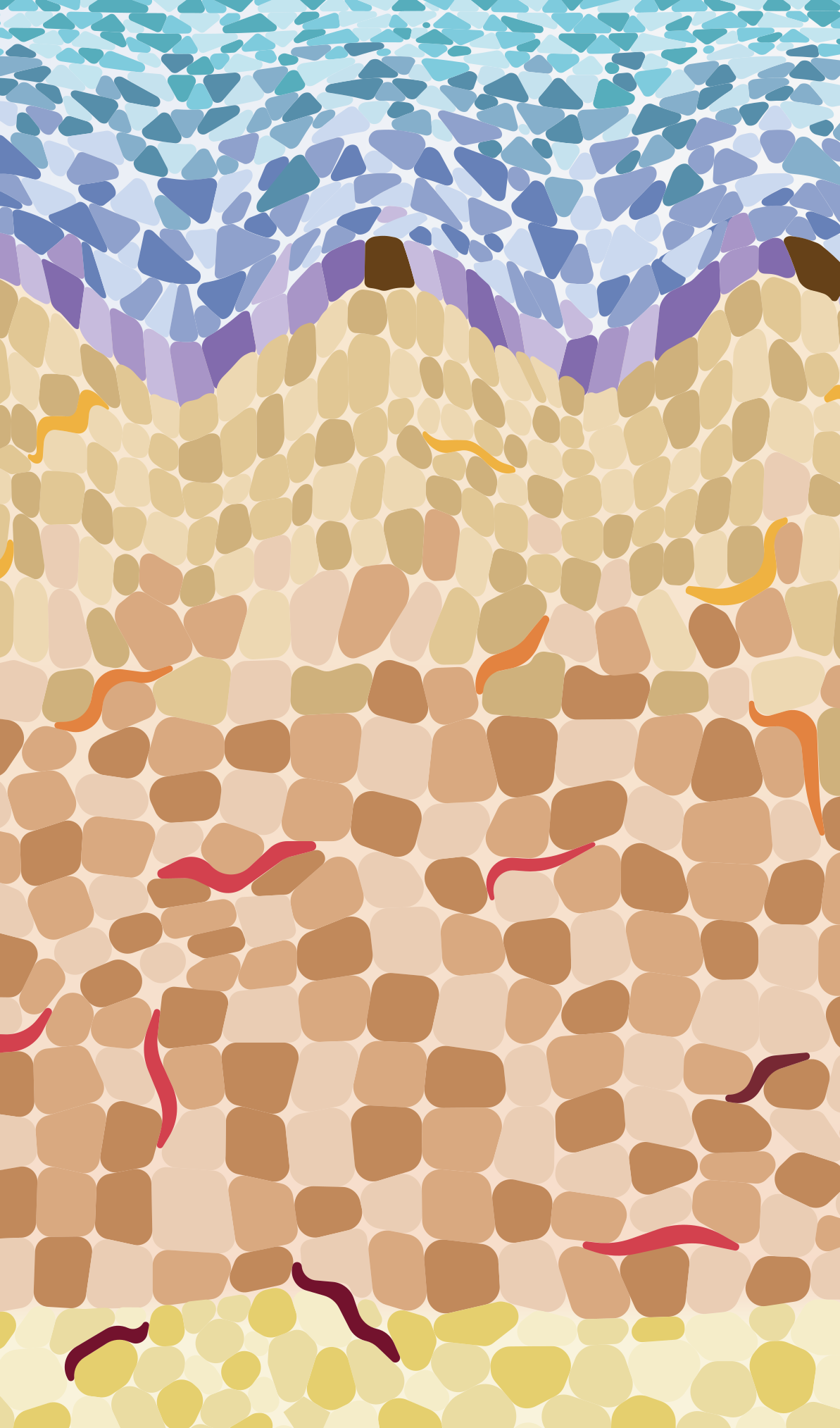 B4 – HAIR FOLLICLE
6|DISCUSSION - FIBROBLASTS
51
[Speaker Notes: Interestingly, B4 also expresses markers that are expressed in HF, so it may be related to that environment too. ➡️ EFEMP1 is expressed in the bulb, ➡️ MGST1 is a marker of sebaceous gland, ➡️WNT11 is expressed also in several layers in the bulb; ➡️HSPG2 is a component of the basal membrane of the dermal papilla, and ➡️ FGF10 and IGF1 are also markers of dermal papilla.]
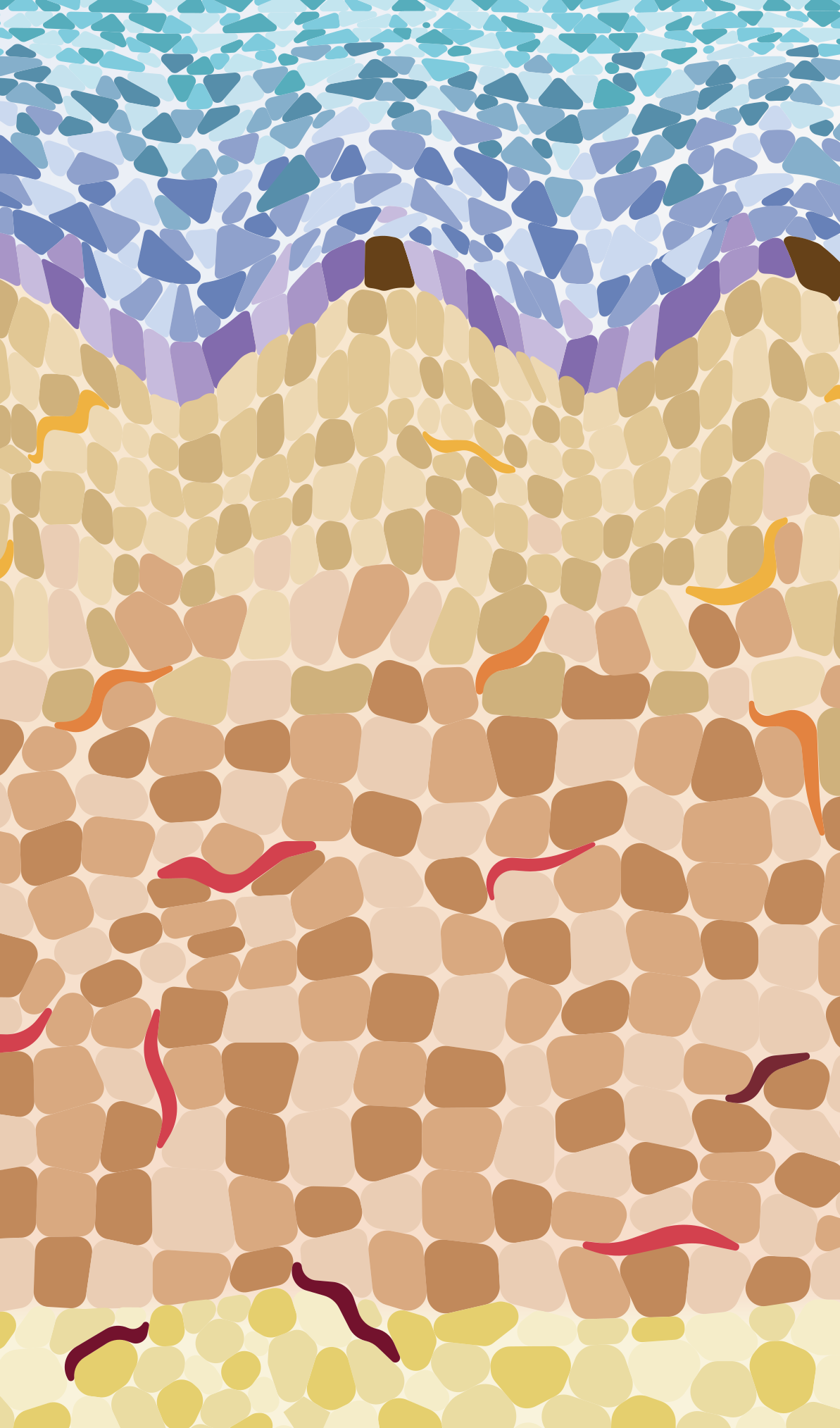 AXIS C – MAIN FUNCTIONS
6|DISCUSSION - FIBROBLASTS
52
[Speaker Notes: Speaking of hair, C axis populations are fibroblasts related to different hair follicle áreas.]
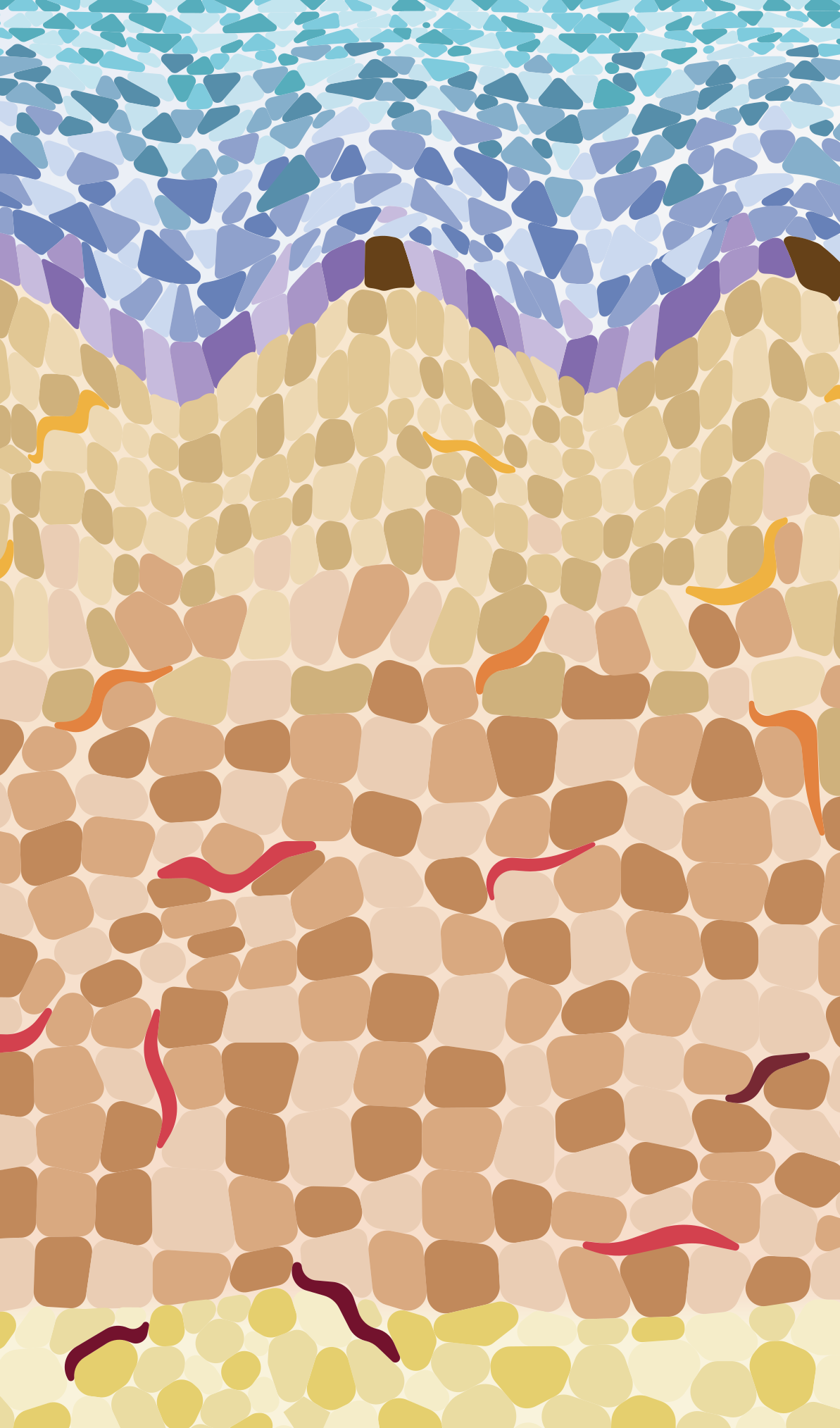 LOCATION OF C1 AND C2 POPULATIONS
6|DISCUSSION - FIBROBLASTS
[Speaker Notes: For instance, ➡️ C1 populations’ main marker, already described in the literature, is ➡️ACTA2, alpha smooth actin. It also expresses, however, other markers that are also expressed in the dermal sheath or surrounding areas, like ➡️KRT17 ➡️ and collagens 5 and 7 ➡️ Midkinin ➡️ mme and ➡️ ADAMTS18. You can see that most of these markers have additional expression in other areas, like dermal papilla.
➡️ Regarding C2 population, one of its most expressed markers, ➡️ CRABP1, is a widely described dermal papilla in mouse. It also expresses other DP markers, like COCH.]
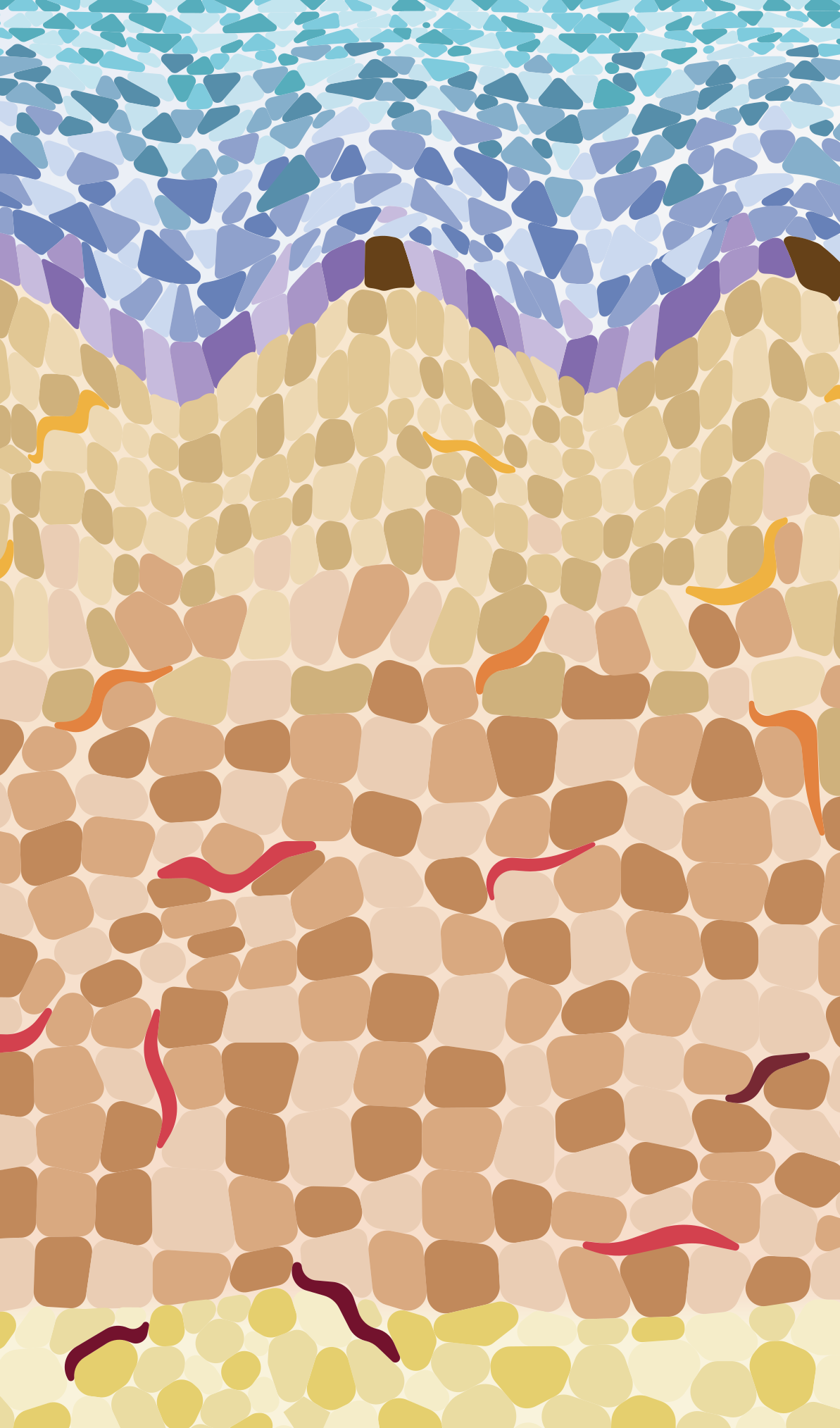 LOCATION OF C3 AND C5 POPULATIONS
6|DISCUSSION - FIBROBLASTS
[Speaker Notes: ➡️ C3 main expressed marker ➡️ TENOMODULIN, is described as a ligament marker. But it also expresses other HF-described markers like ➡️ kallikrein 4, and ➡️ periostin, widely expressed in the hair follicle.

➡️ Regarding C5 firoblasts, they express markers that are not excluve of one layer. For instance ➡️ there are 3 markers exclusively expressed in DP, ➡️3 that are expressed in DP but also in IRS ORS or CTS, and ➡️ 2 that are expressed in ORS and CTS.

➡️ Lastly, we found that C5 firboblasts express KRT9, which interestingly is only reported to  be expressed as a palmoplantar keratin.]
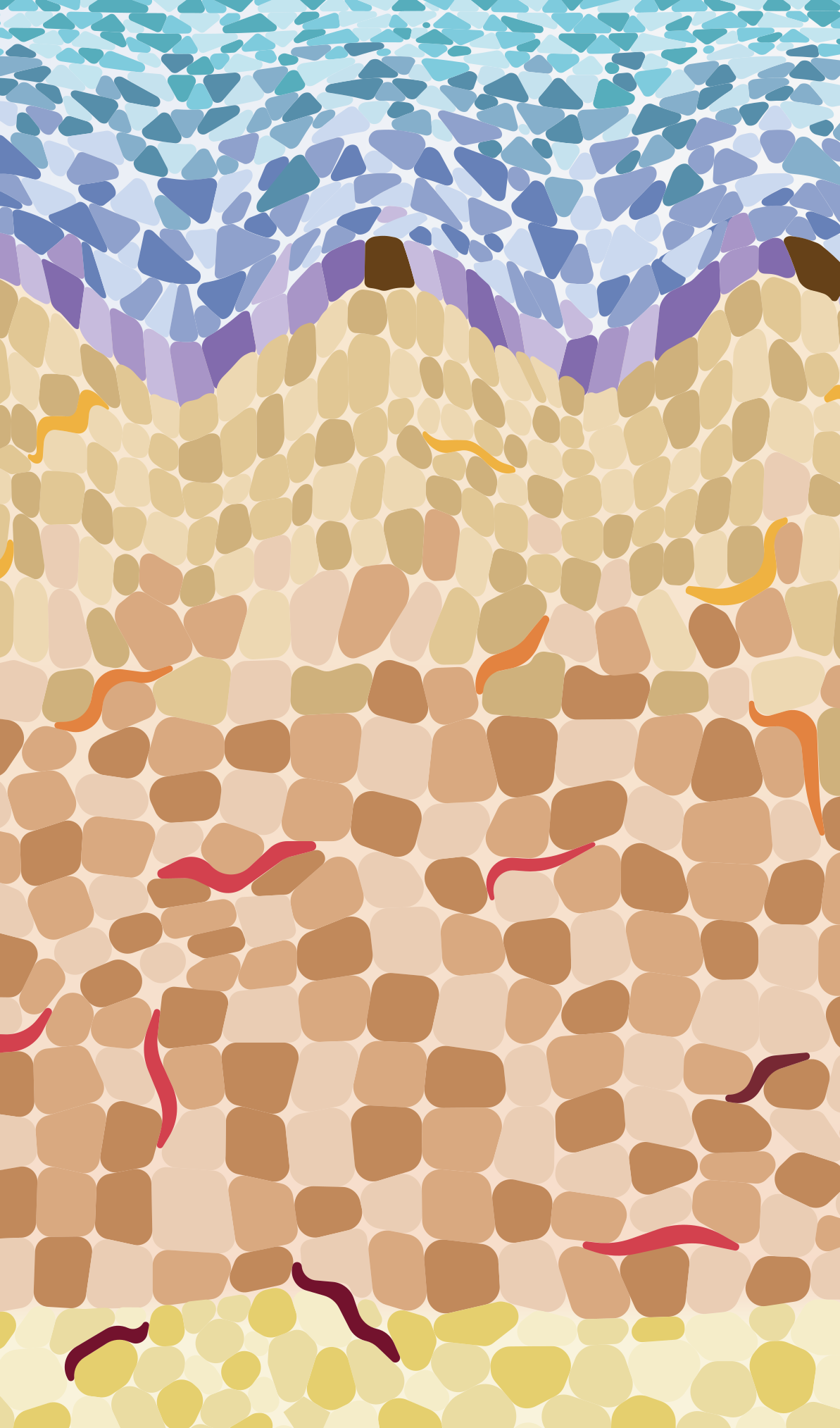 AXIS C – ECM COMPONENTS
6|DISCUSSION - FIBROBLASTS
55
[Speaker Notes: The main attributed function to C axis fibroblasts is the expression specialized ECM components. 
➡️ C1 ➡️expresses several components ➡️ that are expressed in ligaments, tendons and cartilage.
➡️ C2 ➡️similarly expresses ➡️➡️➡️➡️ spec ific ECM c omponents that generally bind a large array of molecules, and also express ECM modification components, like ➡️ CHADL, which modulate proteoglycan expression, ➡️ P3H2, which acts like lisyl oxidases, ➡️and ECM degradation proteins.
➡️C3 similarly, ➡️ its main expre4ssing component, tenomodulin, which ➡️ modulates collagen fiber width ➡️ and inhibits the action of  certain ECM components. It also expresses ➡️ byglican and ➡️periostin; ➡️ kallikrein 4, which modulates activity of ECM directly, or via immune regulation; and ➡️MMP11]
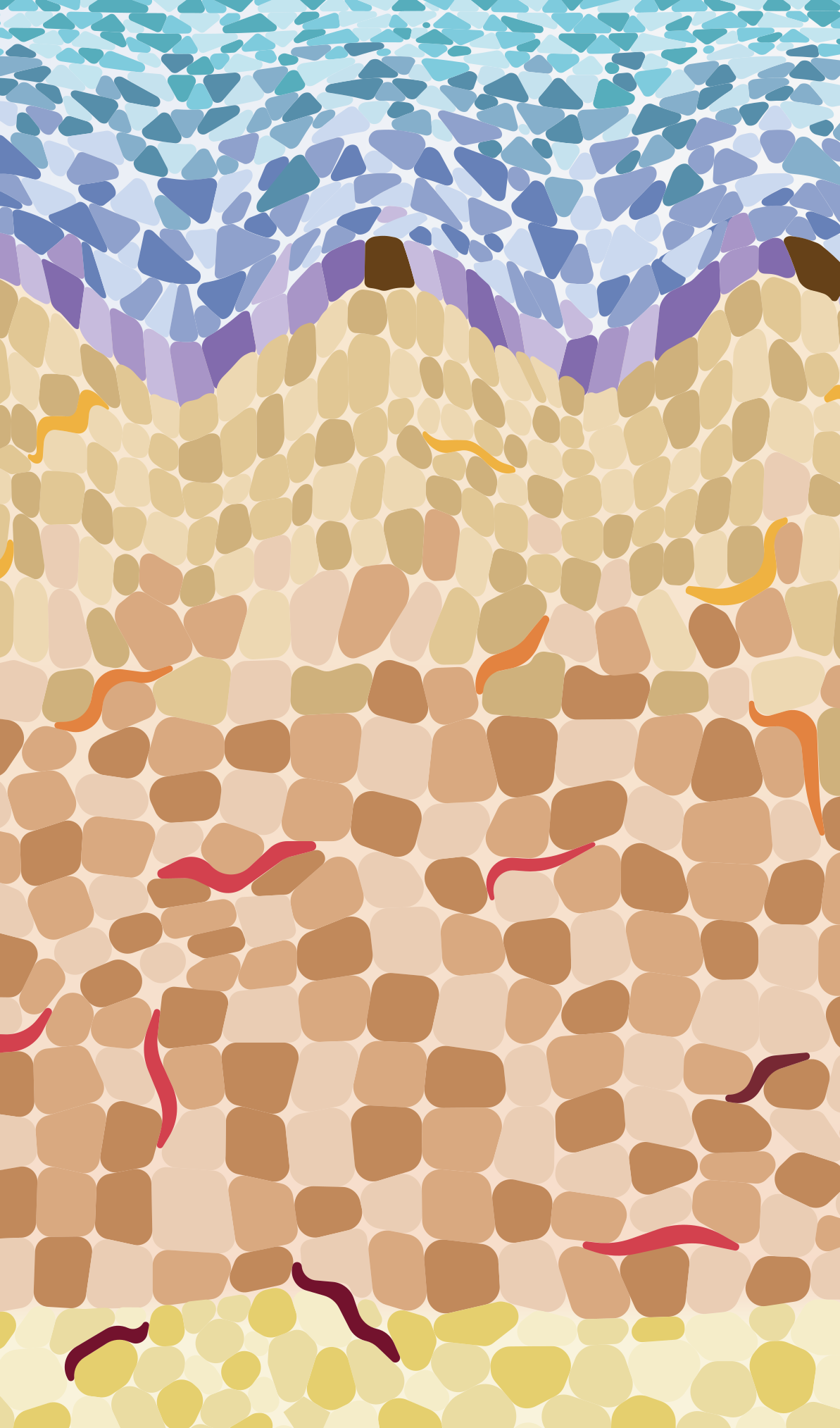 SPECIFIC FUNCTIONS – C1 AND C5
6|DISCUSSION - FIBROBLASTS
56
[Speaker Notes: Lastly, regarding putative specific functions of C1 and C5 ➡️is possibly involved in ➡️ vasculature, due to its expression of ➡️ collagens 15 and 21; as wel ass ➡️Endra, ➡️ which modulates blood vessel constriction and, ➡️ mutations  on this gene have been observed to be related to alopecia. 
C1 is also involved ➡️ in hair cycle, specifically in promoting anagen, both with the expression of ➡️ MME ➡️KRT17, which modulates the cyclin dependent kinase; and ➡️LEF1, a TF observed to promote anagen, and shorten telogen and catagen phases.

➡️ Regarding C5, its expresses a pathway that is ➡️ involved in the expression KRT9. In fact, C5 population expresses  ➡️ SOX18, a TF factor that induces the expression of WNT5A, ➡️ which is also expresses by _C5, and ➡️which induces the expression of KRT9.]
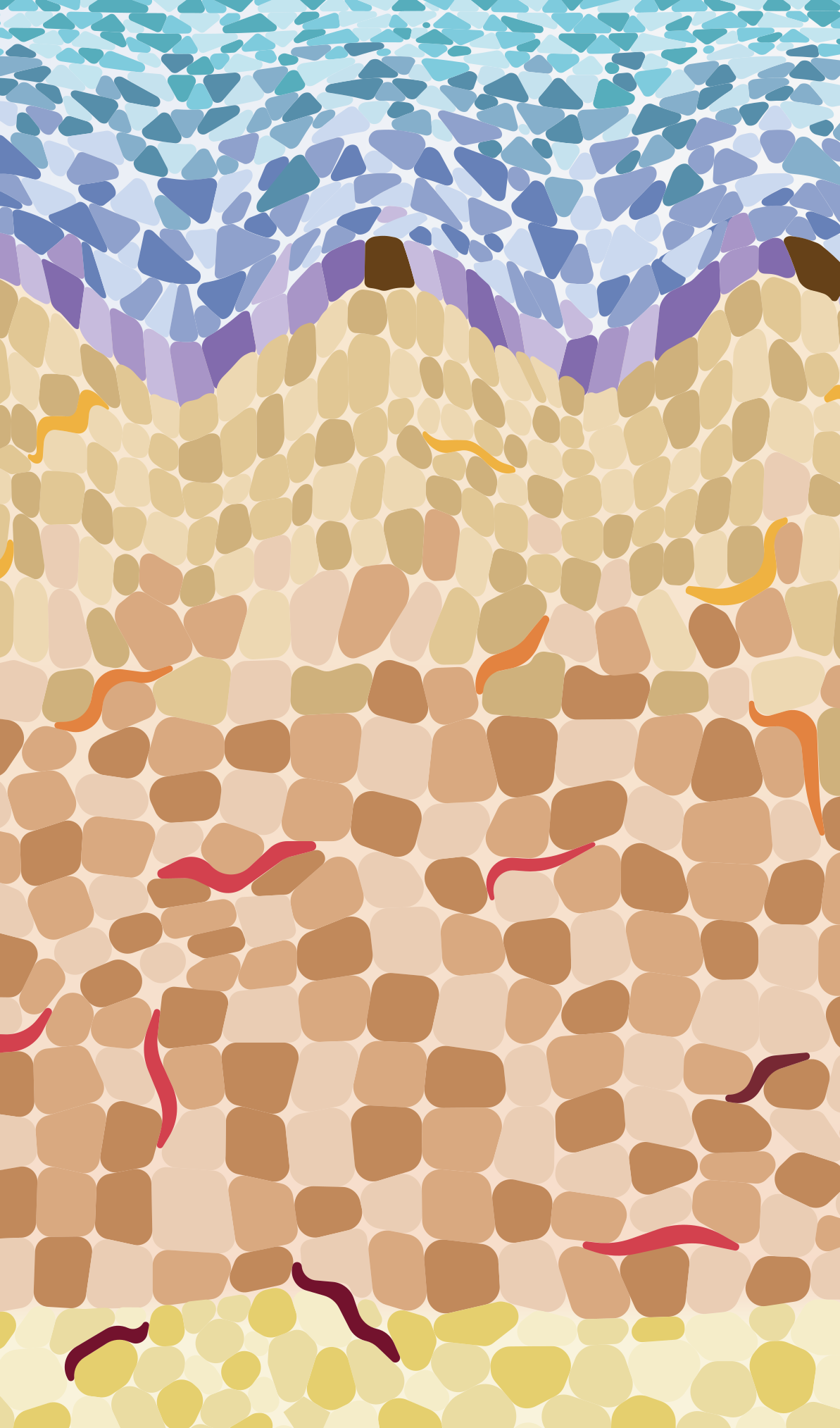 AXES D AND E – MAIN FUNCTIONS
6|DISCUSSION - FIBROBLASTS
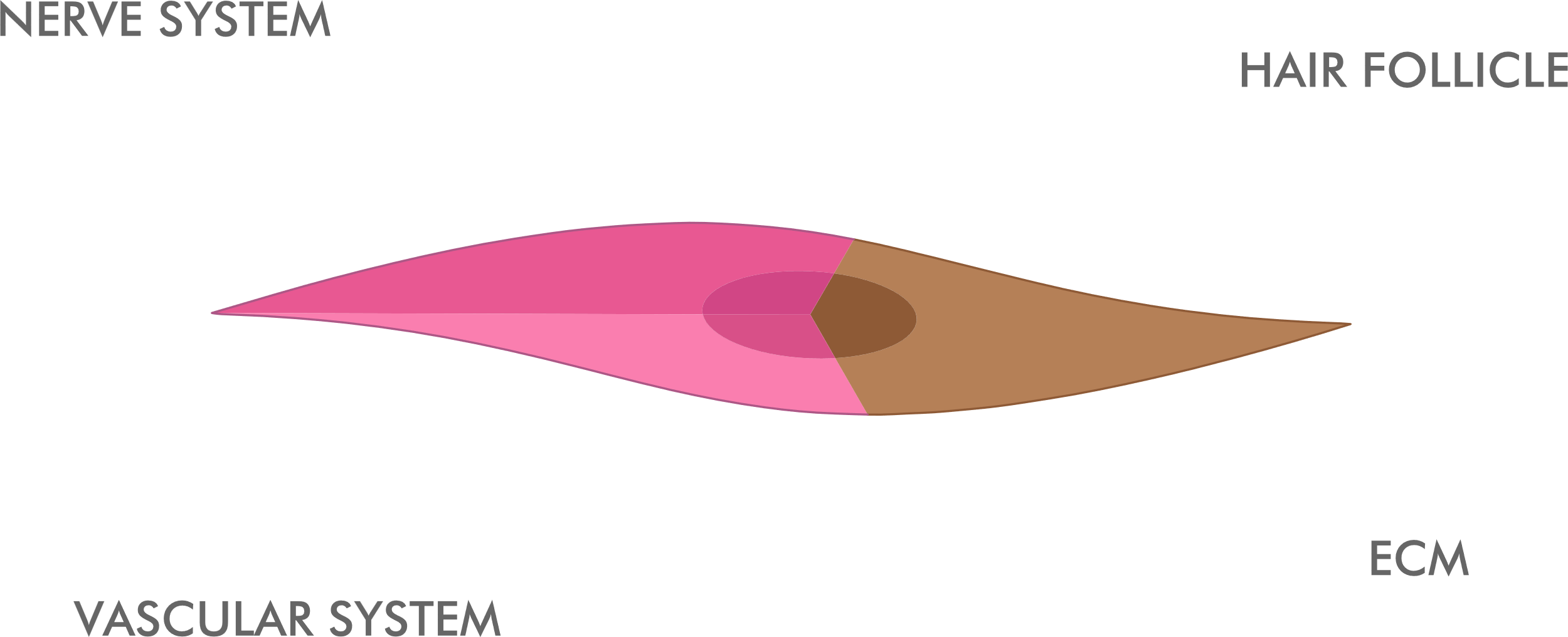 57
[Speaker Notes: Last 2 axes we Will focus on are axes D and E. As we Will see, these populations have a vague systemic support function.]
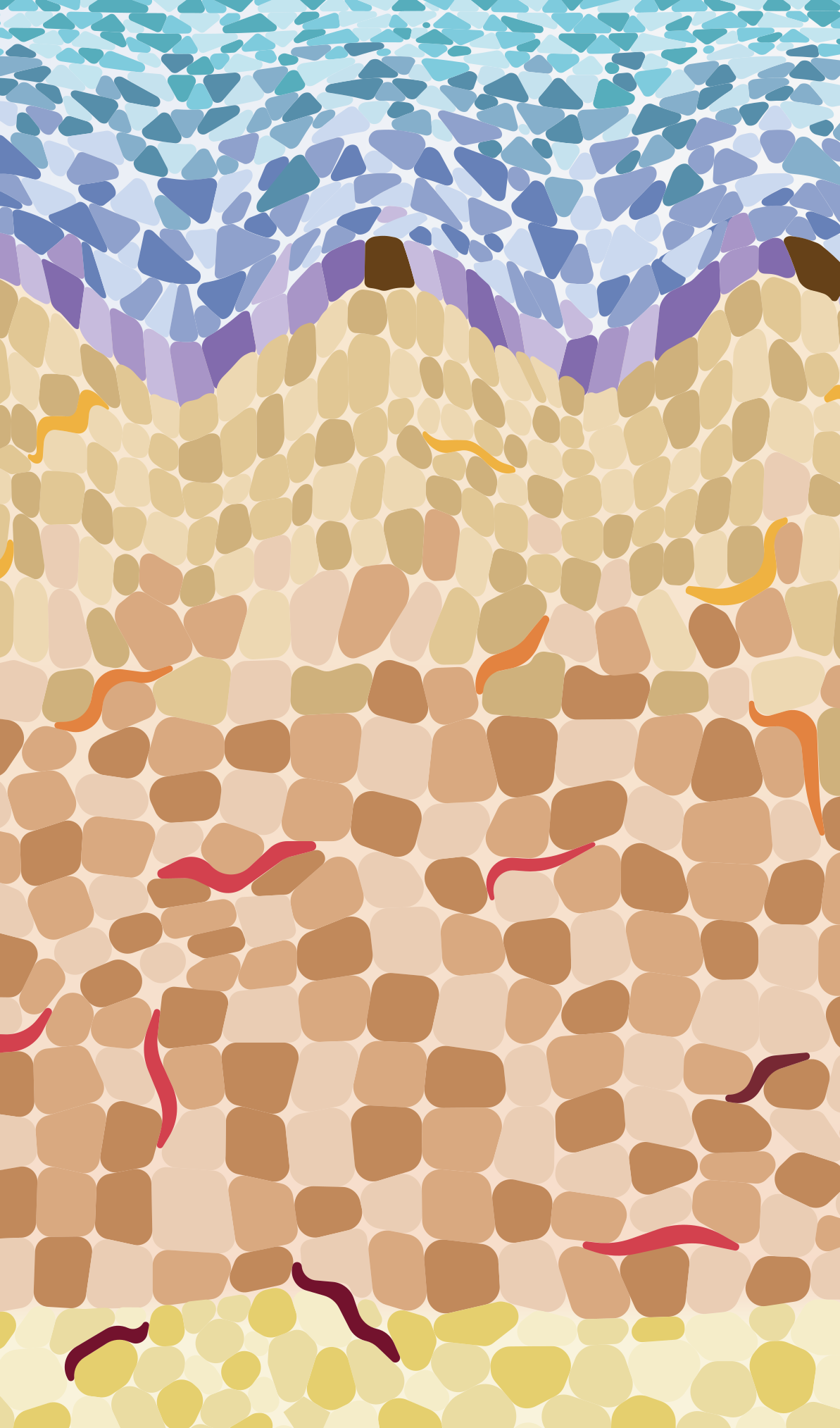 AXES D AND E – NERVE SYSTEM
6|DISCUSSION - FIBROBLASTS
58
[Speaker Notes: One of the main functions of these axes, specifically D1 population, is its involvment in the nerve system. In this case, genes are either expressed in nerve cells ➡️ like schwann, astrocytes or merkel cells, or have a function related to the nerve system. 
D1 expresses ABCA8]
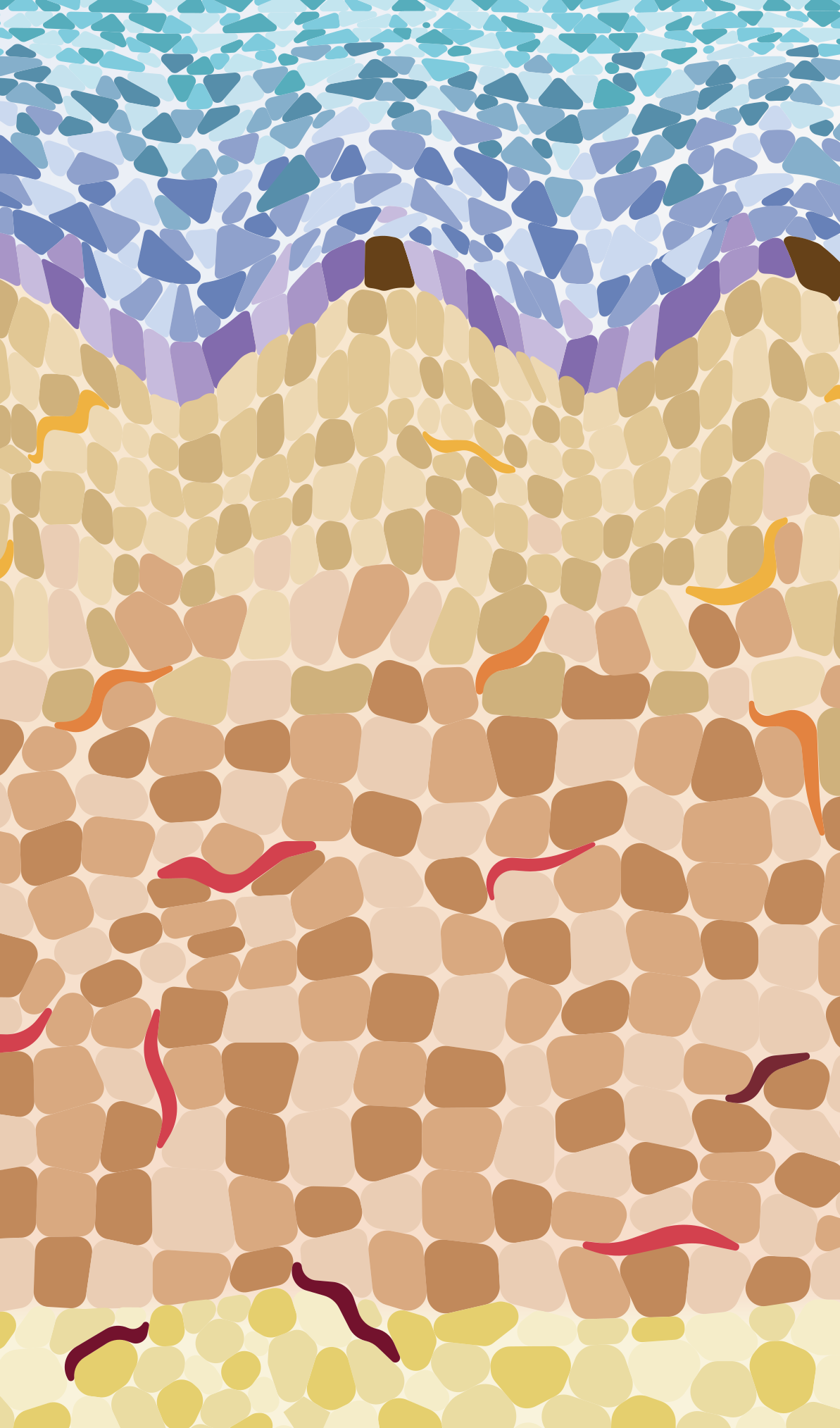 AXES D AND E – VASCULAR SYSTEM
6|DISCUSSION - FIBROBLASTS
59
[Speaker Notes: The skin is a complex layered organ that]
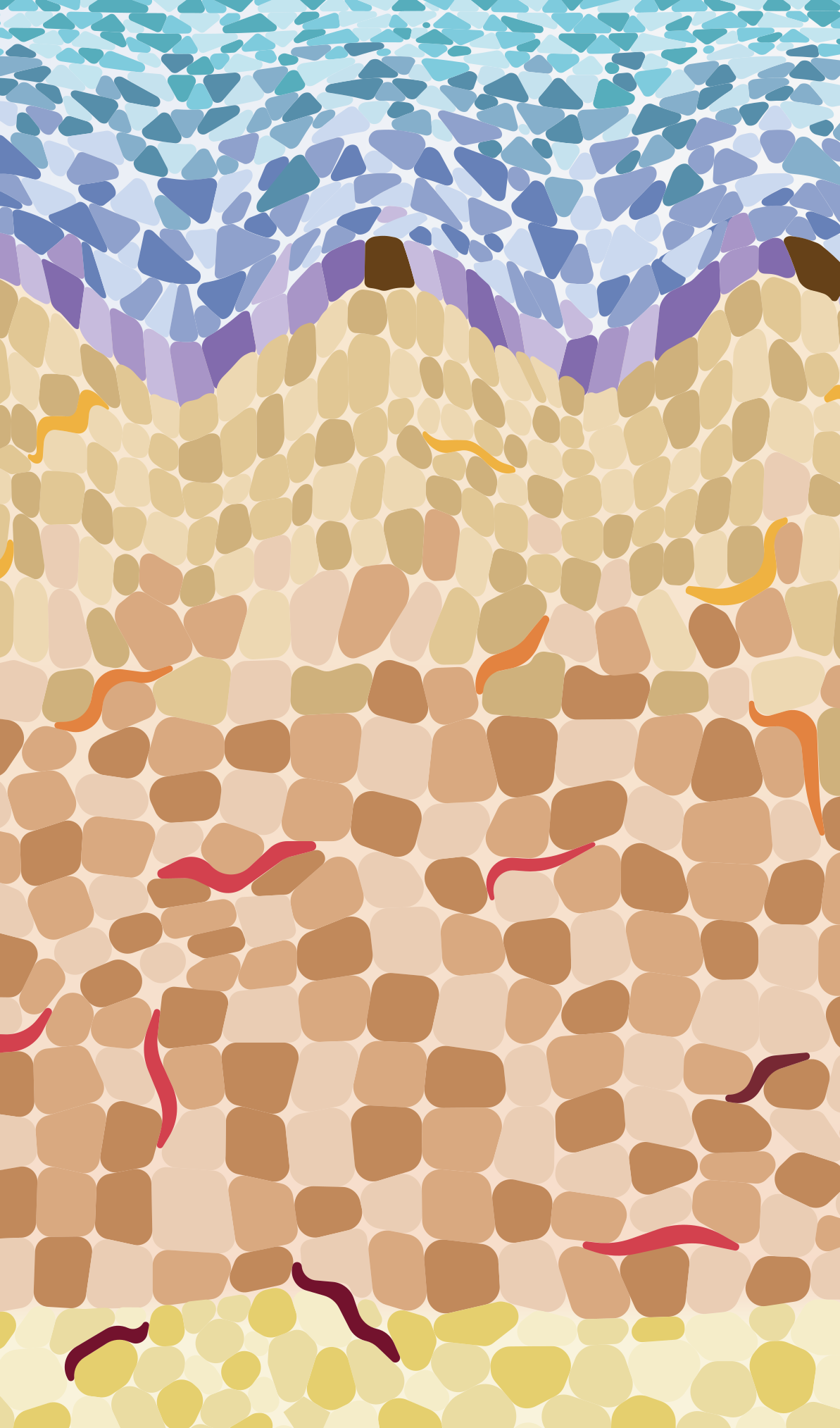 AXES D AND E – HAIR FOLLICLE / ECM
6|DISCUSSION - FIBROBLASTS
60
[Speaker Notes: The skin is a complex layered organ that]
61
62
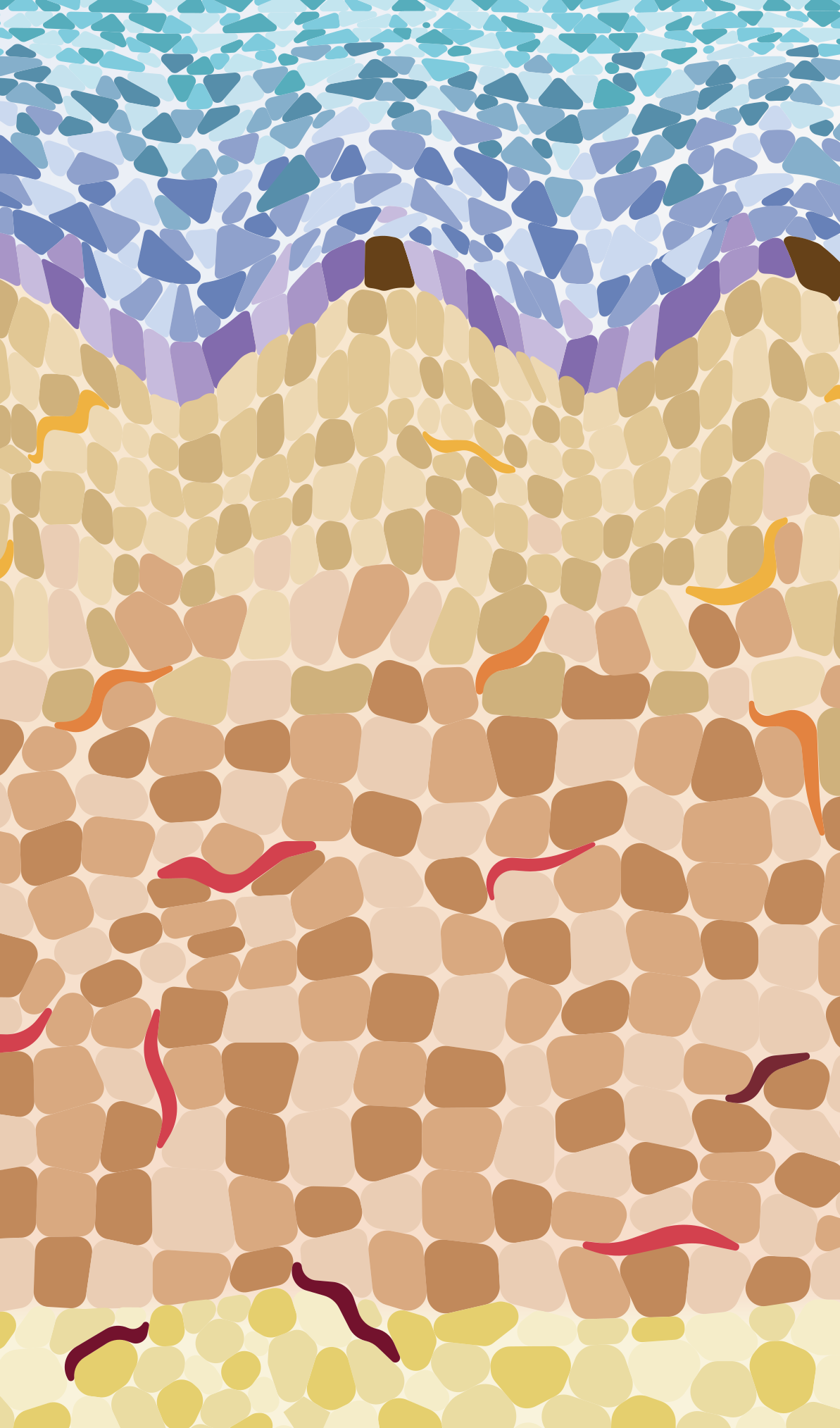 STUDY LIMITATIONS
6|DISCUSSION - FIBROBLASTS
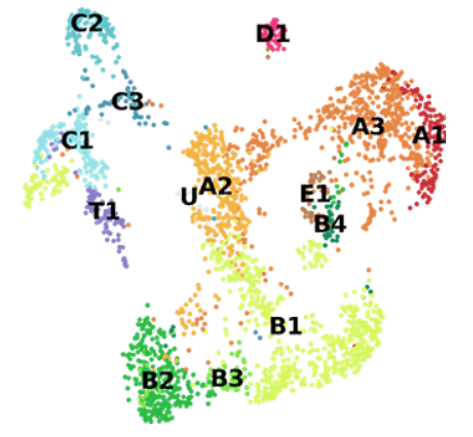 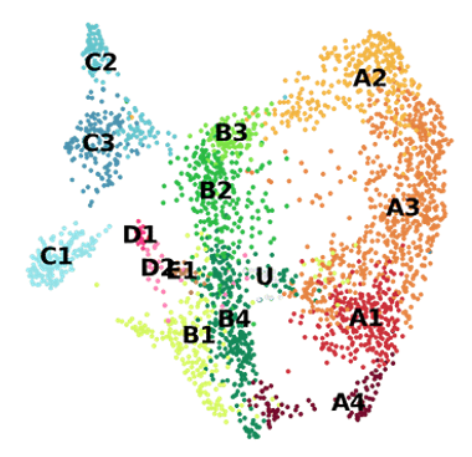 63
[Speaker Notes: Esto nos da la importancia de tener estudio en homeostasis. Pero hay limitaciones…

LIMITACION GENERICAL DEL SISTEMA DE ESTUDIO (1 a 6)]
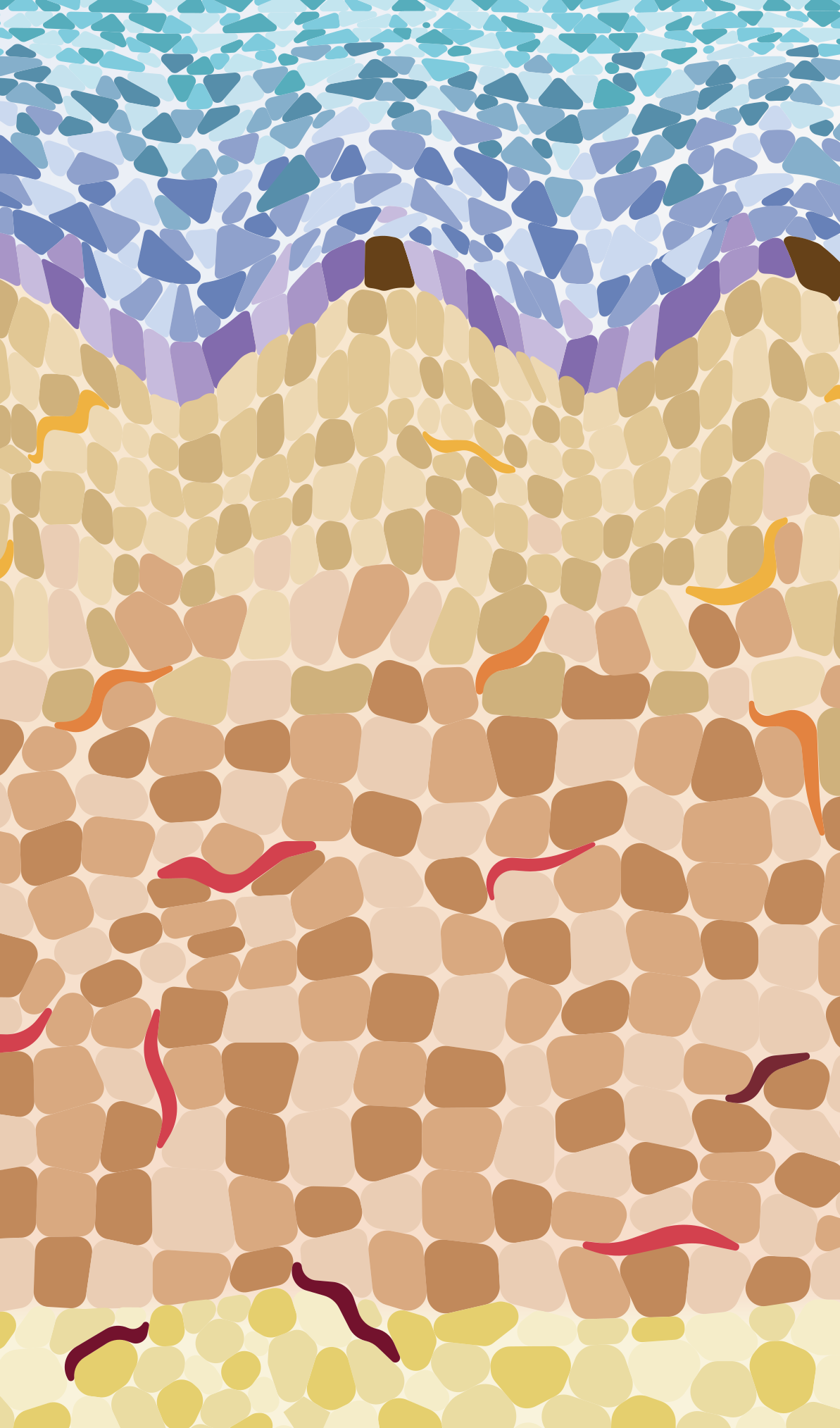 USING THE ATLAS FOR DISEASE CASES
6|DISCUSSION - FIBROBLASTS
64
[Speaker Notes: Another relevant scenario is to understand fibroblast biology in non-homeostatic confition, like fibrosis; ➡️ where continous exposition to TGF-beta and other pro-inflammatory molecules leads to the differentiation into myofibroblasts.

➡️ Several single-cell papers study pro-fribrotic diseases, and we found a common patter of expresión upregulation or populations expressing genes associated mainly to A1/A4, and C populations.]
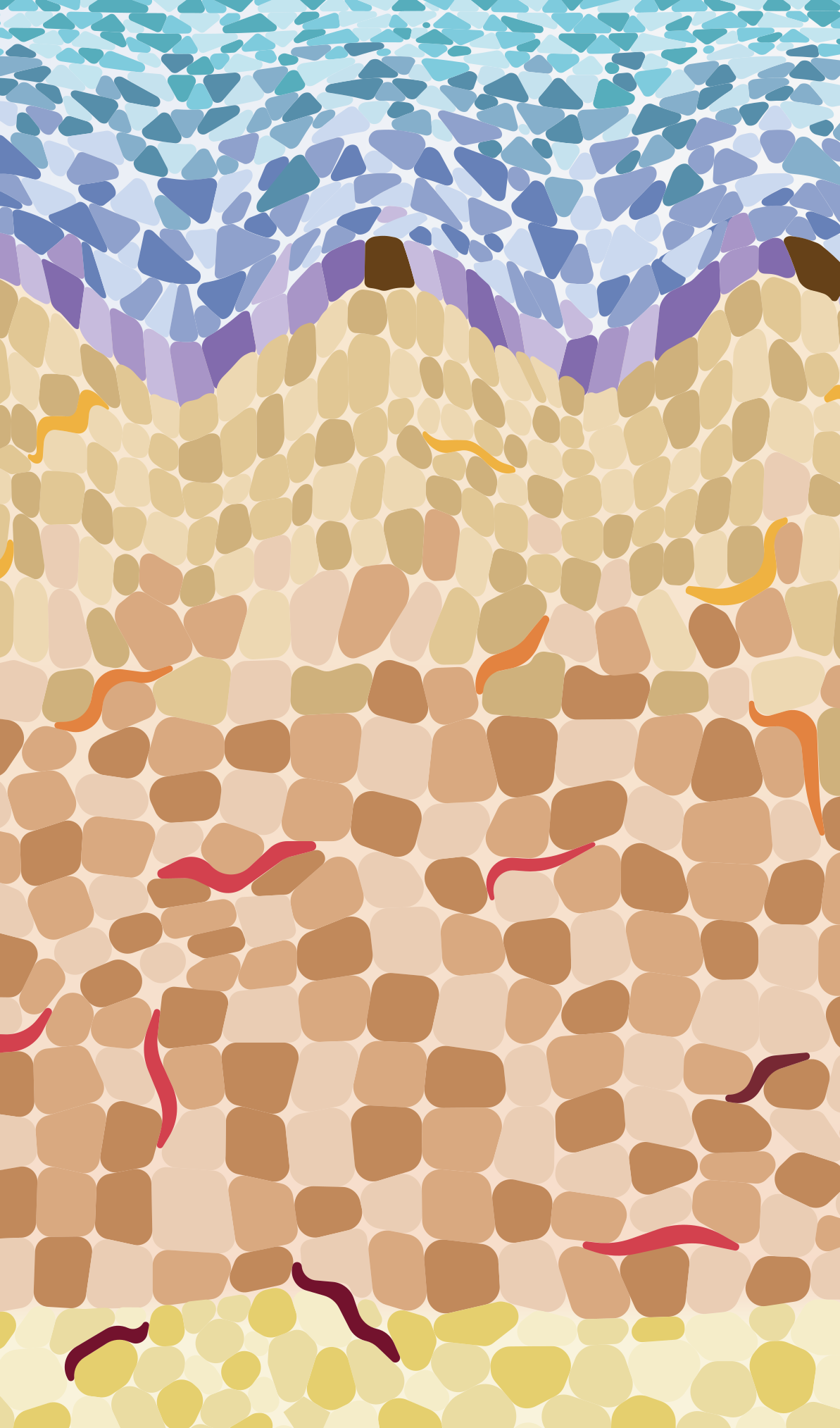 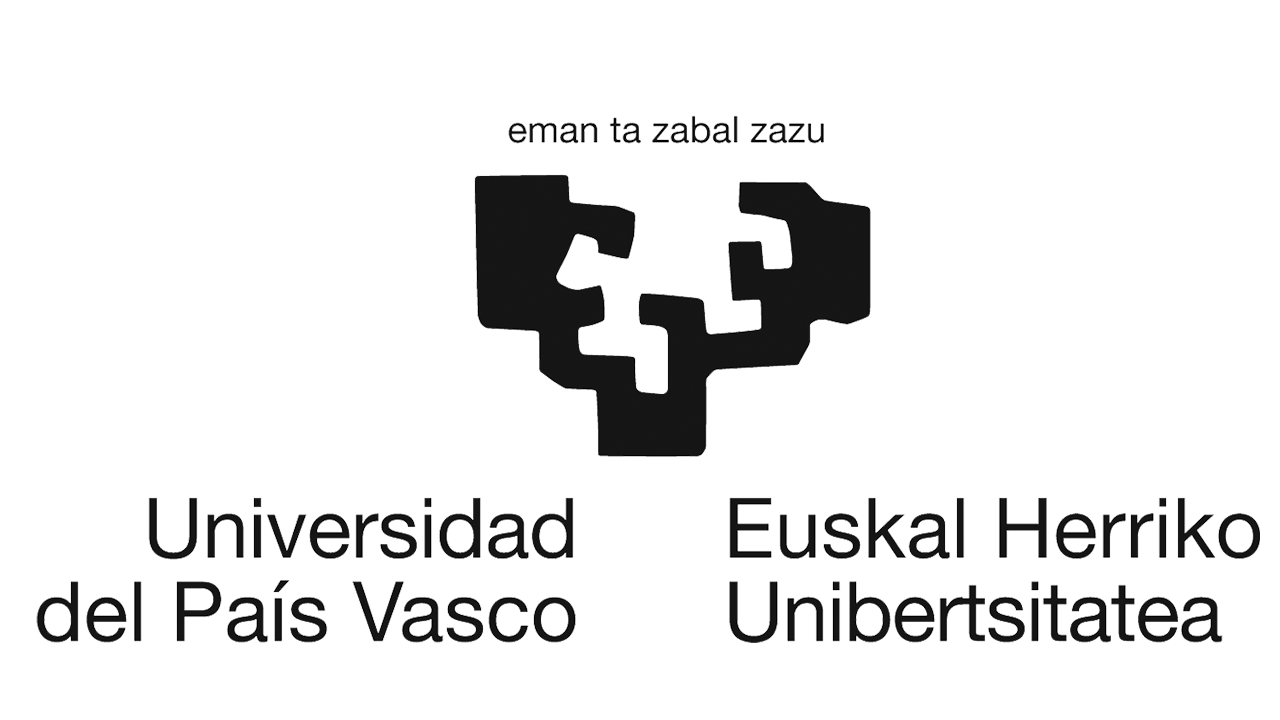 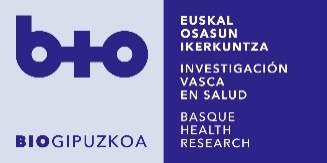 Study of human and mouse dermal fibroblast heterogeneity by single-cell RNA sequencing
Alex Martínez Ascensión
Tissue Engineering and Computational Biology groups
Biogipuzkoa HRI